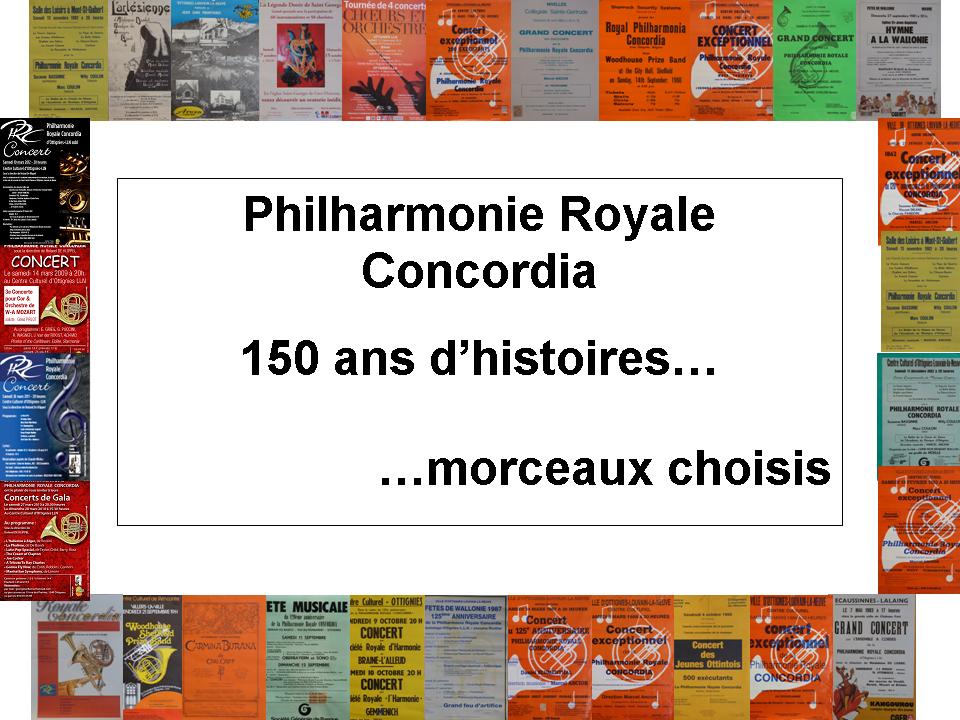 Octobre 2012 : 150 ans de la PRC
Merci
au Cercle d’Histoire et d’Archéologie d’Ottignies-Louvain-la-Neuve qui a apporté des informations sur l’histoire de la PRC 
aux musiciens et anciens musiciens qui m’ont raconté leurs souvenirs
à toutes les personnes qui m’ont prêté ou donné d’anciens documents
à Benoit pour l’aide technique à la réalisation de cette présentation
à tous ceux qui m’ont apporté leur soutien
Octobre 2012 : 150 ans de la PRC
1860
Le chef de gare réunit quelques musiciens amateurs pour jouer de la musique dans les locaux de la filature         « La Cotonnière ».

Ottignies compte alors 1.500 habitants (environ 10.000 habitants en 2011) et déjà une gare de chemin de fer.
Octobre 2012 : 150 ans de la PRC
1862
De nouveaux musiciens arrivent, 
le groupe grossit et doit se structurer. 
Est ainsi créée la société musicale : 

LA FANFARE DES AMIS REUNIS ET DE LA CONCORDE

La Fanfare participe rapidement      
à des festivals et aux cérémonies du 50ème
anniversaire de l’indépendance de la Belgique.
Octobre 2012 : 150 ans de la PRC
Le règlement de la société est sévère
Voici quelques articles à titre d’exemple 
(qui feront sourire les uns et grimacer les autres!)

Il faut avoir 16 ans minimum et être apte à exécuter une partition

Il existe de  nombreuses amendes :
- pour avoir introduit dans la société une personne dont la conduite est jugée répréhensible 50c (le prix d’un pain de 2 kg) 
- pour ne pas avoir restitué sa partition en temps opportun  : 50c
- pour avoir emporté des partitions sans autorisation : 50c
- pour absence non motivée à une répétition extraordinaire : 50c
- pour absence non motivée à une répétition ordinaire : 20c
 pour bavardages alors que le chef a imposé le silence : 10c

Si un musicien ne respecte pas le règlement, il est rapidement mis à la porte.
Octobre 2012 : 150 ans de la PRC
1865
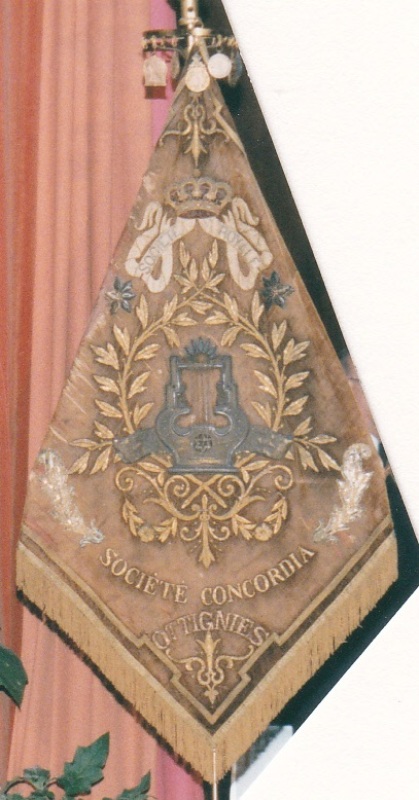 La Fanfare Concordia reçoit un magnifique drapeau du baron Edmond de Marcq de Tiège, bourgmestre d’Ottignies. Au sommet de la hampe sont accrochées les médailles témoignant la participation à différents festivals et concours dans tout le pays.
Octobre 2012 : 150 ans de la PRC
1879
La Fanfare Concordia reçoit un subside communal annuel de 160 FB.


Aujourd’hui, la PRC continue à recevoir l’aide de la commune et nous l’en remercions chaleureusement.
Octobre 2012 : 150 ans de la PRC
1902
Pour son 40ème anniversaire, 
Sa Majesté le Roi Léopold III offre à la Fanfare le titre de « Royale »

« LA FANFARE ROYALE CONCORDIA »
est née.
Octobre 2012 : 150 ans de la PRC
1918
Après la guerre, la Fanfare reprend vie.
	Elle participe à divers concours ainsi qu’à l’Exposition universelle de Bruxelles en 1935.
Octobre 2012 : 150 ans de la PRC
Tournois provinciaux en 1933, 1934 et 1935
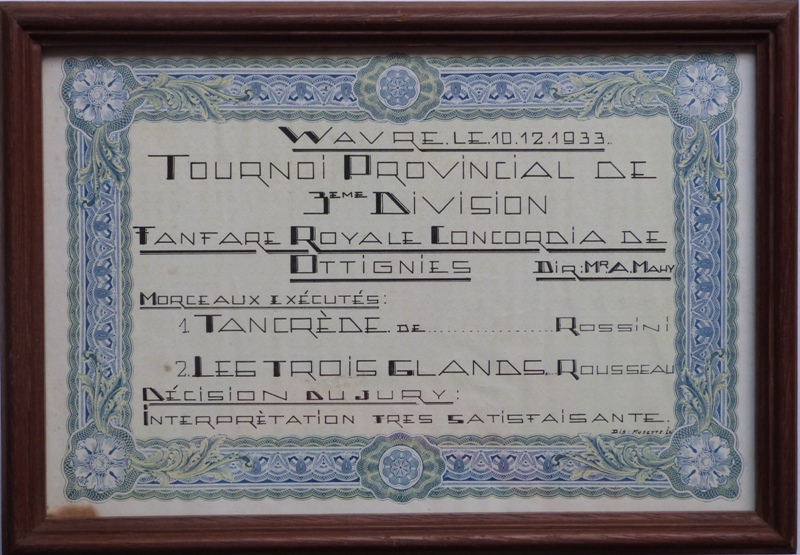 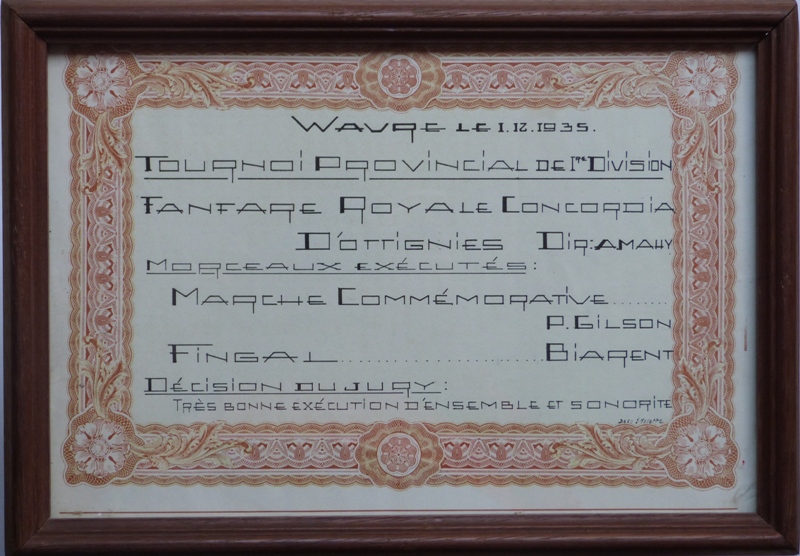 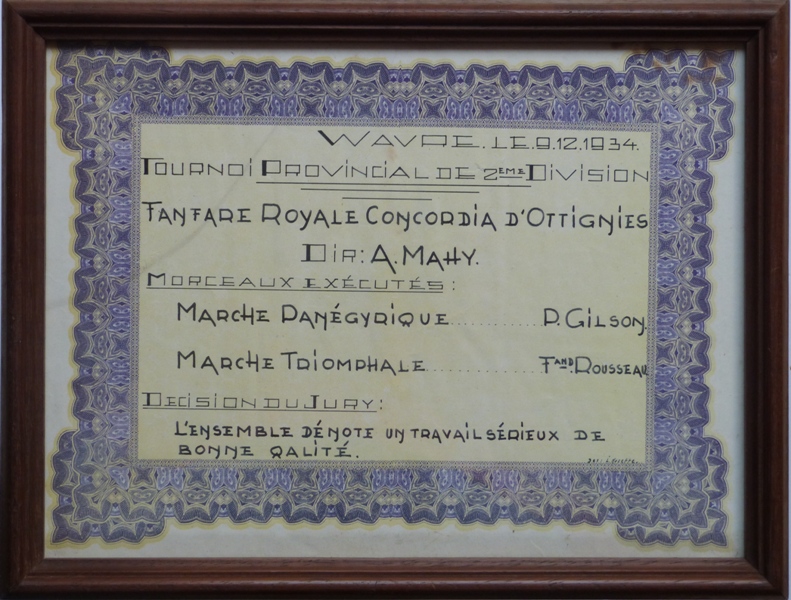 Octobre 2012 : 150 ans de la PRC
1945
Après une nouvelle interruption de cinq années, de nombreux musiciens ne sont plus là. La Fanfare rencontre de nombreux problèmes.
	
	Le même mal frappe la majorité des sociétés de musique : manque de fonds, désintéressement du public et recrutement difficile.
Octobre 2012 : 150 ans de la PRC
Les membres de la Fanfare en 1947
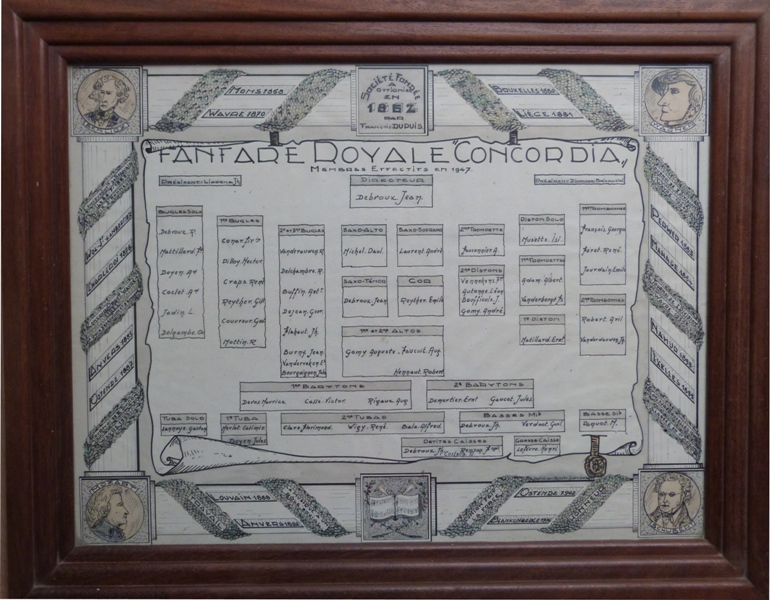 Octobre 2012 : 150 ans de la PRC
1959
Le comité envisage sérieusement la liquidation pure et simple de la Fanfare Royale Concordia.

Il fait alors appel à un jeune chef d’orchestre, Marcel Ancion, alors âgé de 26 ans.
Octobre 2012 : 150 ans de la PRC
Marcel Ancion a appris la clarinette sur le tas, puis joué du saxophone alto dans l’orchestre des usines Henricot.

Il est diplômé du Conservatoire de Charleroi, professeur au Conservatoire de Bruxelles (depuis l’âge de 18 ans), soliste au Théâtre de la Monnaie et directeur de l’Académie d’Ixelles.

Il dirigera la Fanfare Royale Concordia pendant 36 ans.
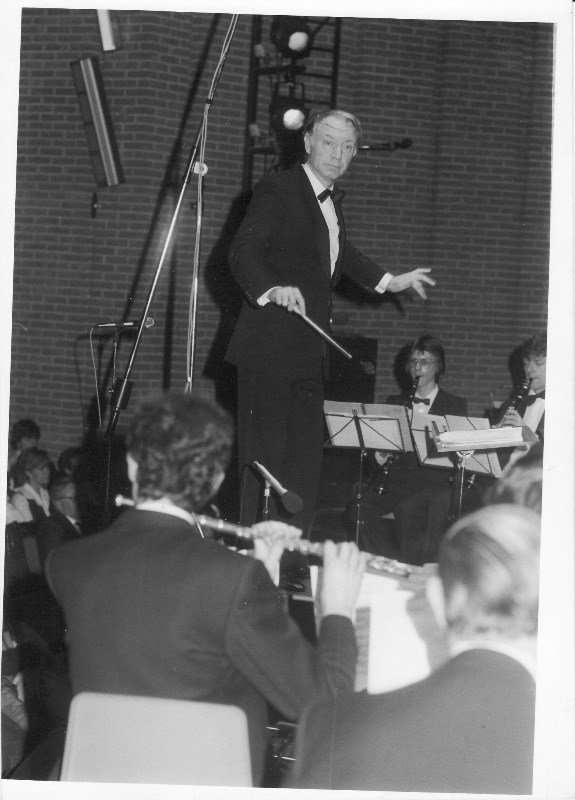 Octobre 2012 : 150 ans de la PRC
Les années ‘60
La Fanfare Concordia progresse de concours en concours. Elle passe de la deuxième division à la première, puis en classe d’excellence.

En 1969, l’enregistrement de la musique des Schtroumpfs lui ouvre les portes de la renommée.
Octobre 2012 : 150 ans de la PRC
La Fanfare Royale Concordia connaît des hauts et des bas.
Camille Ancion, le Président, dit en 1977:
 «Nous avons relancé ce qui était alors la Fanfare Concordia. On ne jouait alors plus qu'une fois par an, le 11 novembre. Nous étions 13. Marcel Martougin, clarinettiste, a indiqué que si ce nombre chutait encore, on ne jouerait plus. »
Octobre 2012 : 150 ans de la PRC
Grâce à l’enthousiasme de Marcel Ancion, la société est relancée et les activités reprennent.
C’est un chef exigeant et soucieux de mettre en valeur les capacités de l’ensemble musical. Ce qui était alors une fanfare locale prend progressivement l'aspect d'une harmonie. 
Il cherche le contact avec les jeunes. Plusieurs musiciens professionnels ont fait leurs premiers pas dans un orchestre sous sa baguette.
Octobre 2012 : 150 ans de la PRC
1978
La fanfare décide de se muer en philharmonie et devient

LA PHILHARMONIE ROYALE CONCORDIA
Octobre 2012 : 150 ans de la PRC
1978    Voyage à Arosa
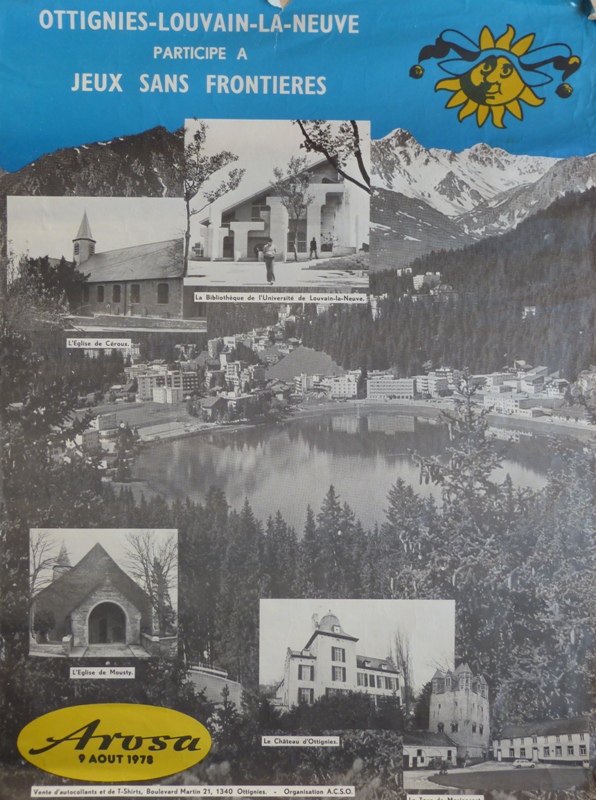 La PRC accompagne les sportifs de la commune qui participent aux Jeux Sans Frontières
Octobre 2012 : 150 ans de la PRC
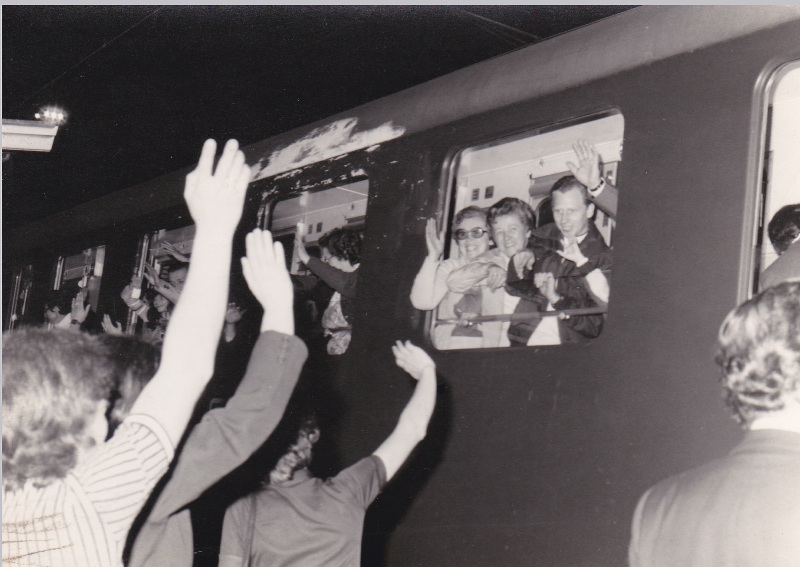 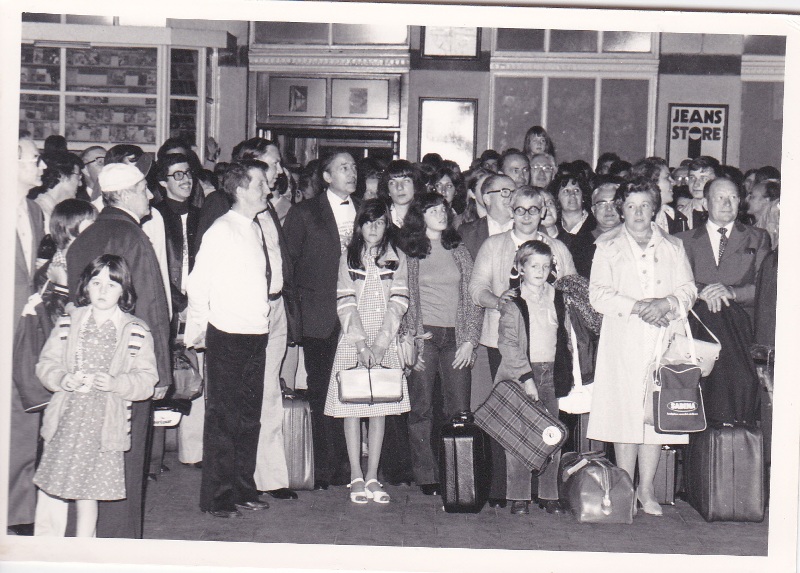 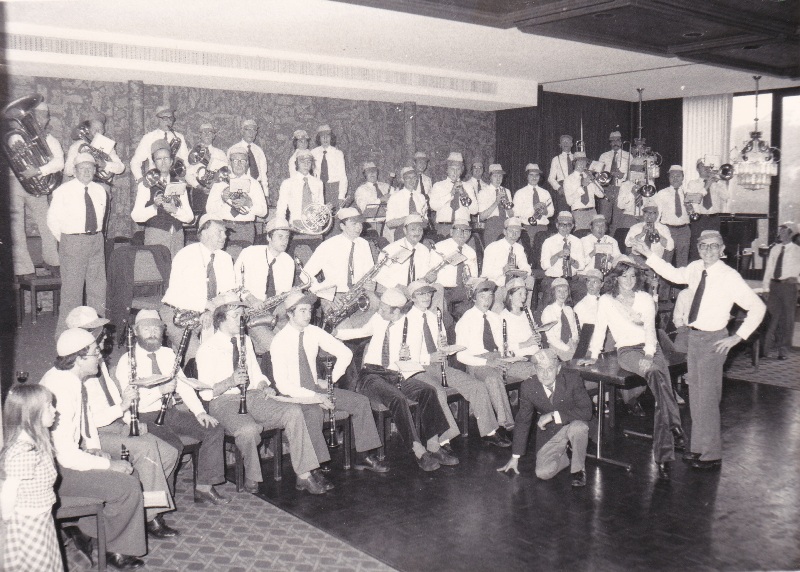 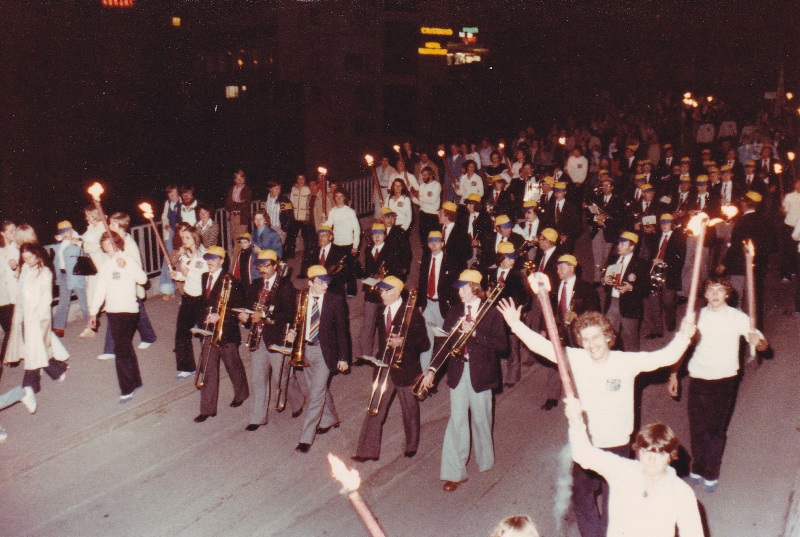 Octobre 2012 : 150 ans de la PRC
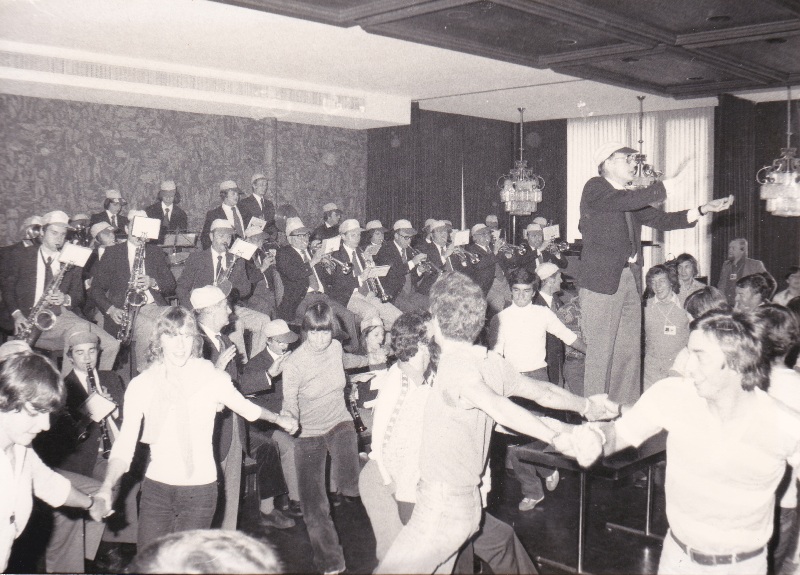 La PRC 
		endiable 				l’Europe
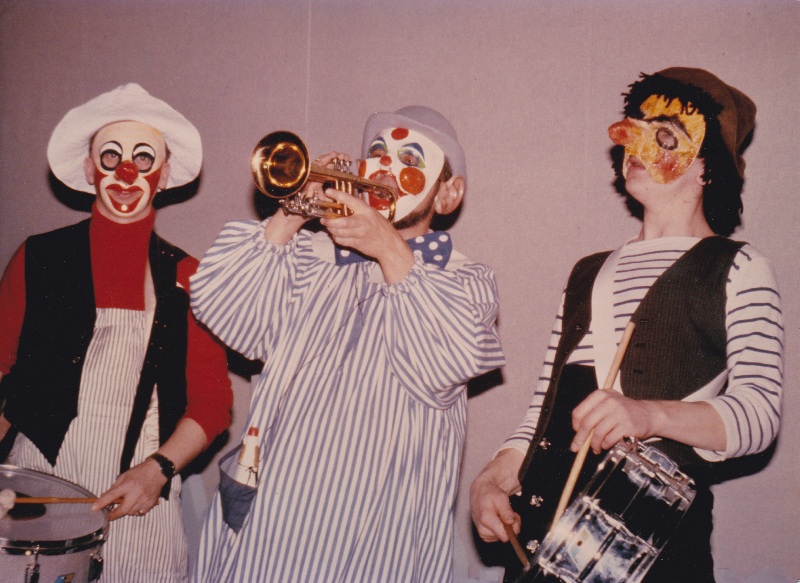 Octobre 2012 : 150 ans de la PRC
Camille Ancion, Président de la PRC, dit :
 « Nous avons donné un concert sous la neige, à 2000 mètres d'altitude. Le maire d'Arosa nous avait demandé de jouer le lendemain de notre arrivée. Nous pensions qu'il n'y aurait personne. Dès le lendemain matin, la ville était placardée d'affiches annonçant le concert. Le maire avait placé une couverture, sur laquelle le public pouvait verser sa participation. Nous n'avons jamais reçu autant pour jouer! »
Octobre 2012 : 150 ans de la PRC
Premier grand concert de galade la PRC au Centre Culturel d’Ottignies
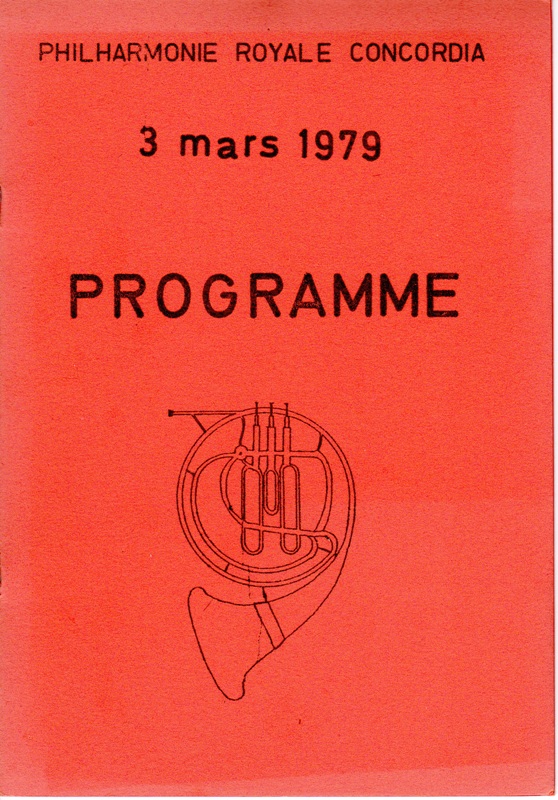 Octobre 2012 : 150 ans de la PRC
1980
Création, dans la PRC, d'un orchestre à corde dirigé par Madeleine Delobbe, membre de l’Orchestre national de Belgique, du Théâtre de la Monnaie, et soliste à l’Orchestre de Chambre de Wallonie. Il compte 25 musiciens.
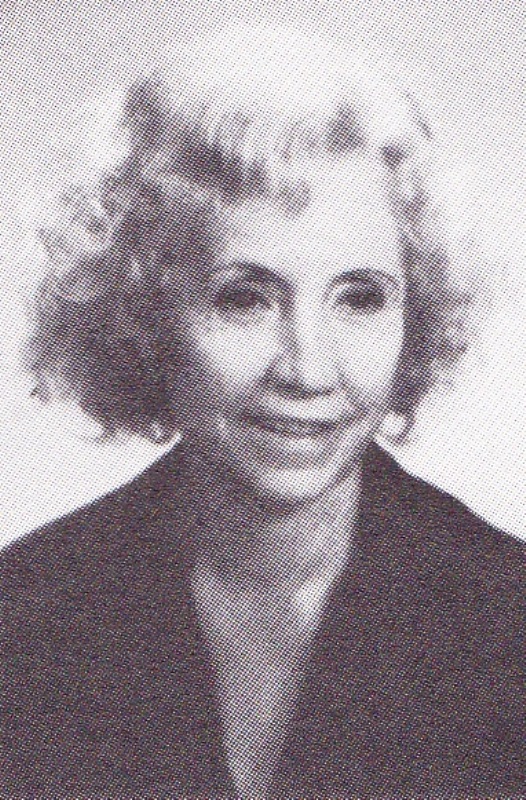 Octobre 2012 : 150 ans de la PRC
1980
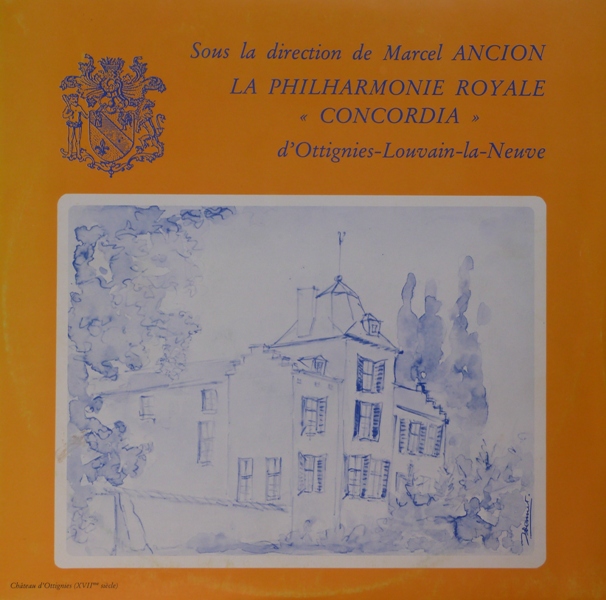 Enregistrement du premier disque de la PRC (microsillon bien sûr). 
	Marcel Ancion fait appel à son ami Léon Geuens, professeur à l’IAD.
Octobre 2012 : 150 ans de la PRC
1980 : nombreux concerts
en Belgique et à l’étranger
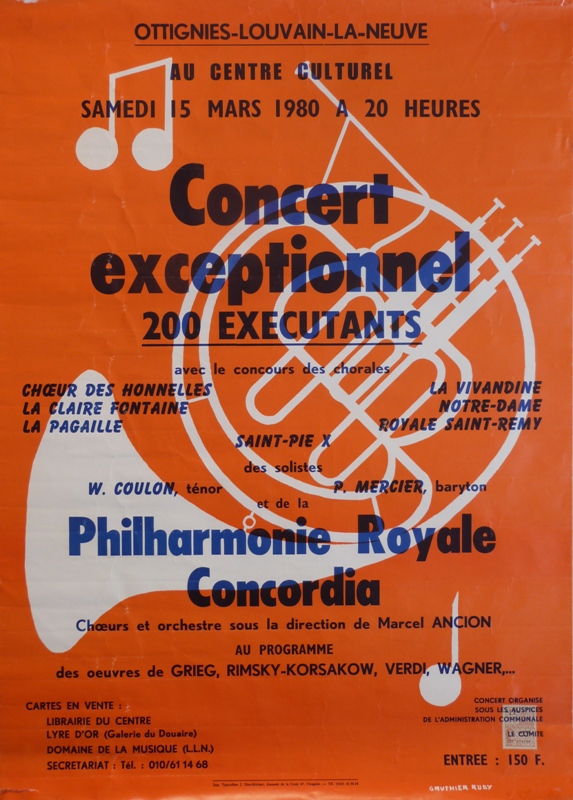 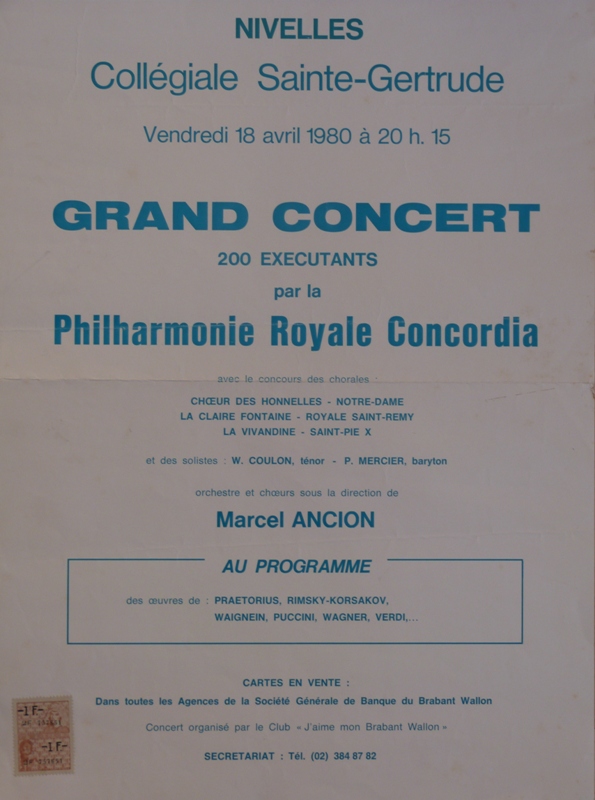 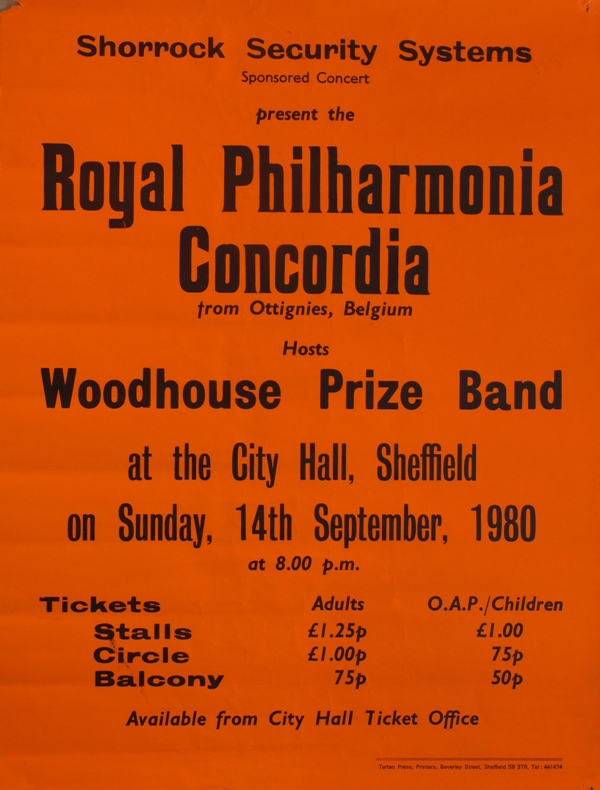 Octobre 2012 : 150 ans de la PRC
1981
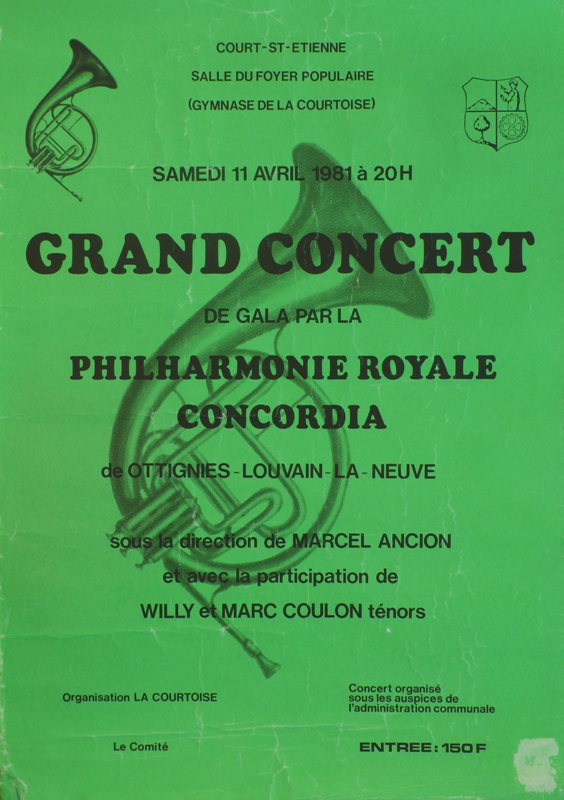 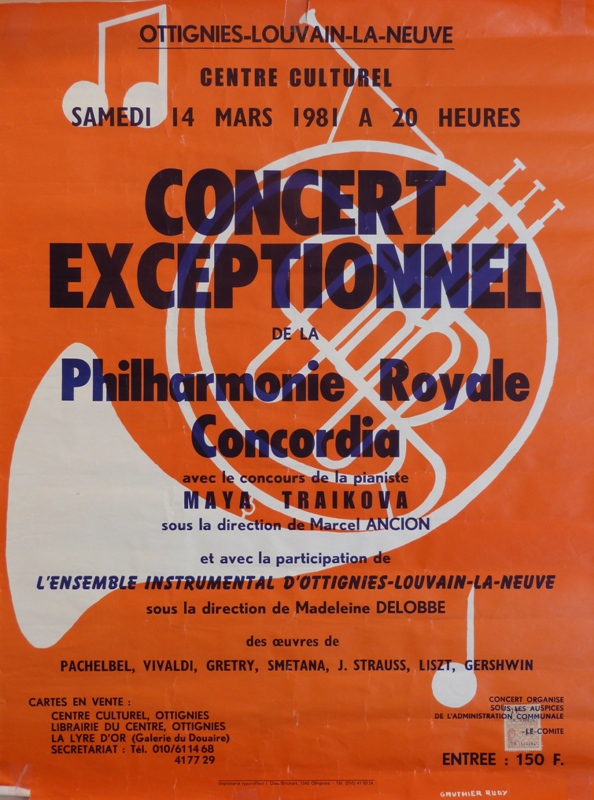 Octobre 2012 : 150 ans de la PRC
1981
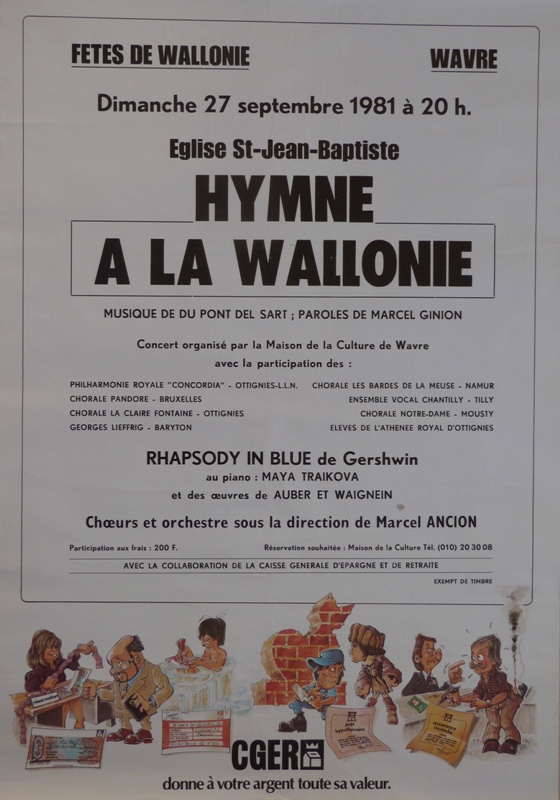 Musique : 
Auguste du Pont del Sart

Texte : 
Marcel Ginion
Octobre 2012 : 150 ans de la PRC
1981 voyage à Hameln et Emmerthal (Basse Saxe)
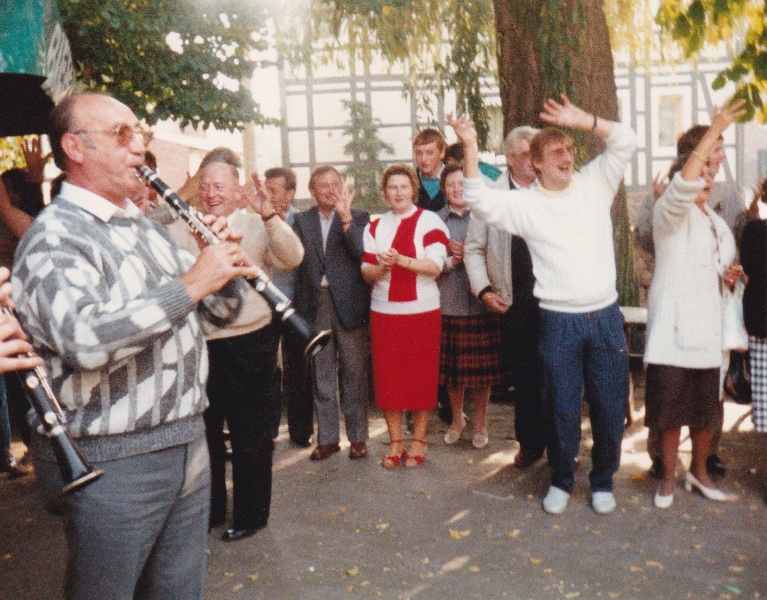 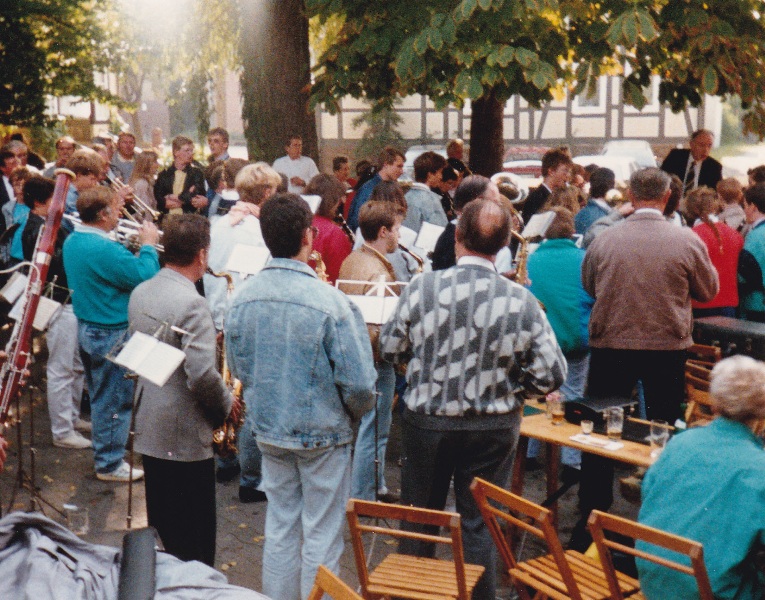 Octobre 2012 : 150 ans de la PRC
1982, la PRC a 120 ans
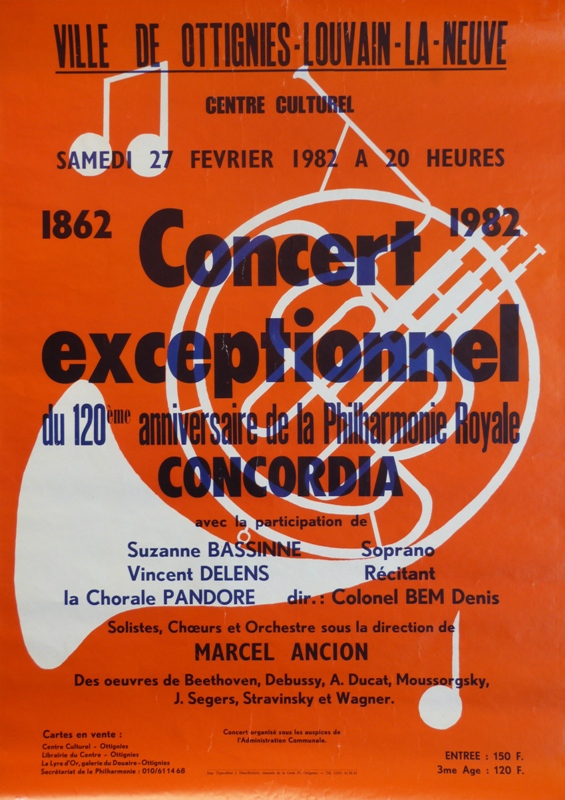 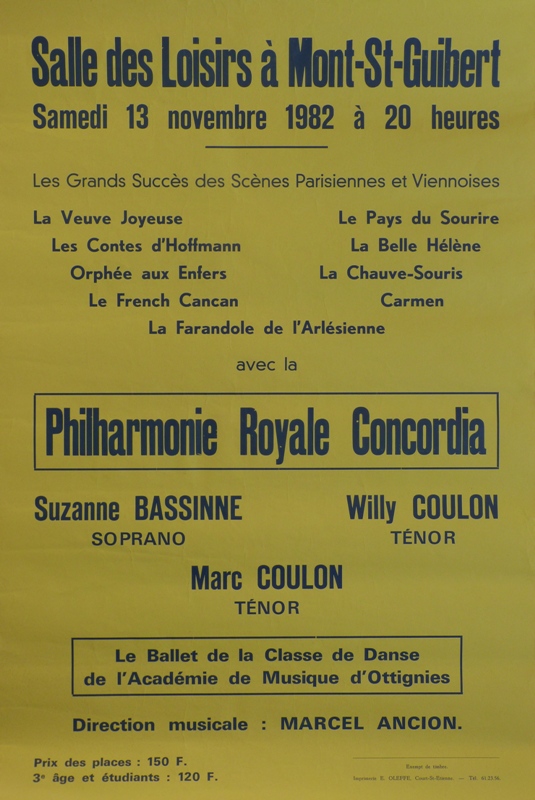 Octobre 2012 : 150 ans de la PRC
1982
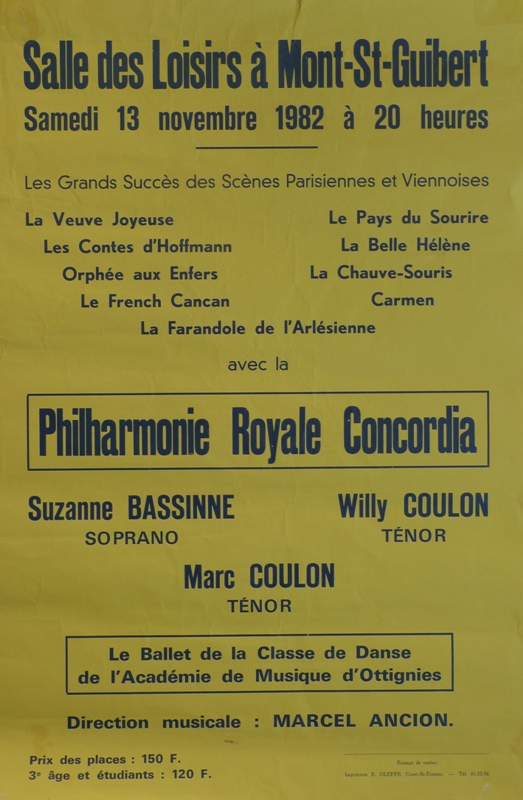 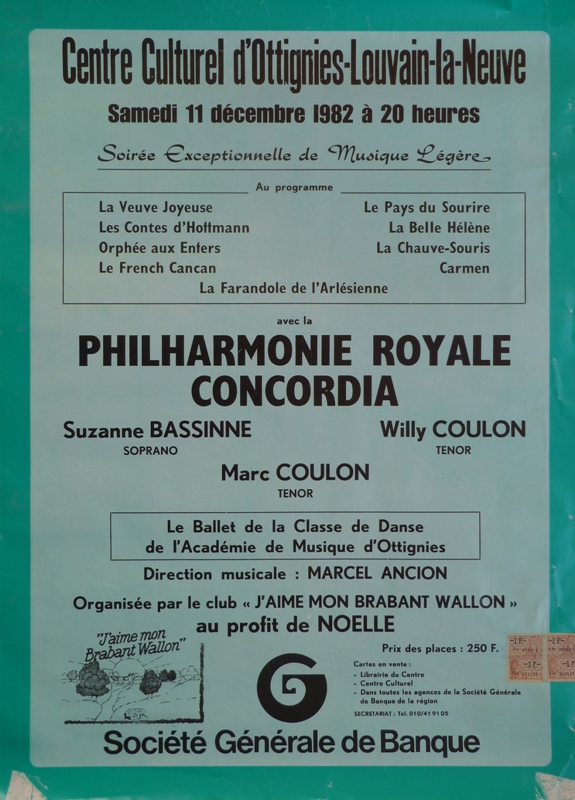 Octobre 2012 : 150 ans de la PRC
1982
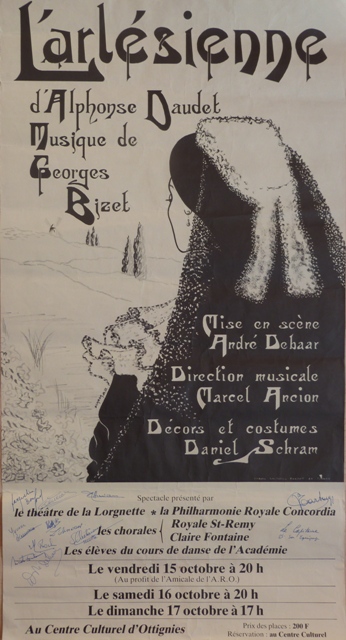 Présentation de L'arlésienne d'Alphonse Daudet sur une musique  de Bizet avec le Théâtre de la Lorgnette et les chorales Saint-Rémy, la Claire Fontaine et l‘Académie (150 participants).
Octobre 2012 : 150 ans de la PRC
L’arlésienne
Octobre 2012 : 150 ans de la PRC
1983
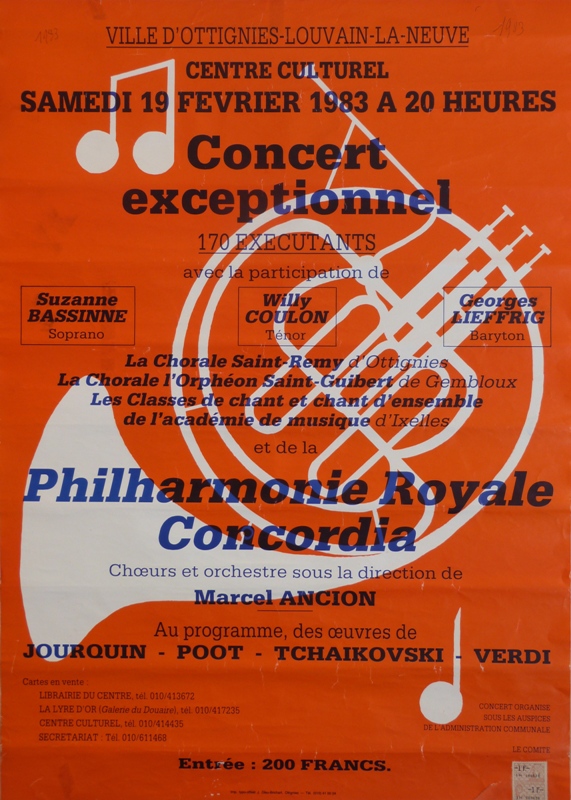 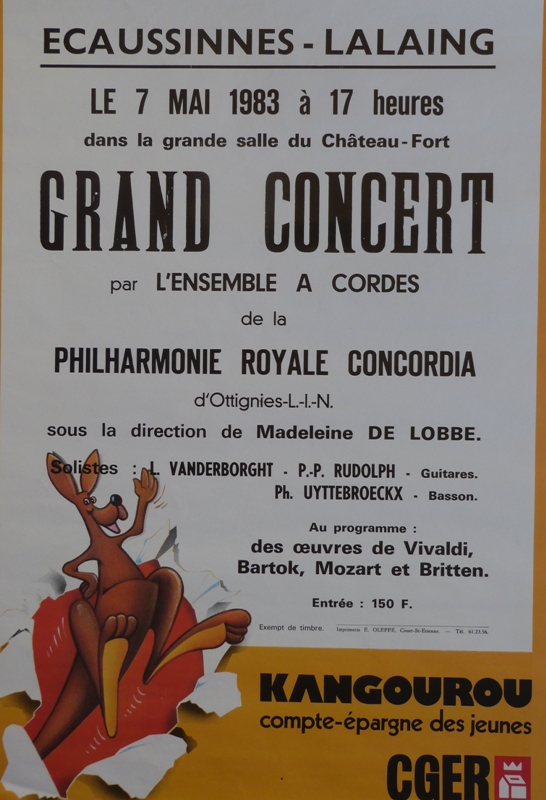 Octobre 2012 : 150 ans de la PRC
1984
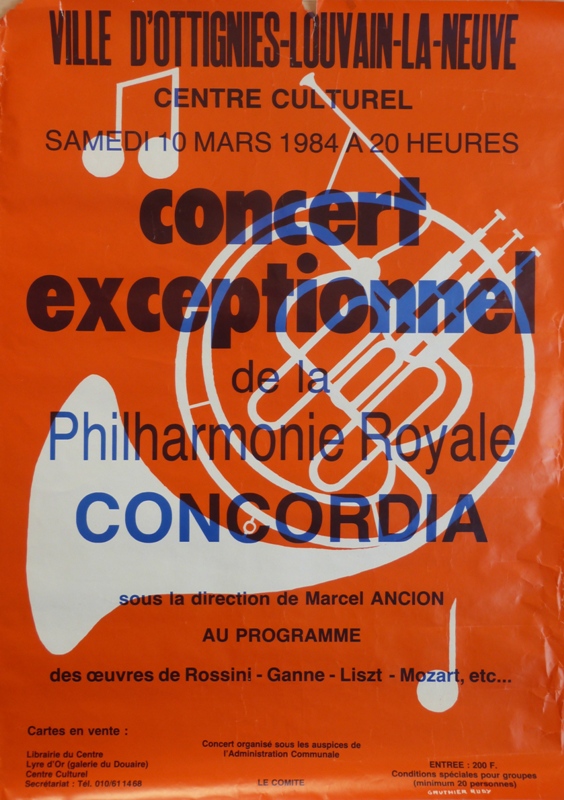 Octobre 2012 : 150 ans de la PRC
1984
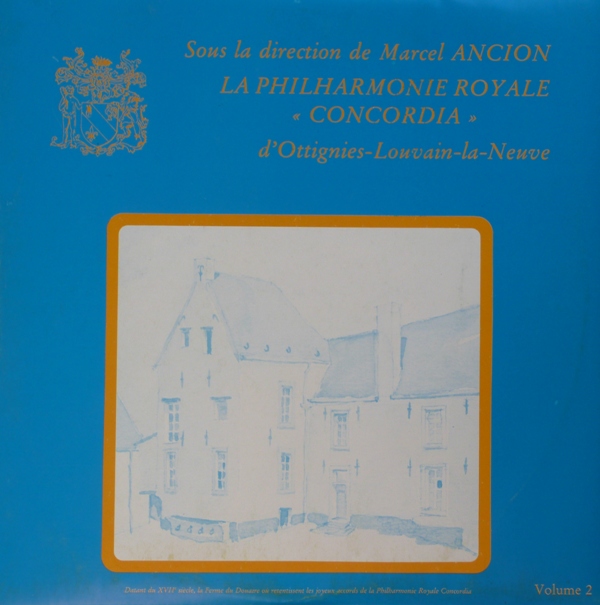 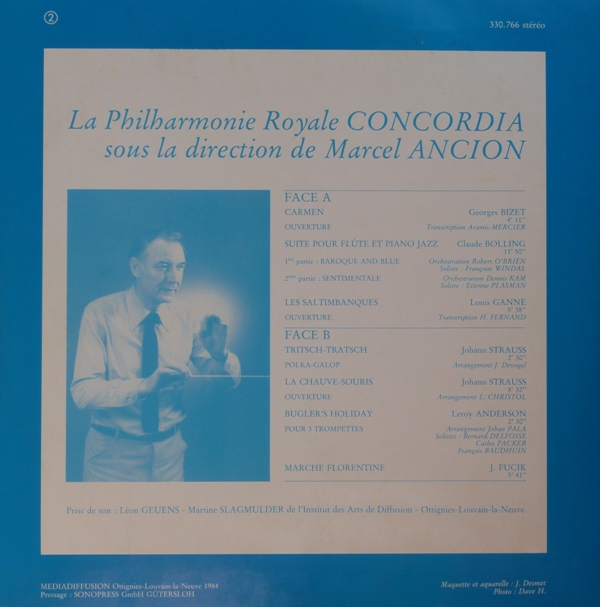 Deuxième disque de la PRC
Octobre 2012 : 150 ans de la PRC
1985
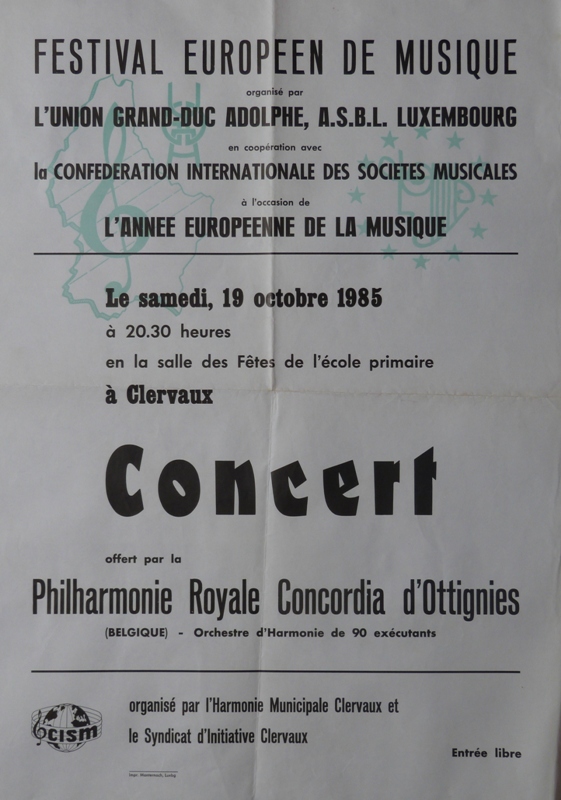 La PRC représente la Communauté Française au Festival Européen des Sociétés de Musique à Luxembourg où elle se place avec la plus haute mention dans la catégorie la plus élevée alors que 12 pays sont représentés.
Octobre 2012 : 150 ans de la PRC
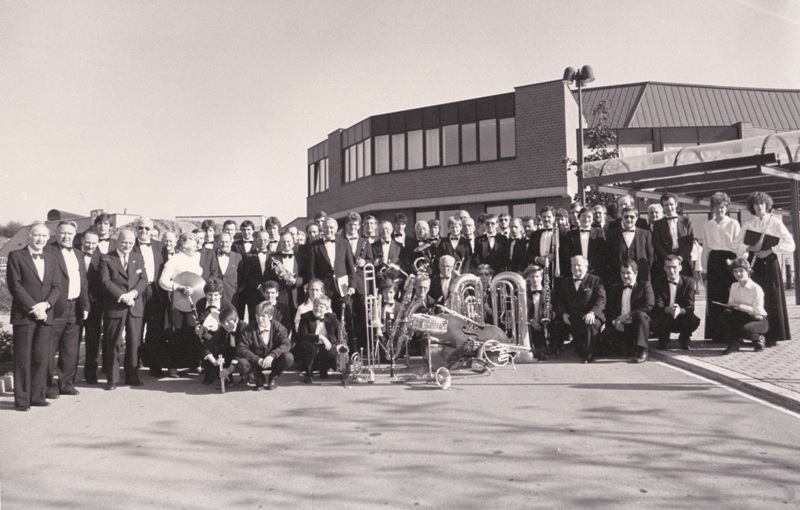 Octobre 2012 : 150 ans de la PRC
1985
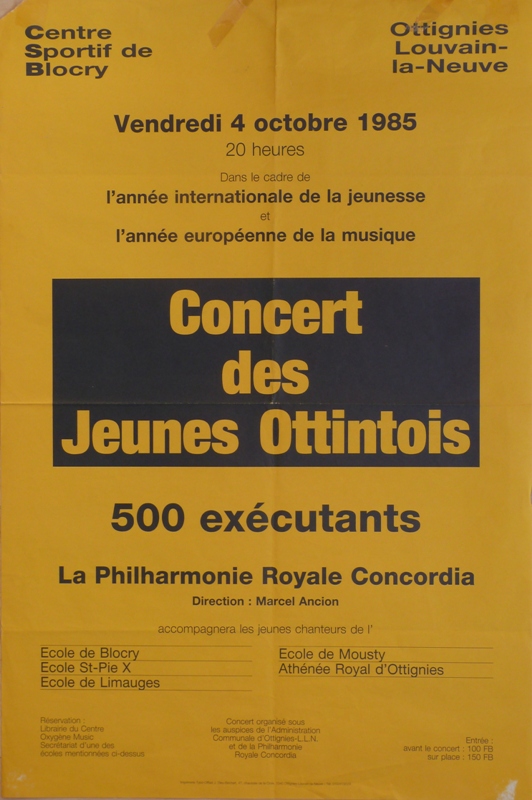 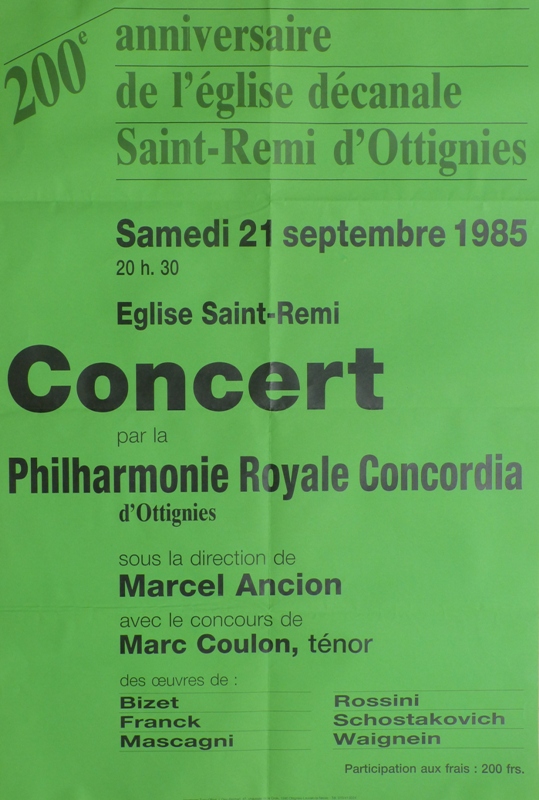 Octobre 2012 : 150 ans de la PRC
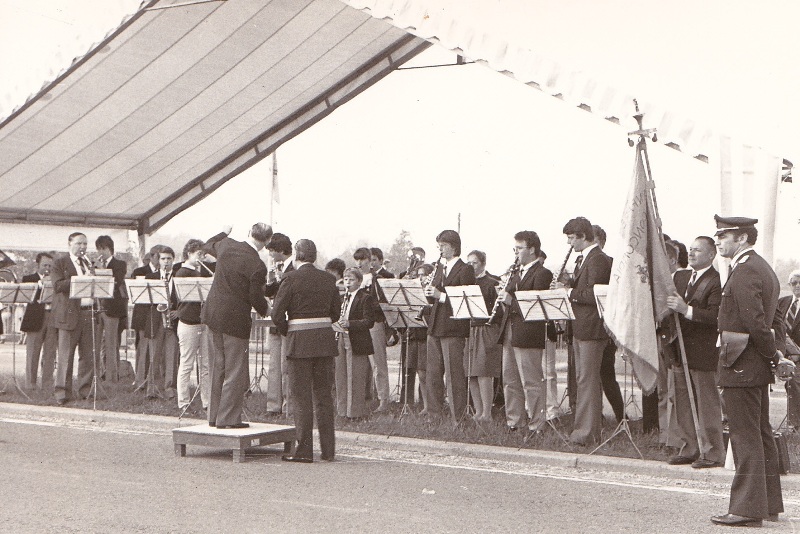 1985
Visite du Pape à LLN
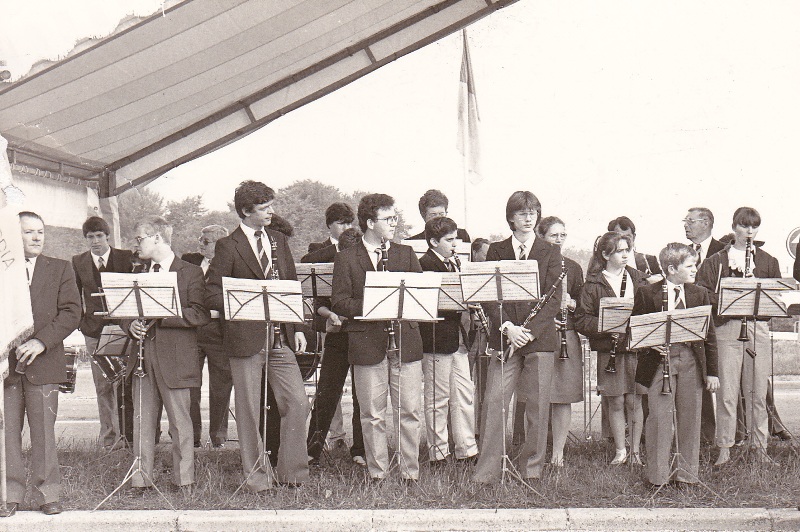 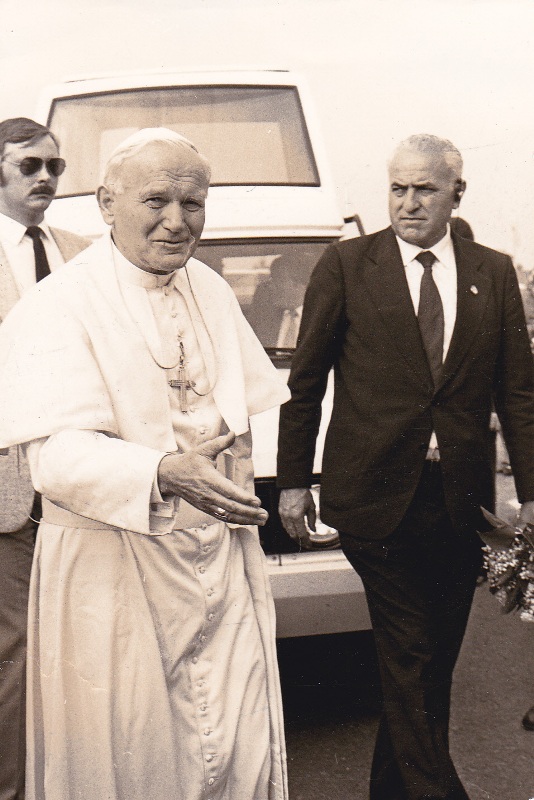 Octobre 2012 : 150 ans de la PRC
1986
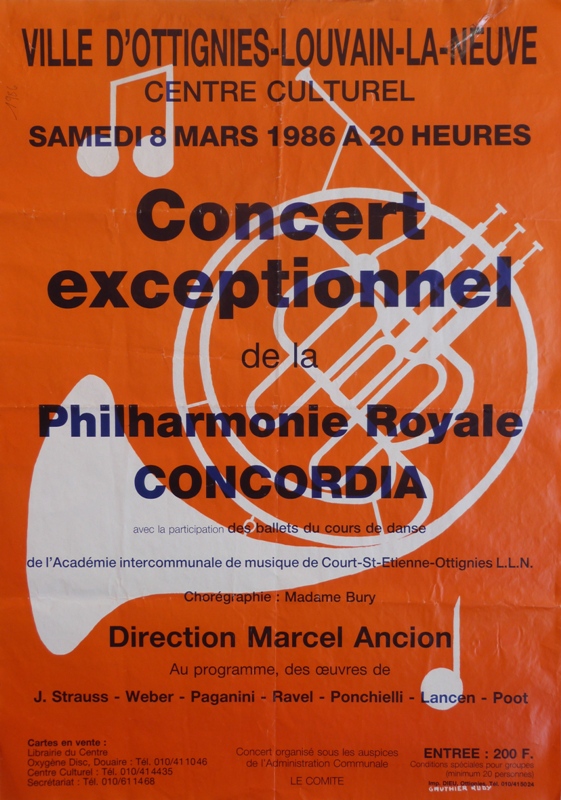 Octobre 2012 : 150 ans de la PRC
125ème anniversaire de la PRC 1987
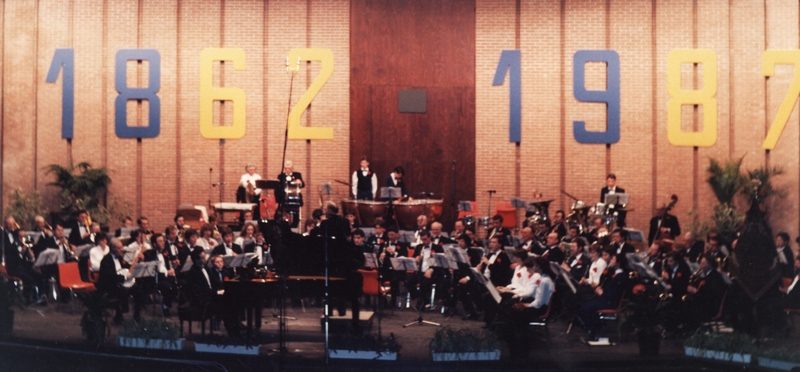 Octobre 2012 : 150 ans de la PRC
Les 125 ans sont fêtés avec de nombreux événements musicaux tout au long de l’année 1987 :
	Un rallye touristique autour d’un questionnaire musical, durant les fêtes de Wallonie, un festival avec différents orchestres d’harmonie de la Communauté Française, un colloque sur les sociétés de musique populaire, un concert de clôture du jubilé…
	Création du Big Band de la PRC.
Octobre 2012 : 150 ans de la PRC
Concert du 125èmeavec Daniel BLUMENTHAL
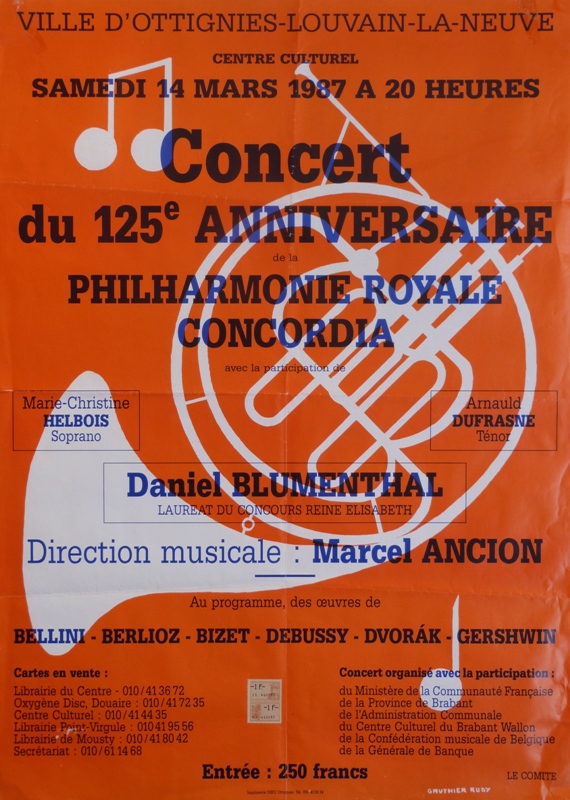 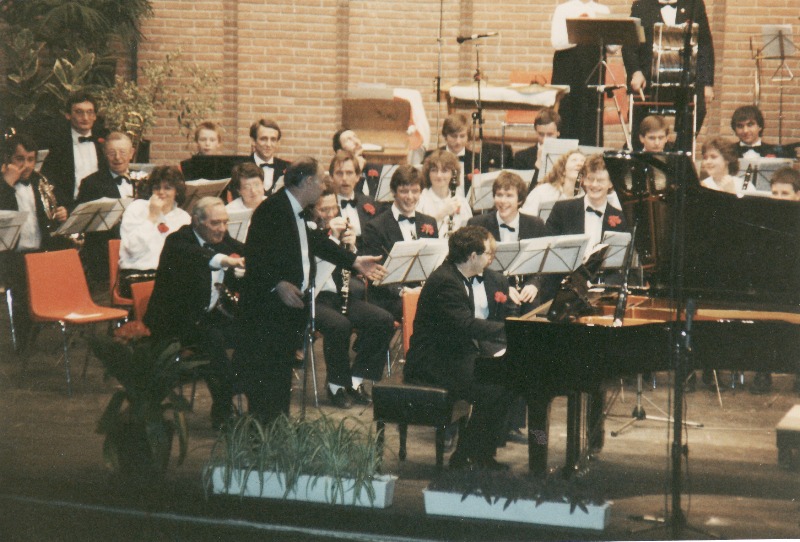 Octobre 2012 : 150 ans de la PRC
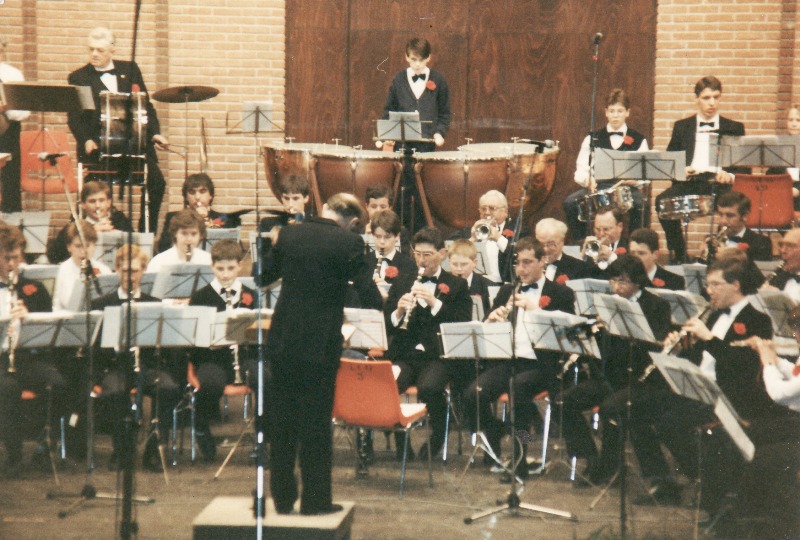 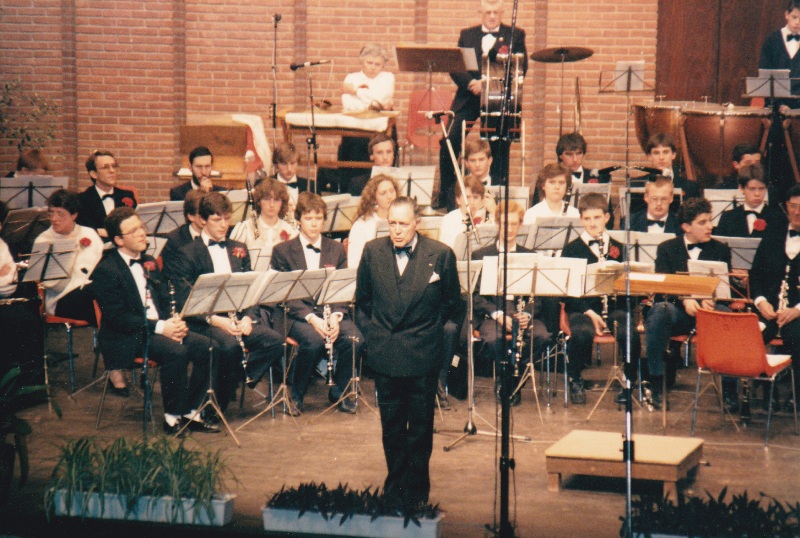 Octobre 2012 : 150 ans de la PRC
Le 125ème anniversaire aux fêtes de Wallonie et avec des invités
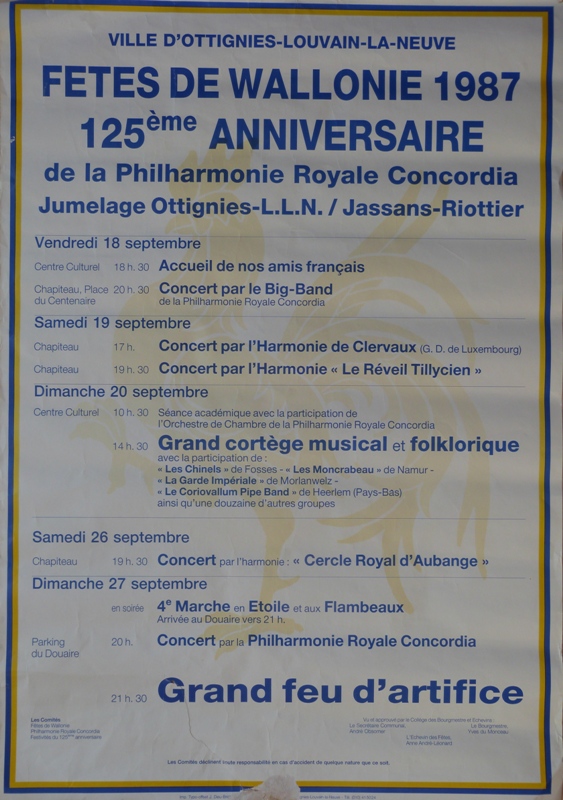 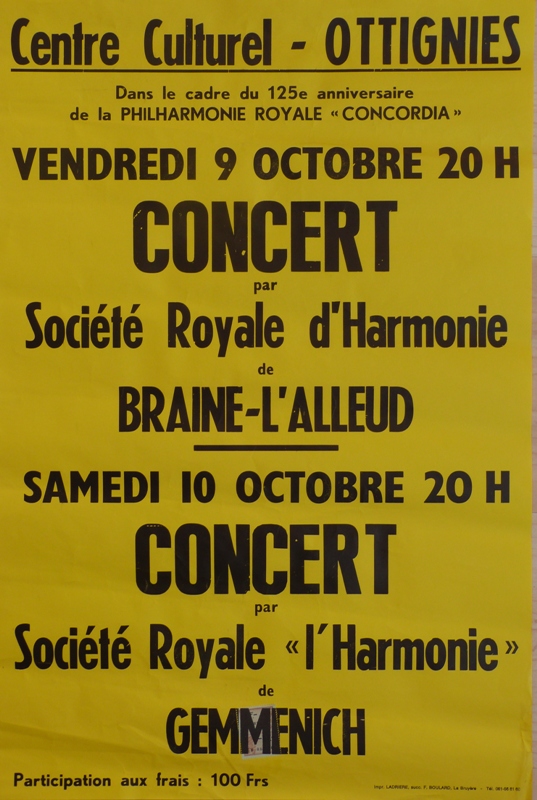 Octobre 2012 : 150 ans de la PRC
1987sortie du troisième disque
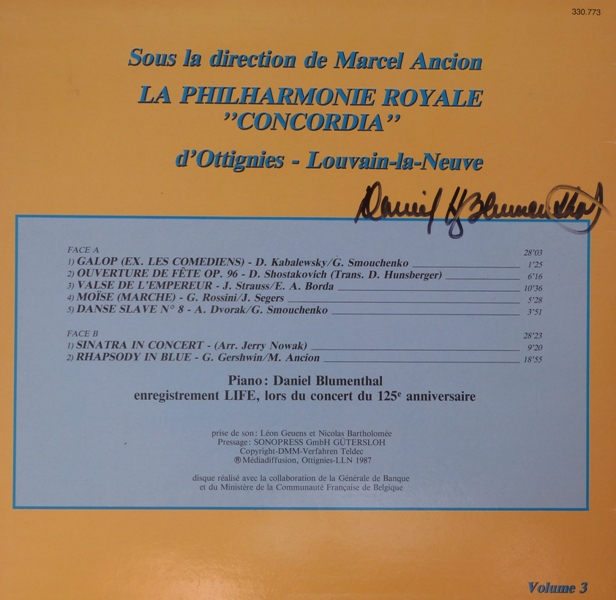 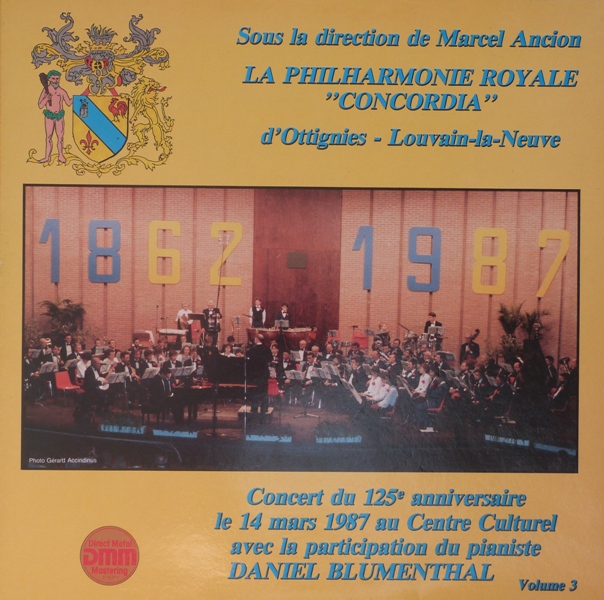 Octobre 2012 : 150 ans de la PRC
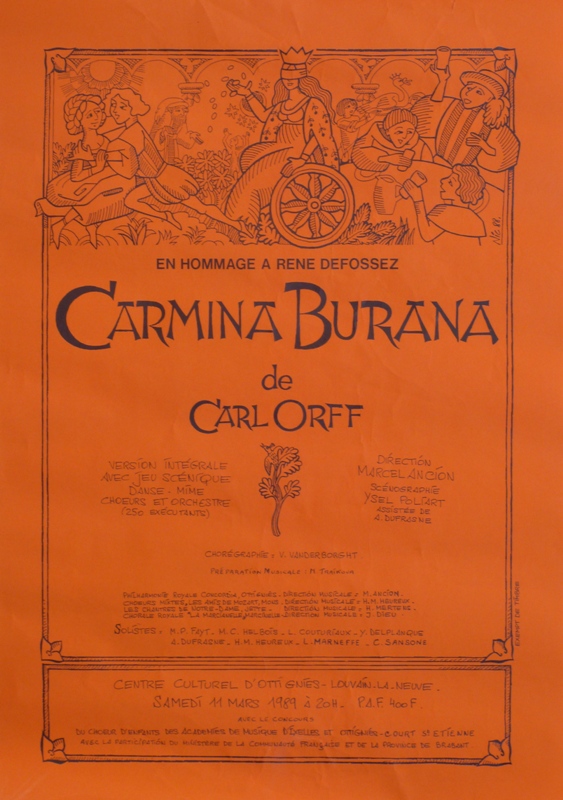 1989
Première représentation de Carmina Burana
Octobre 2012 : 150 ans de la PRC
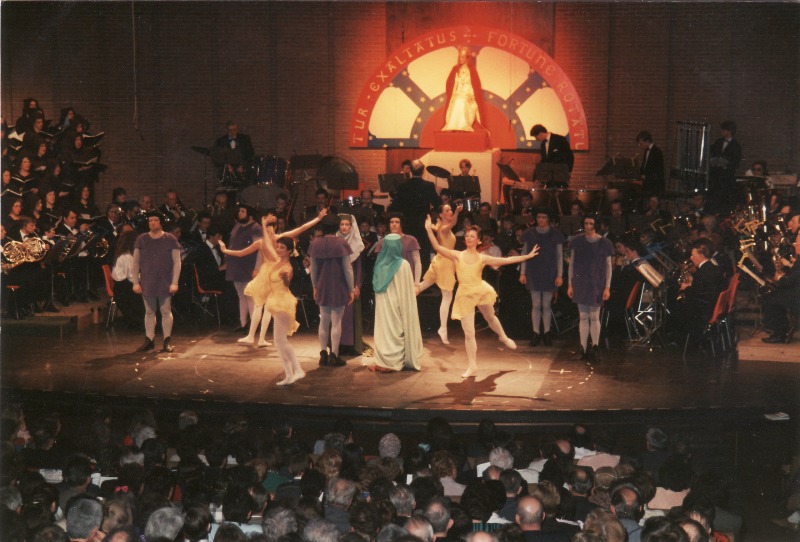 Le concert sera interprété cinq fois à Bruxelles et en Wallonie
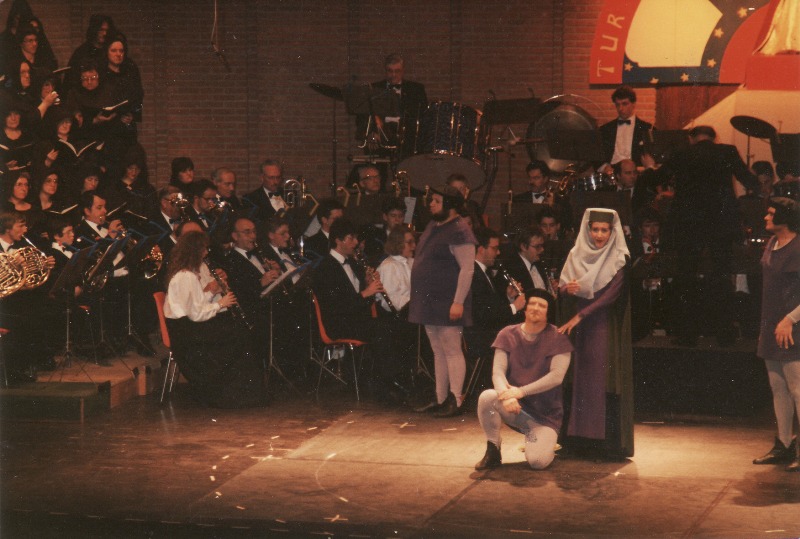 Octobre 2012 : 150 ans de la PRC
Robert Alaime raconte : « Lors d'un concert à Ixelles, Camille ne revenait pas sur scène après l'entracte. On s'impatientait. Le dessus d'une chasse d'eau, que l'on actionnait alors avec une chaîne, lui était tombé sur la tête. Il nous est revenu en disant qu’il avait eu un « accident de chasse ». Le concert s'est poursuivi. »
Octobre 2012 : 150 ans de la PRC
1990 Concours de Garmisch-Partenkirchen
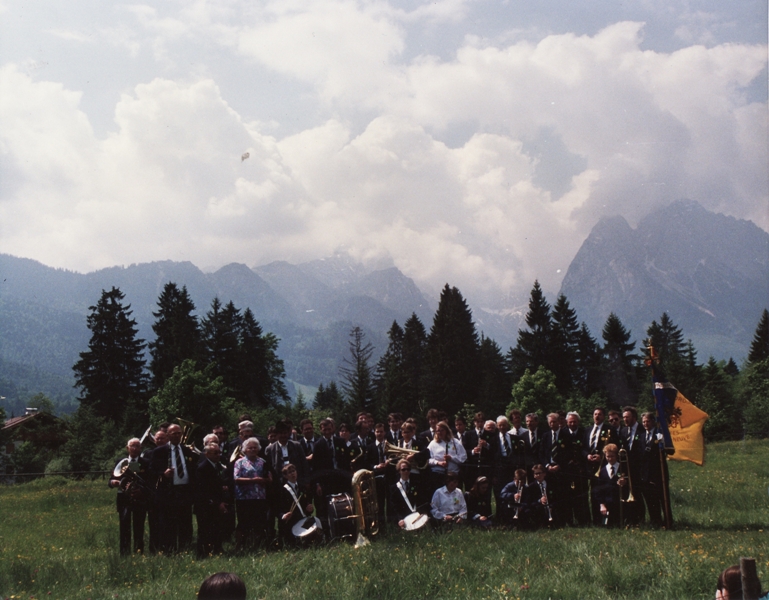 Octobre 2012 : 150 ans de la PRC
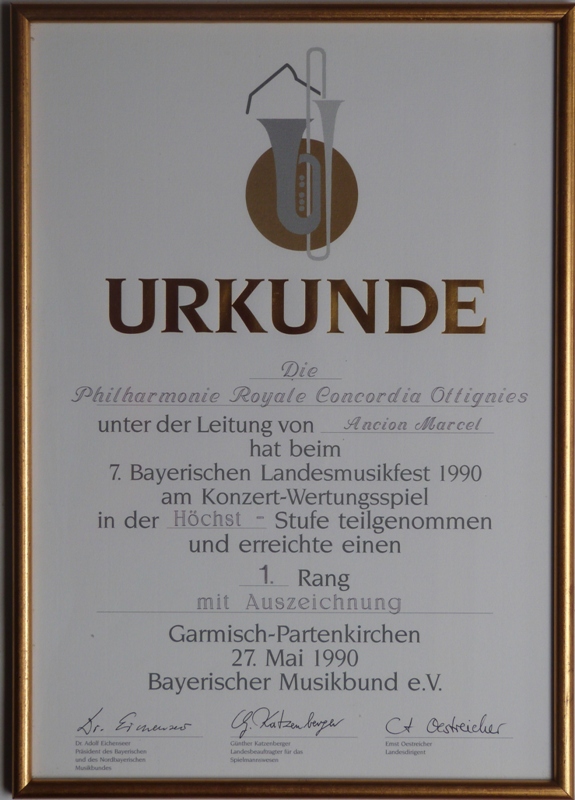 « …Les critères retenus par le règlement de ce concours n’ont permis aucune critique négative. »(extrait du rapport d’évaluation)
Octobre 2012 : 150 ans de la PRC
« Pour le concours, Marcel Ancion a dirigé l'orchestre sans partition. 
	Lors d’un concert, nous avons joué à 5.000 musiciens sur un immense terrain de sport.
	Lors du cortège de la victoire, nous avons joué 5 fois « Colonel Bogey », groupés comme les Guides. »
Octobre 2012 : 150 ans de la PRC
« Lors d’un concert donné durant ce séjour,  quand Marcel Ancion est arrivé dans la salle, Frédéric Haegeman s’est précipité pour l’aider à monter sur l’estrade. Frédéric est tombé sur les genoux et a glissé à travers toute la salle. Sa femme a éclaté de rire. » (Georges et Frédéric)
Octobre 2012 : 150 ans de la PRC
« Nous étions logés dans une caserne. Quatre couples dans une chambre : Marcel et Yvette, Robert et Michèle, Guy et France, moi et Francine. Marcel et Yvette sont partis écouter un concert russe. Pendant ce temps, les autres couples de la chambre se sont amusés à changer tous les meubles de place. A leur retour, Marcel et Yvette n’ont par reconnu leur chambre et sont allés chercher ailleurs un moment. Ils sont ensuite revenus et tout le monde a bien rigolé. »
	(Raconté par Georges H.)
Octobre 2012 : 150 ans de la PRC
1991 Concert avec la soliste Qilian Chen,lauréate du concours Reine Elisabeth
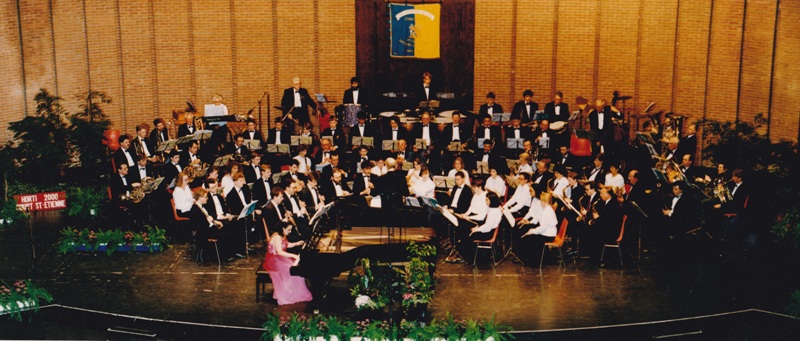 Octobre 2012 : 150 ans de la PRC
1991,voyage à Chenove
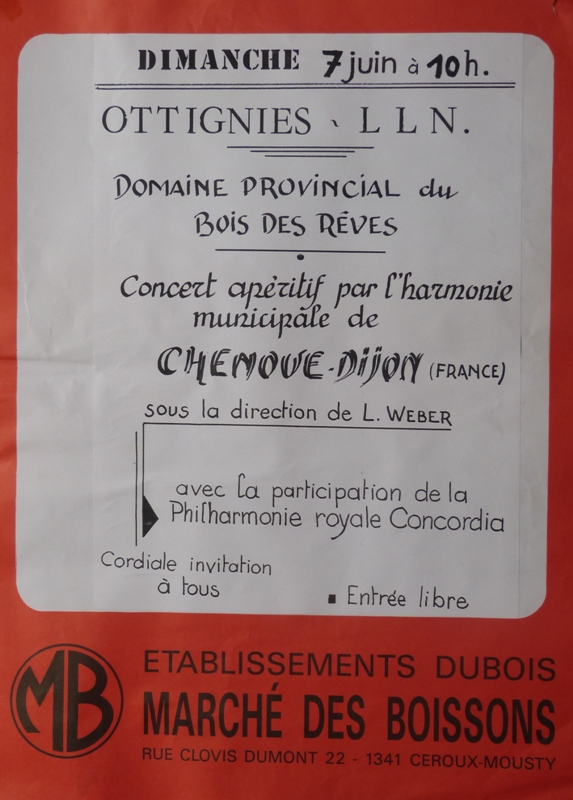 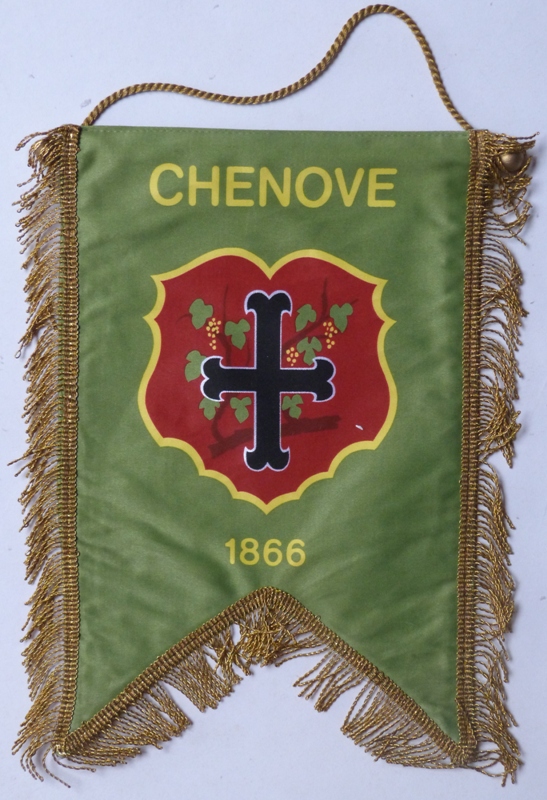 Octobre 2012 : 150 ans de la PRC
Une soirée mémorable
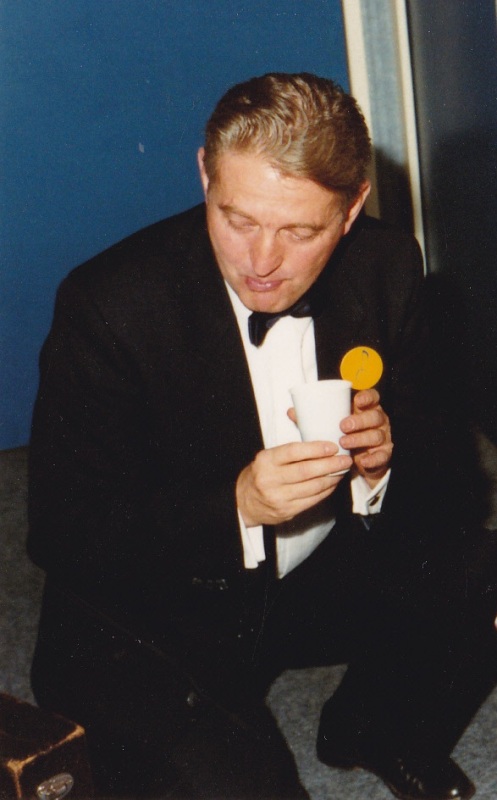 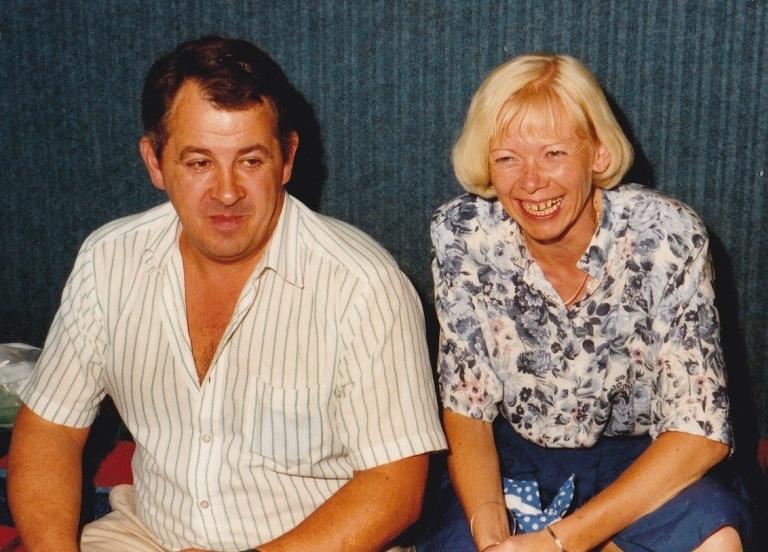 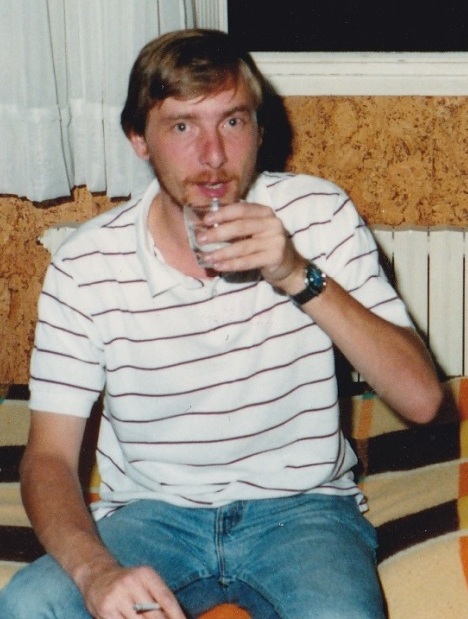 Octobre 2012 : 150 ans de la PRC
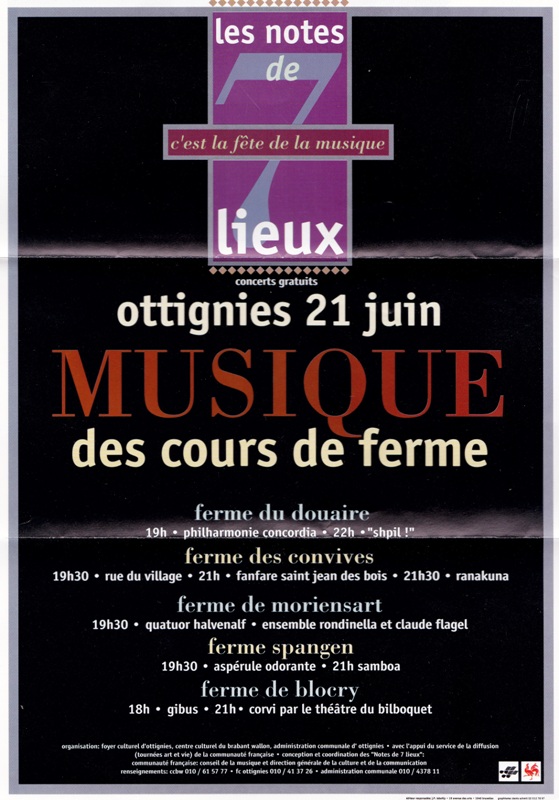 1991 participation aux fêtes de la musique
Octobre 2012 : 150 ans de la PRC
1992
Concert pour Clarinette et Orchestre avec Marcel Ancion comme soliste
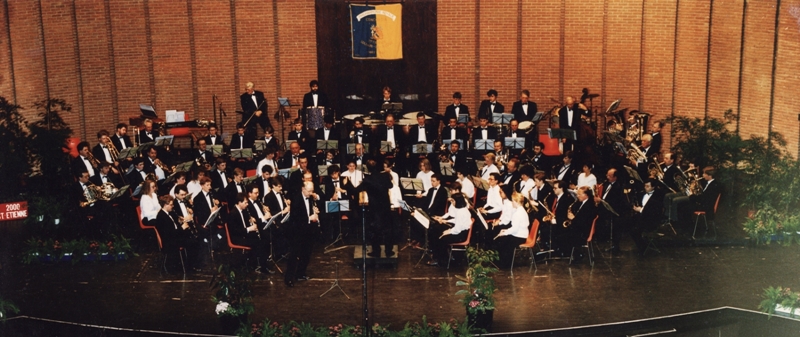 Octobre 2012 : 150 ans de la PRC
Concert de mars 1992
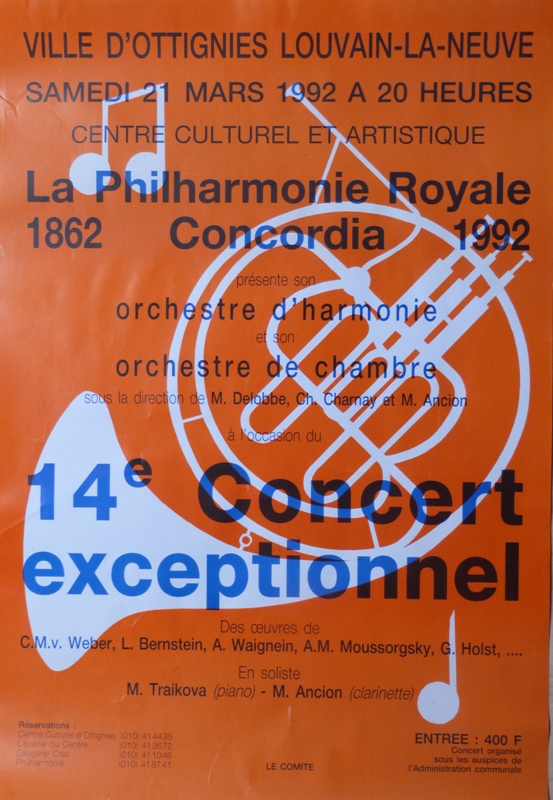 Octobre 2012 : 150 ans de la PRC
Concert de mars 1993
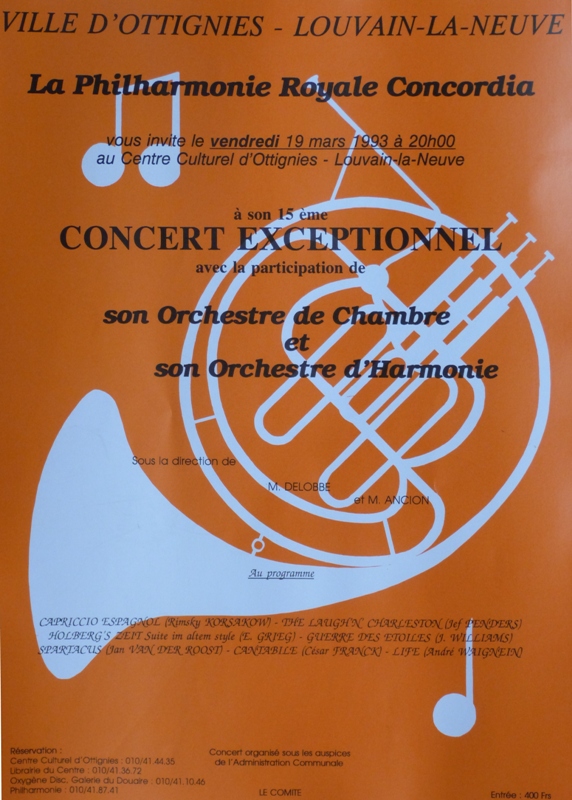 Octobre 2012 : 150 ans de la PRC
Concert de mars 1993
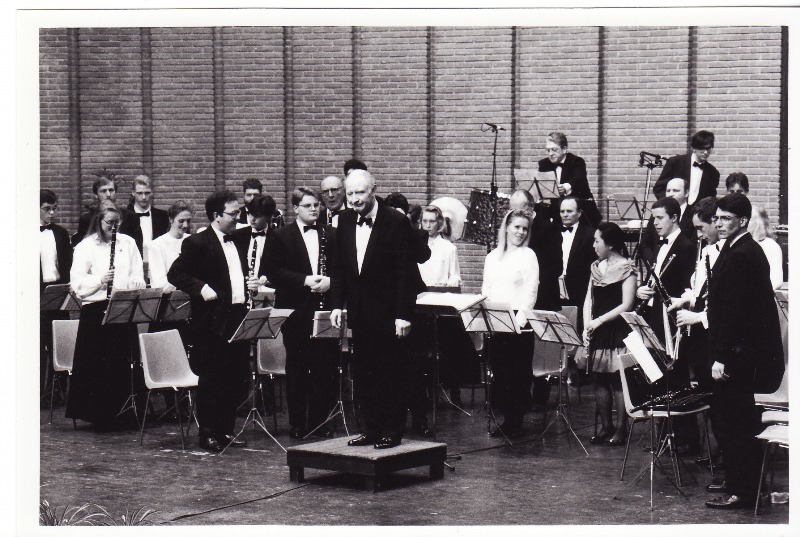 Octobre 2012 : 150 ans de la PRC
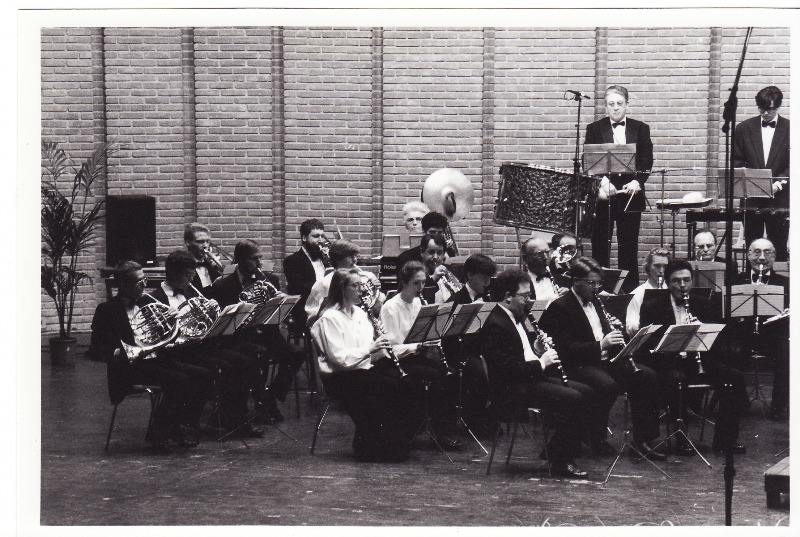 Octobre 2012 : 150 ans de la PRC
Concert de mars 1994
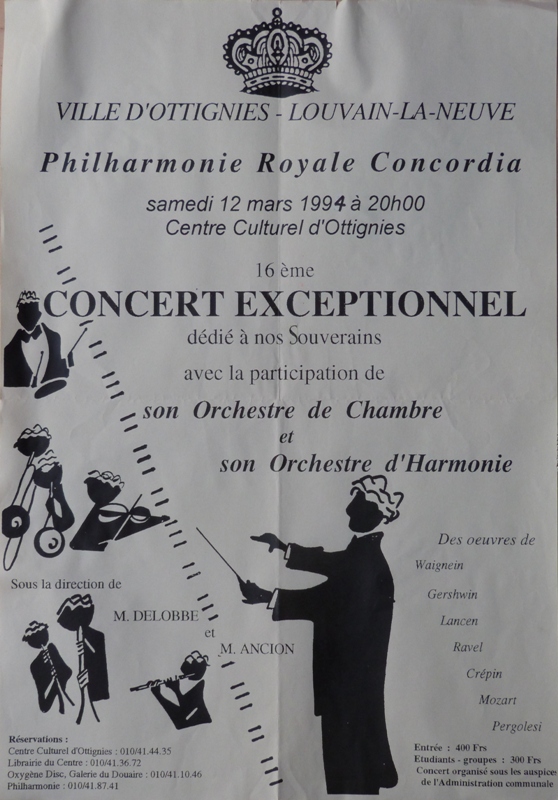 Octobre 2012 : 150 ans de la PRC
1994 concert à Rennes
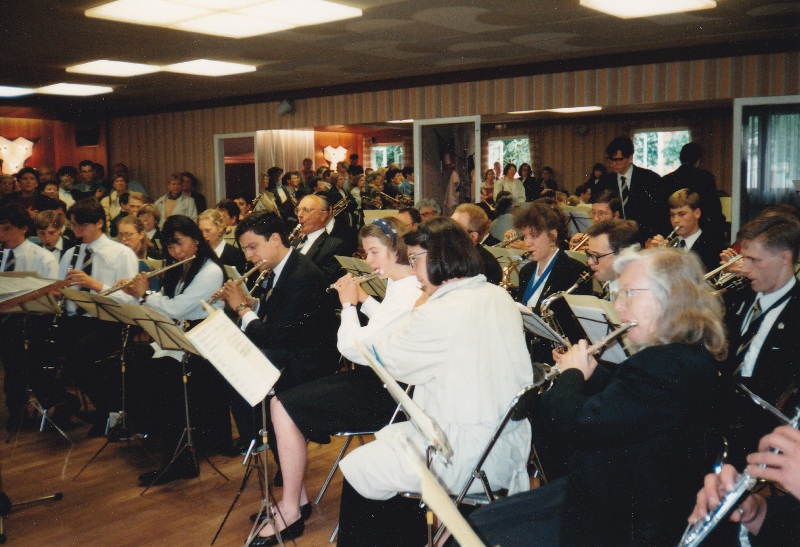 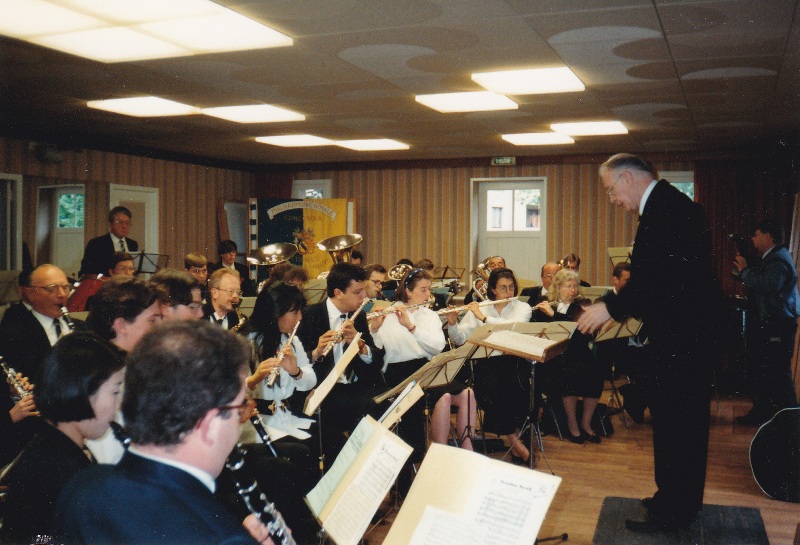 Octobre 2012 : 150 ans de la PRC
1994
Changement de direction à la PRC.

	Marcel Ancion passe le flambeau à Philippe Durant.

	Le premier concert de mars de Philippe Durant est annoncé dans le journal Le Soir : « Nouveau souffle et continuité ».
Octobre 2012 : 150 ans de la PRC
1994
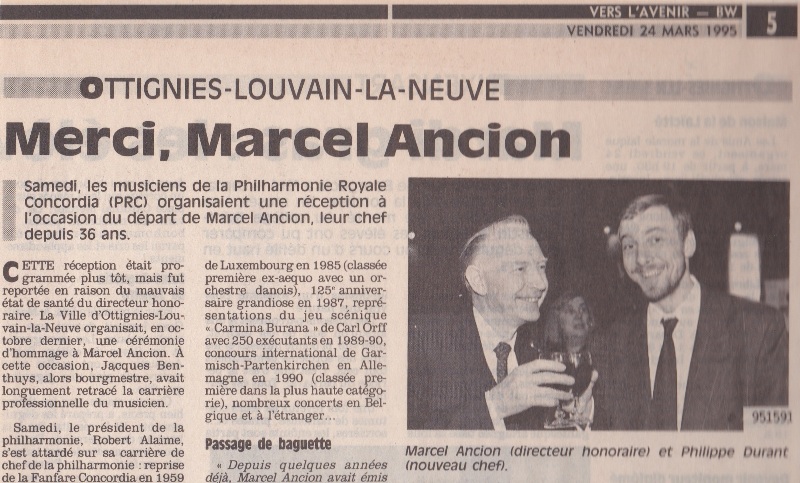 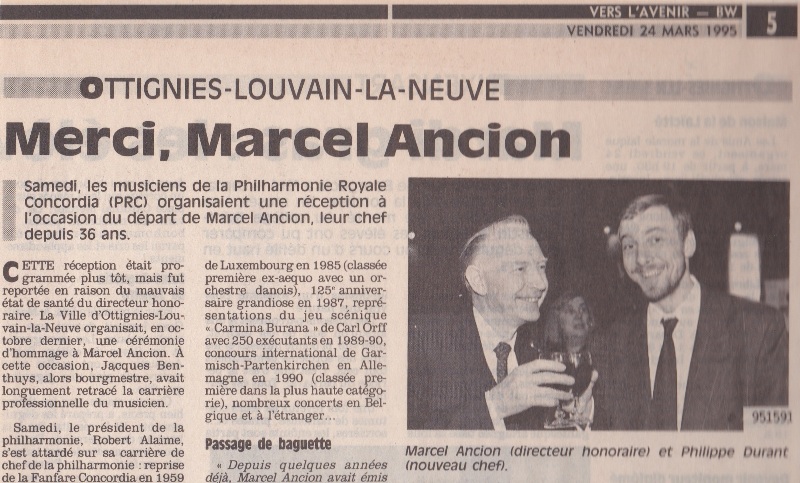 Octobre 2012 : 150 ans de la PRC
Philippe débute la musique à l'âge de 12 ans à l'académie à Dinant. 
Il obtient la médaille du gouvernement et est lauréat du concours du Crédit communal en 1978 et premier prix d'instrument en 1980.
Il est titulaire du diplôme supérieur de cor en 1983 au conservatoire de Mons. Il est  musicien à l‘Orchestre National de Belgique et à la RTBF de 1983 à 1987 et est Directeur de l‘Académie d'Ixelles depuis 1994. 
Actuellement, il est Conseiller pour l'enseignement artistique au Cabinet de Marie-Dominique Simonet, Ministre de l'Enseignement obligatoire.
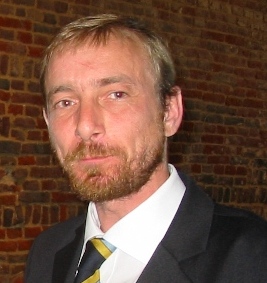 Octobre 2012 : 150 ans de la PRC
1994 Concert à Dinant
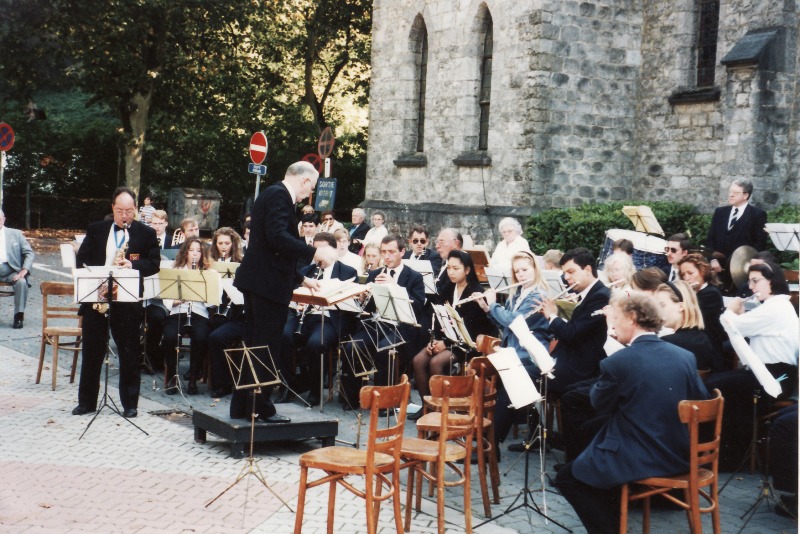 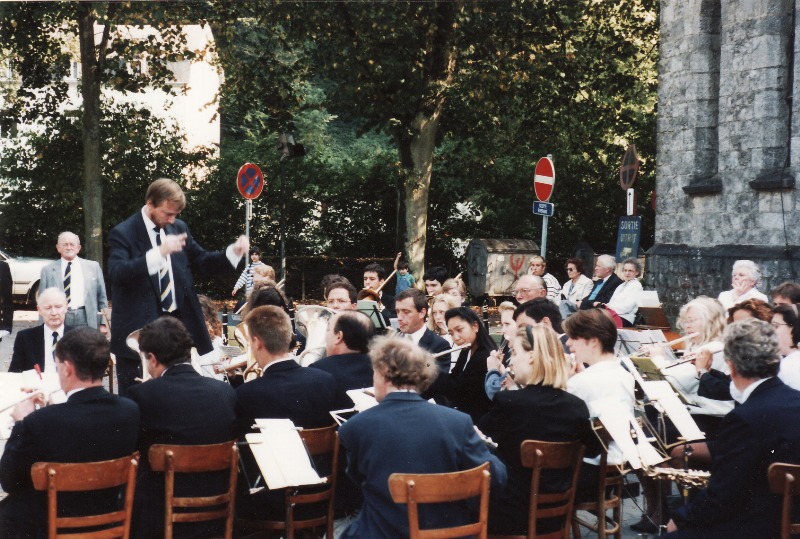 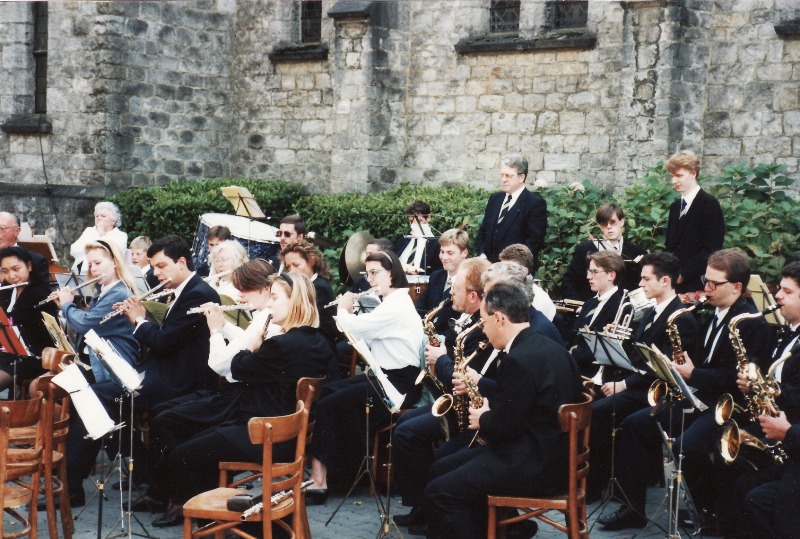 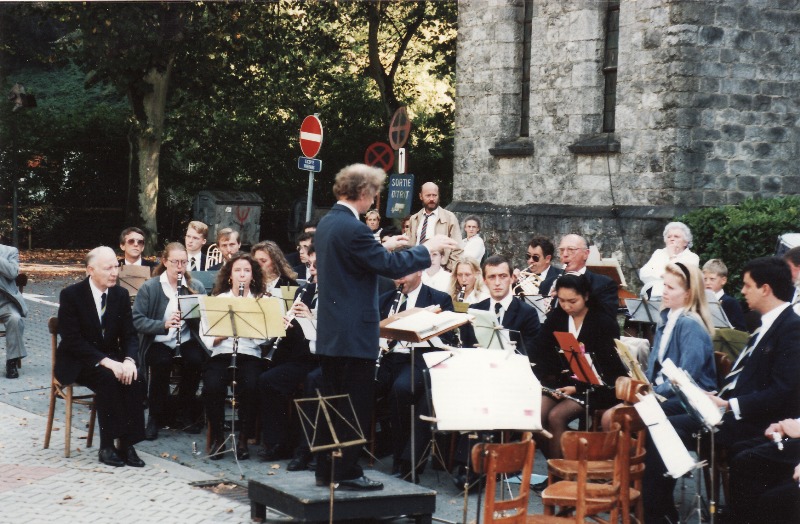 Octobre 2012 : 150 ans de la PRC
Concert de mars 1995
« Philippe dirige le concert avec un smoking neuf, mais son pantalon est trop long. Le tailleur lui aurait fait un pantalon en accordéon, spécial pour musicien. Plusieurs fans (femmes évidemment!) se sont mises à genoux pour solutionner le problème. » (Paul et Philippe)
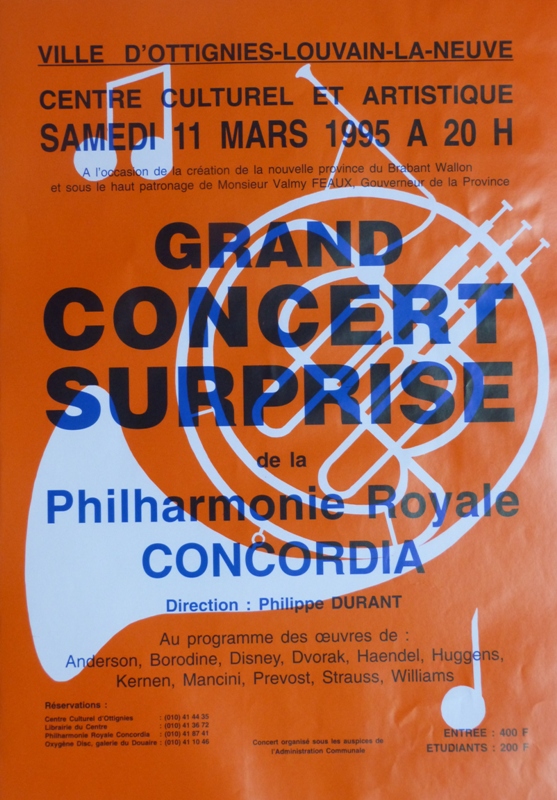 Octobre 2012 : 150 ans de la PRC
1997 concert à Bossière
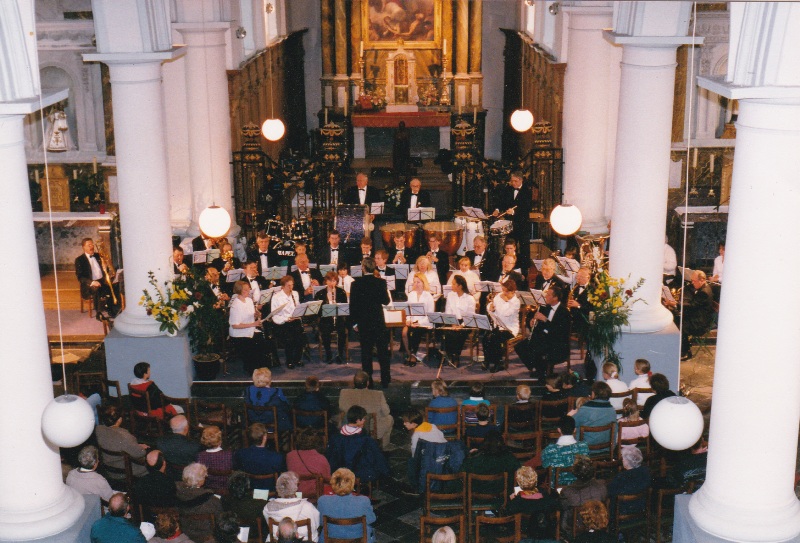 Octobre 2012 : 150 ans de la PRC
Concert de mars 1998
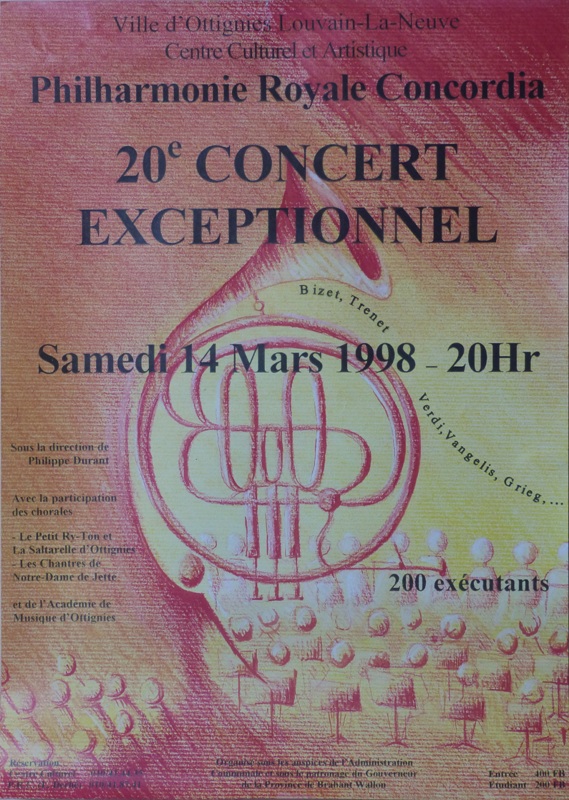 Octobre 2012 : 150 ans de la PRC
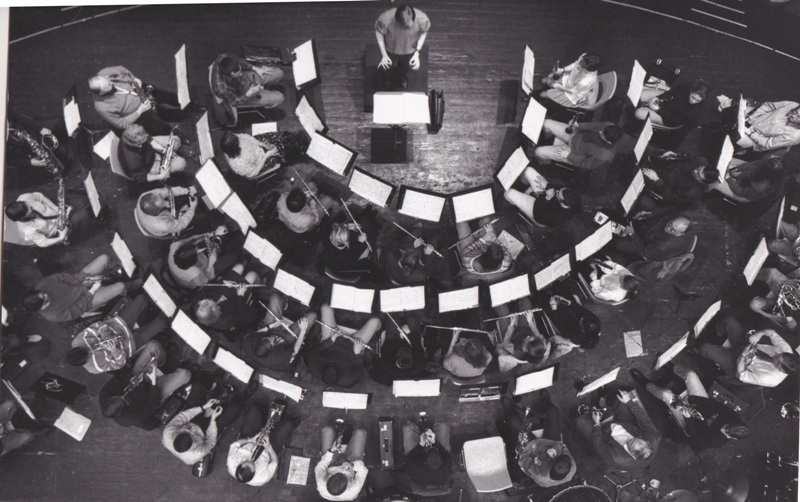 Octobre 2012 : 150 ans de la PRC
1998 concert à Houyet
« En 1998, à Houyet, mon village natal, on n'a pu placer l'orchestre qu'au fruit de multiples contorsions vu les dimensions réduites du podium. Comme il ne restait plus de place pour moi, je suis monté sur une table de bistrot pour diriger le concert. Cependant, cela reste dans ma mémoire comme un des meilleurs moments musicaux ! »     Philippe Durant
Octobre 2012 : 150 ans de la PRC
2001 Concert à Villers la ville
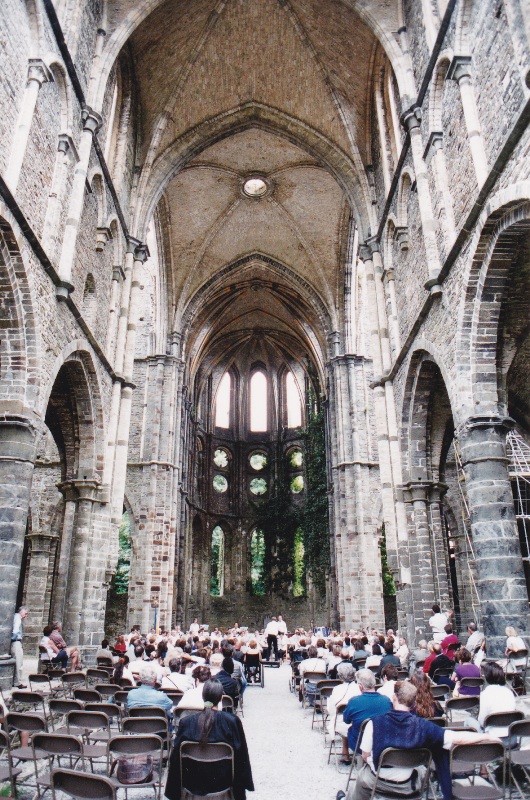 « Jouer dans les ruines de l'Abbaye de Villers-la-Ville n'était pas évident à cause de l'acoustique particulière. »
			Philippe
Octobre 2012 : 150 ans de la PRC
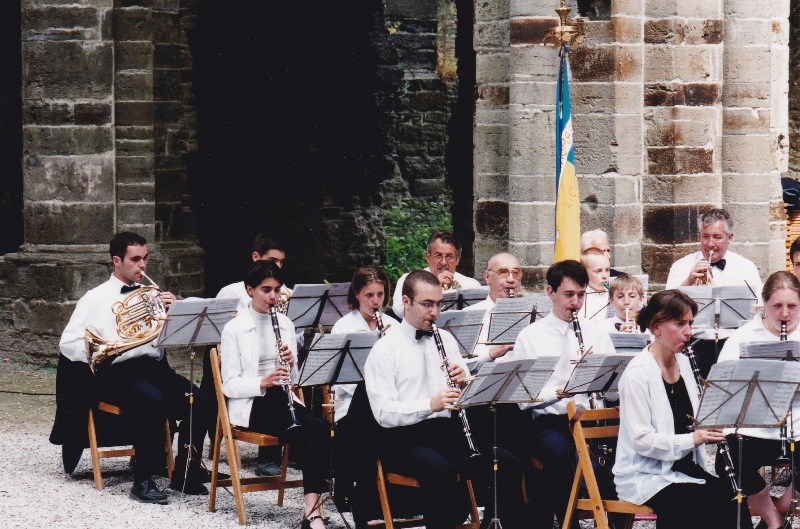 2001 
Villers-la-Ville
Octobre 2012 : 150 ans de la PRC
Nouveau style conçu par Bénédicte Régnier
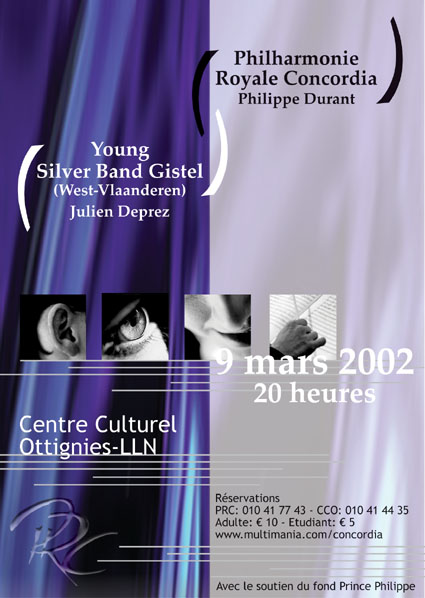 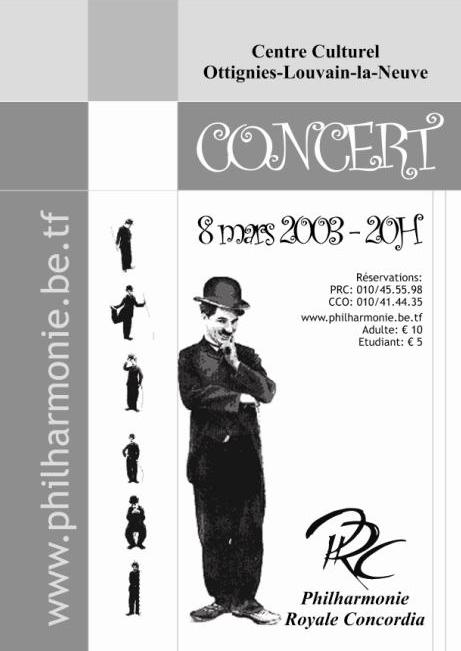 Octobre 2012 : 150 ans de la PRC
2002
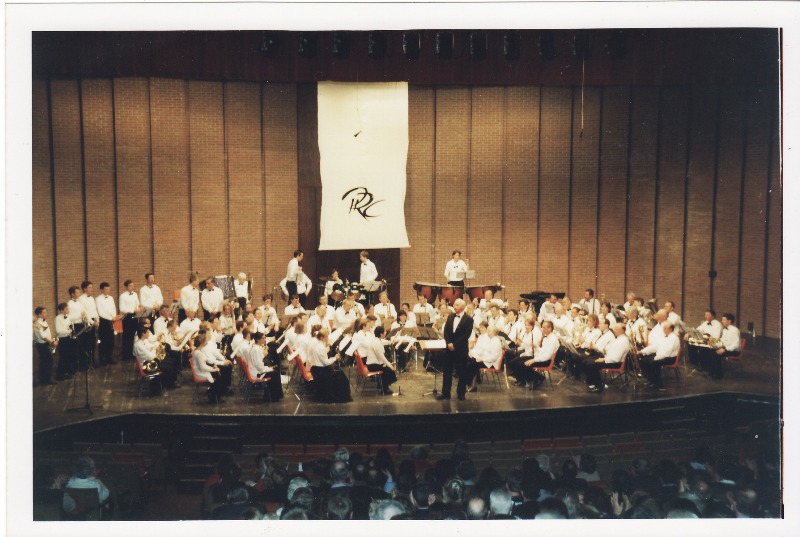 Octobre 2012 : 150 ans de la PRC
Août 2003 Concert à Hythe
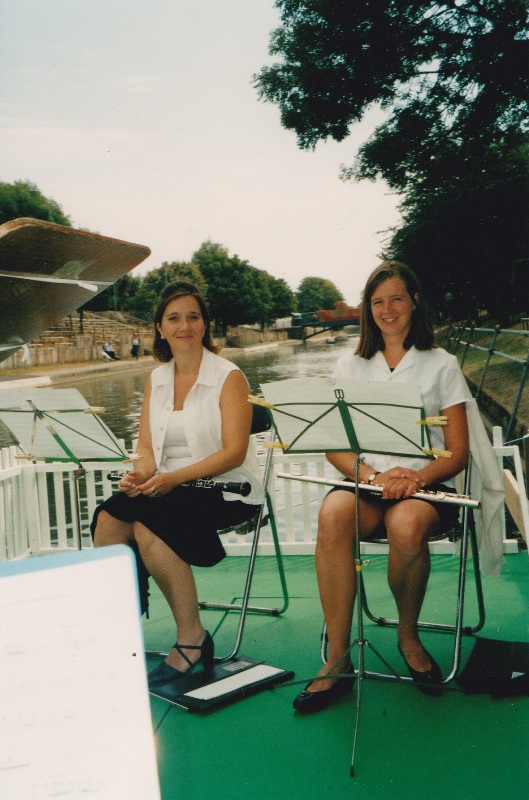 « En 2003, à Hythe en Angleterre, on a joué le long d'un canal, le public se trouvant de l'autre côté. Le podium étant trop petit, les organisateurs avaient ajouté un ponton sur lequel on a placé les flûtes, le hautbois et le chef. Georget s'est cru obligé de détacher le ponton à la fin du concert... » Philippe
Octobre 2012 : 150 ans de la PRC
Concert de Mars 2004
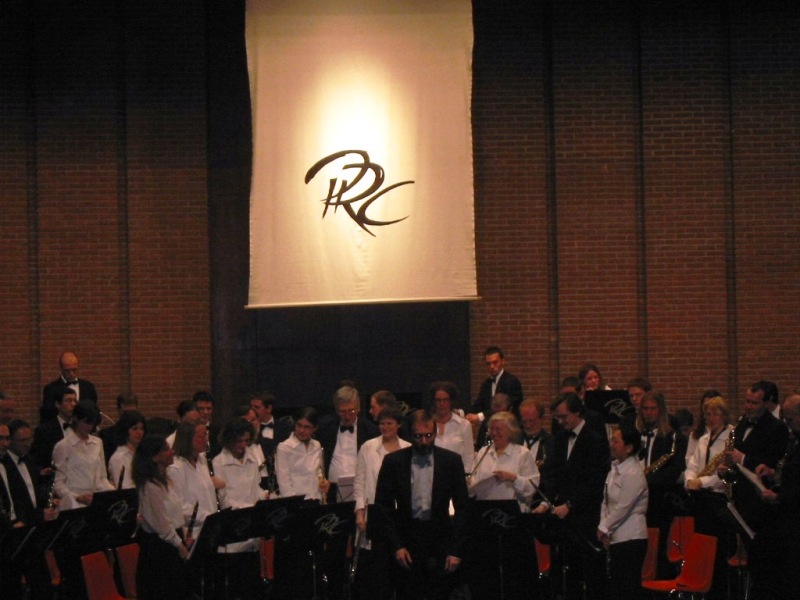 Octobre 2012 : 150 ans de la PRC
Avril 2004 concert à Canterbury
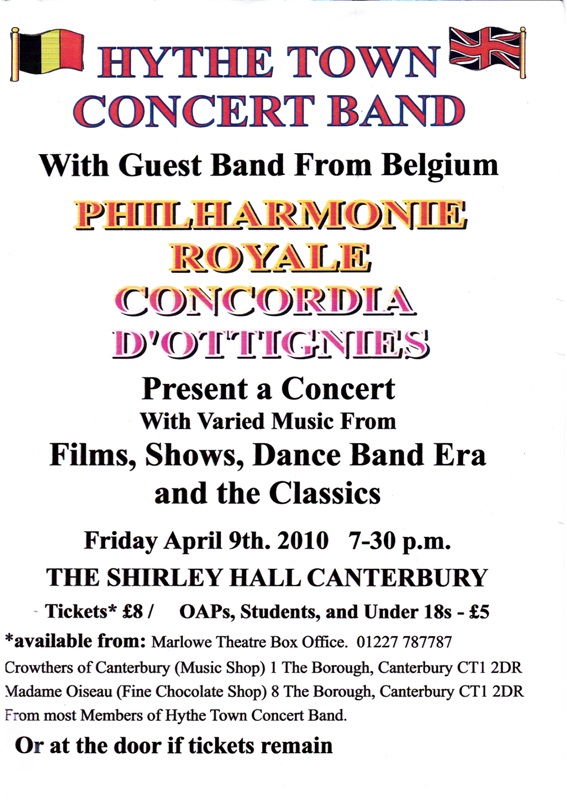 Octobre 2012 : 150 ans de la PRC
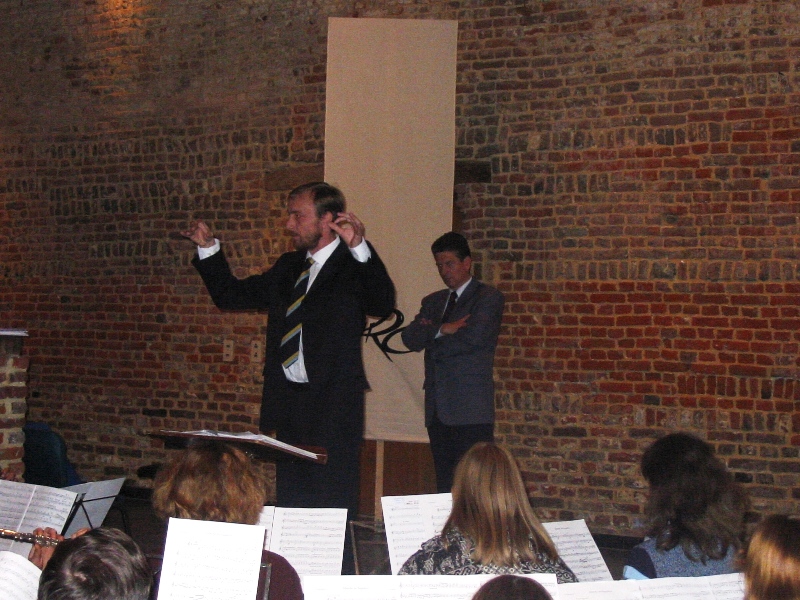 Septembre 2004
Philippe passe à son tour le flambeau
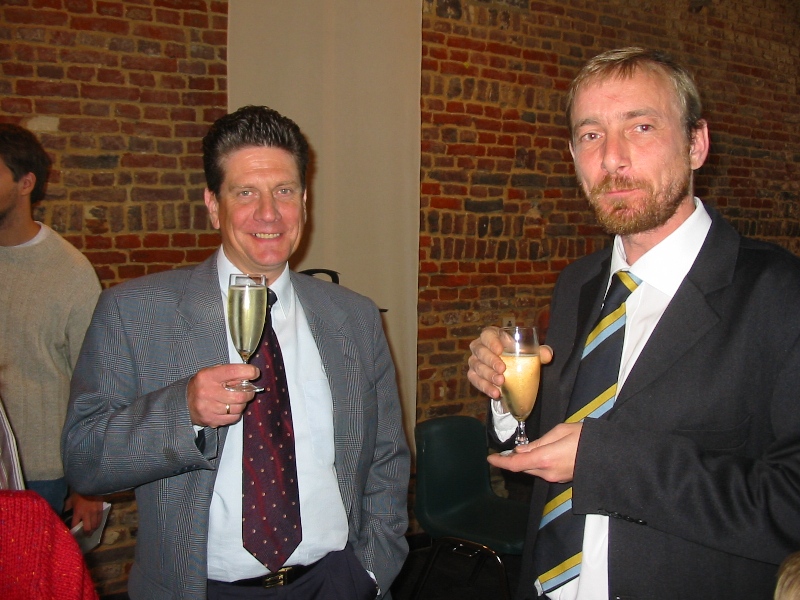 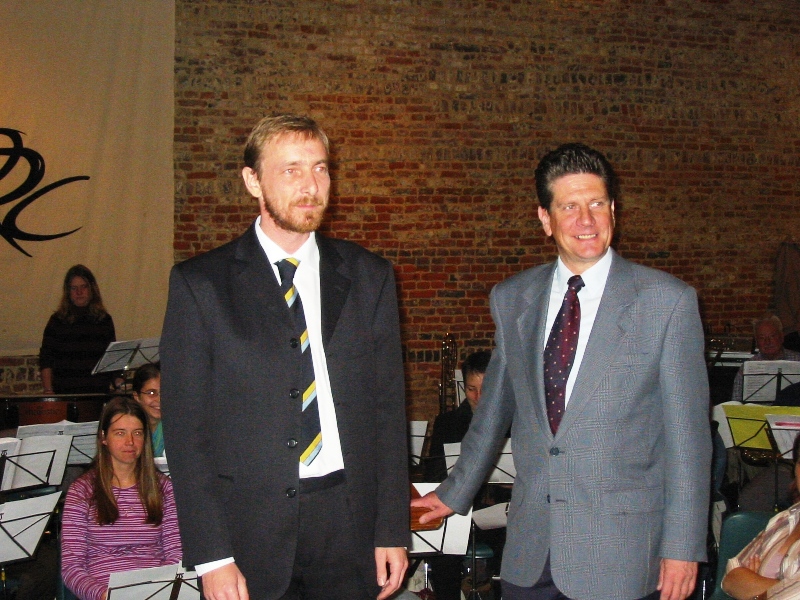 Octobre 2012 : 150 ans de la PRC
Roland De Klippel prend la direction
Il obtient le premier prix de solfège, de trompette, de musique de chambre et de transposition au conservatoire de Mons. Il devient musicien à l‘Orchestre du Théâtre Royal de la Monnaie, à l‘Orchestre symphonique de la VRT et à l‘Orchestre de la Province du Brabant. Il enseigne de 1976 à 1991 dans différentes académies. En 1974, il entre à la Musique de la Gendarmerie et en 1978 au corps des trompettes de la musique Royale des Guides. Il est nommé Trompette-Major de 1988 à 2010.    Il devient chef d'orchestre de diverses sociétés.
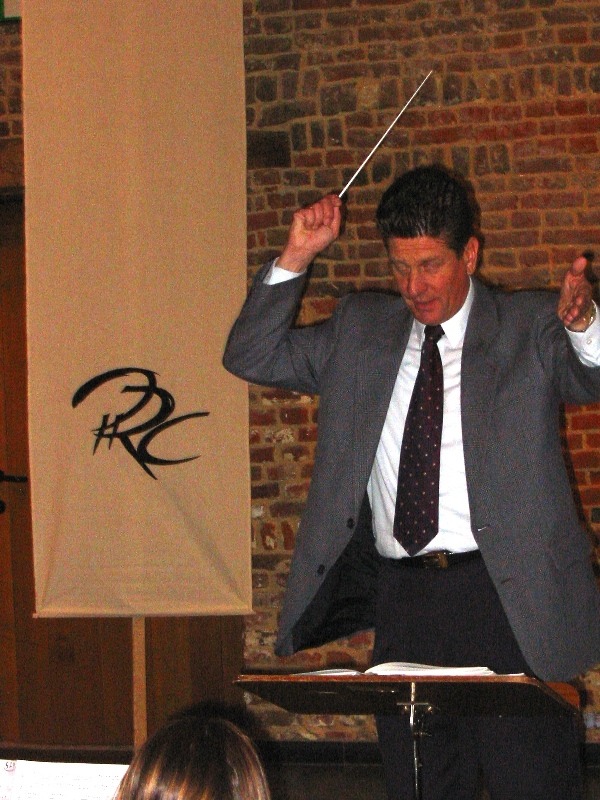 Octobre 2012 : 150 ans de la PRC
Octobre 2004 Concert à Esslingen
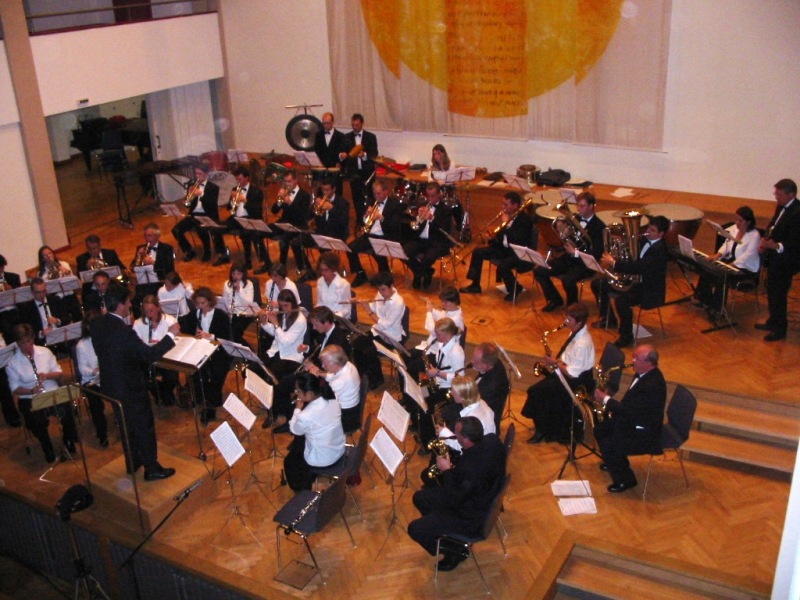 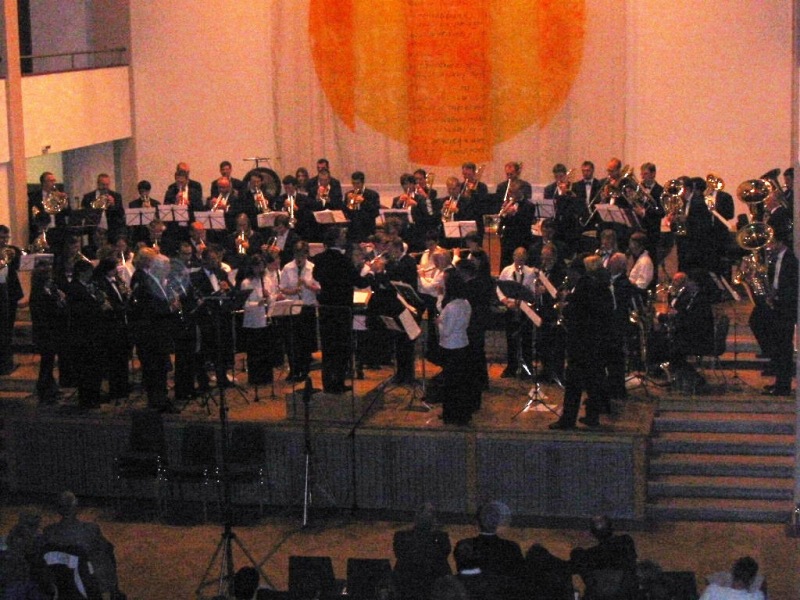 Octobre 2012 : 150 ans de la PRC
Concerts de Noël 2004
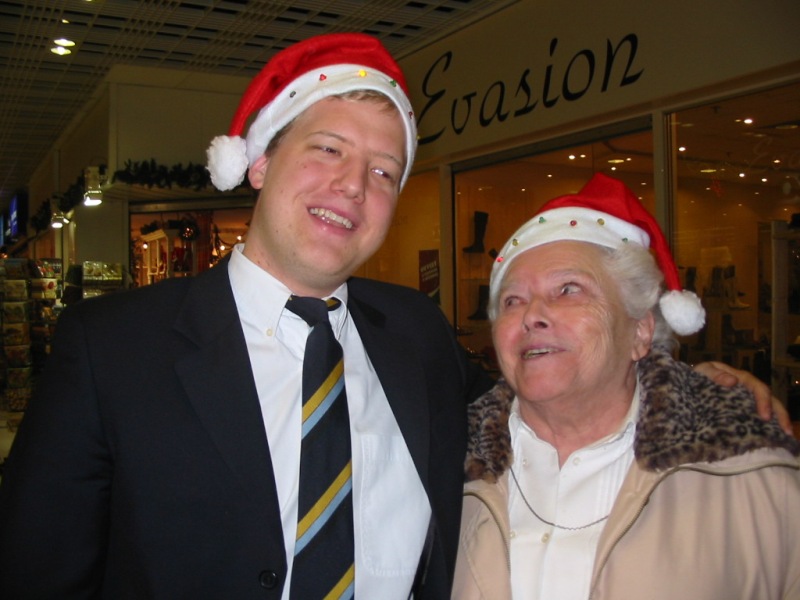 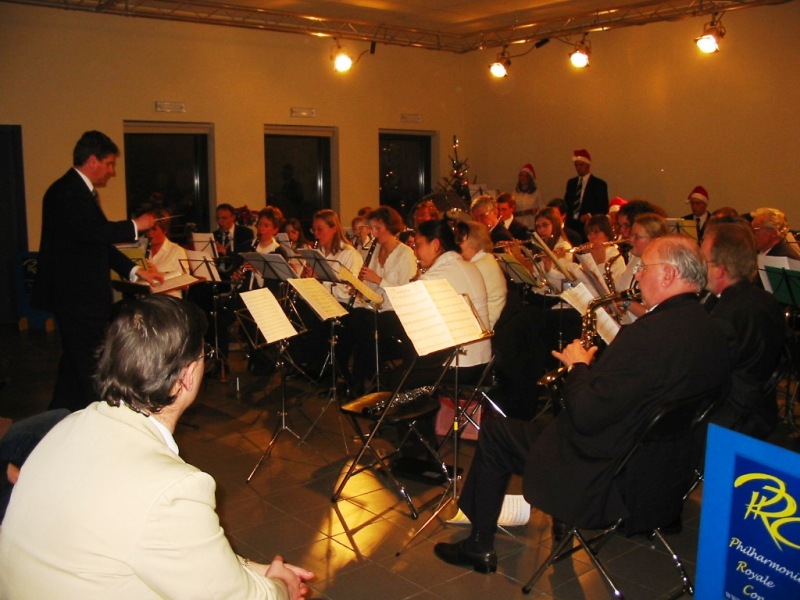 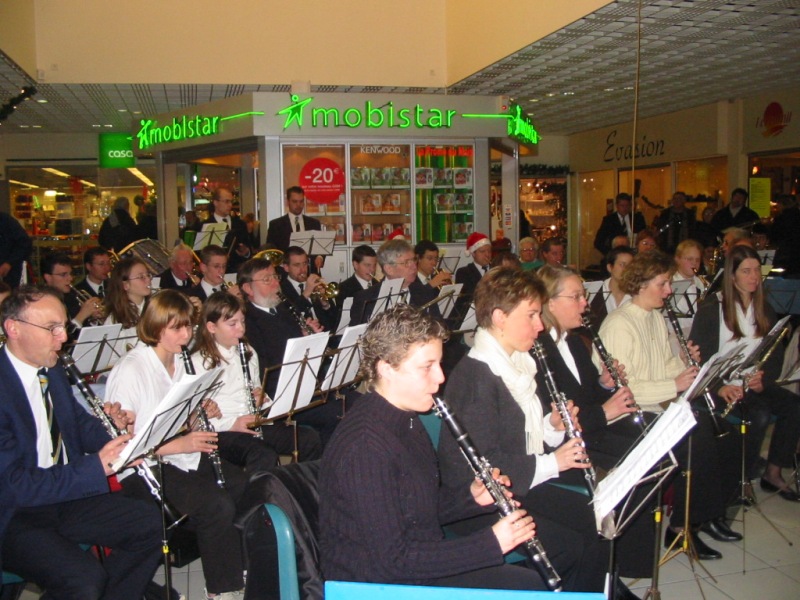 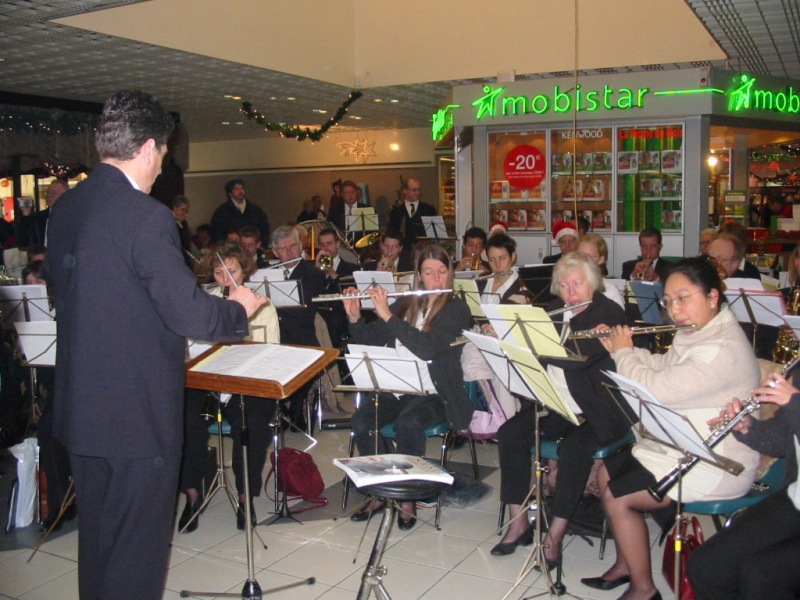 Octobre 2012 : 150 ans de la PRC
Mai 2005 Voyage à Jassans
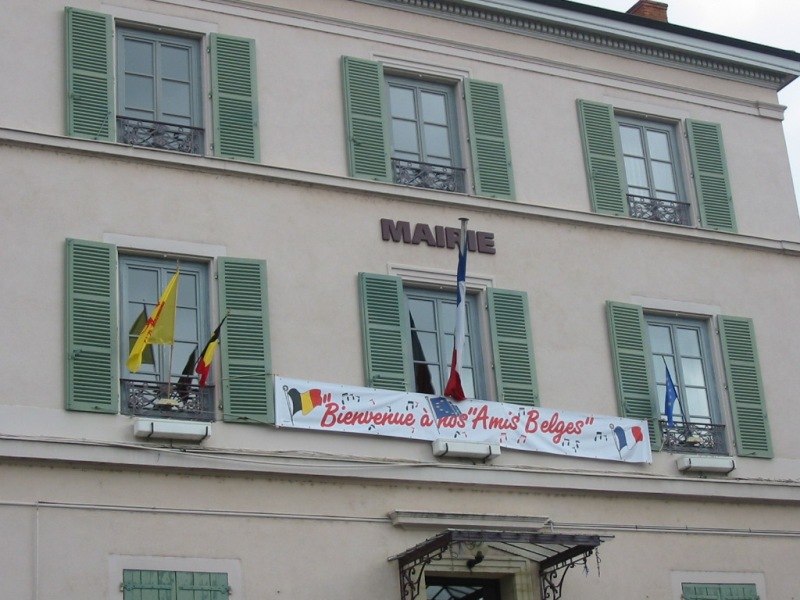 Octobre 2012 : 150 ans de la PRC
Tous au travail! On répète.
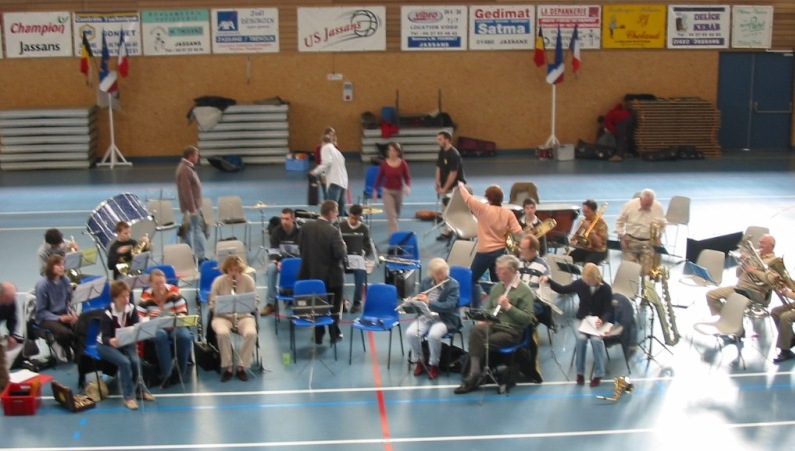 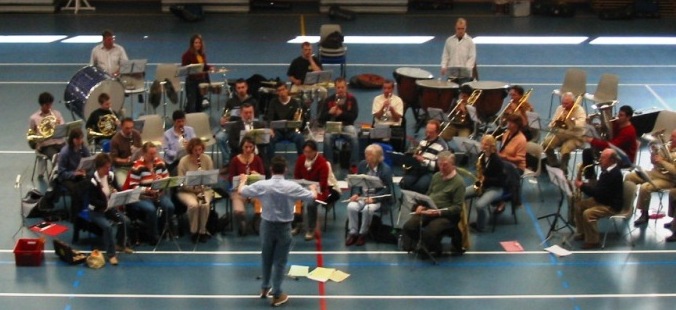 Octobre 2012 : 150 ans de la PRC
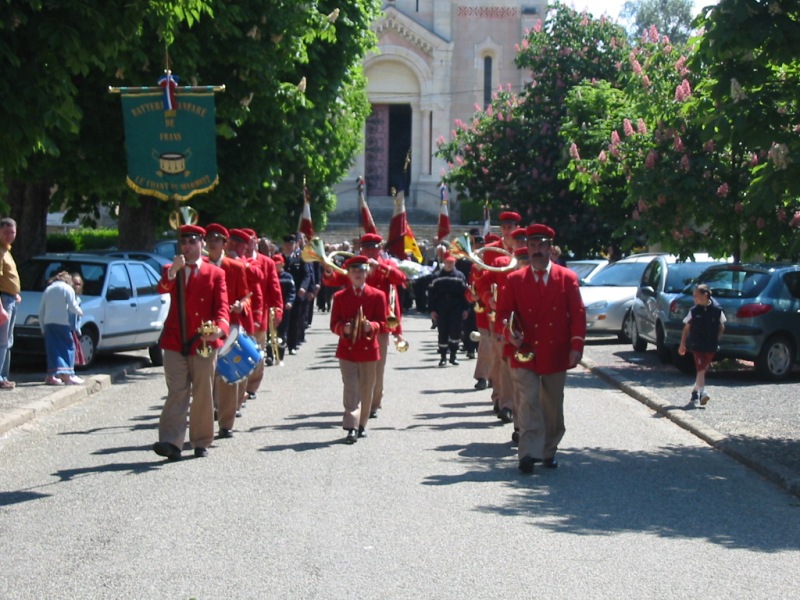 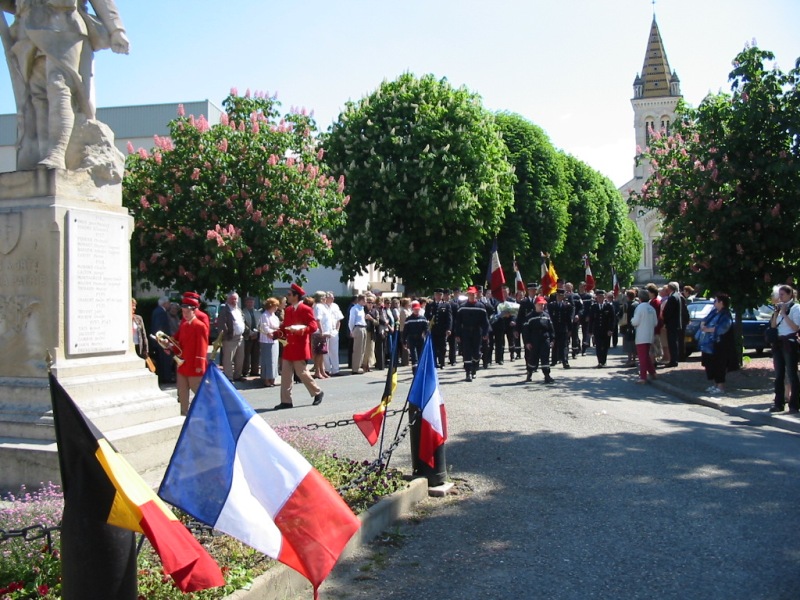 Les cérémonies officielles à Jassans
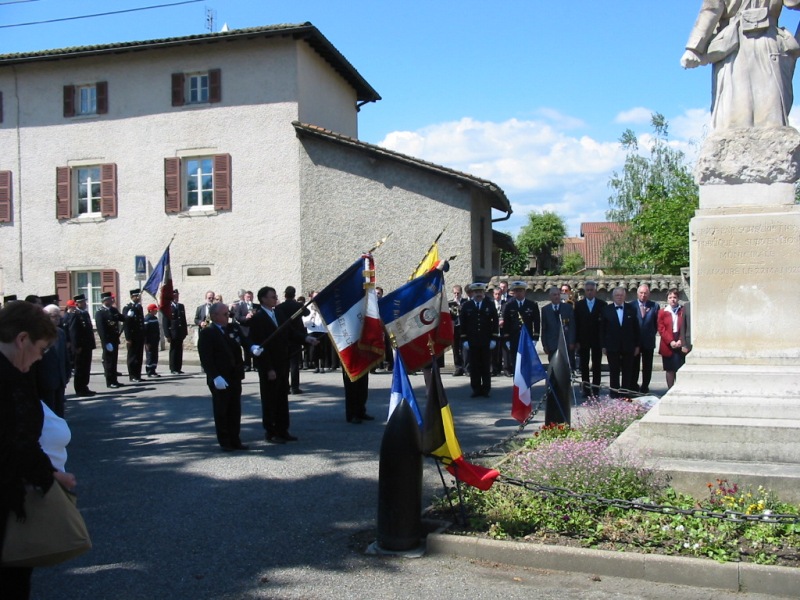 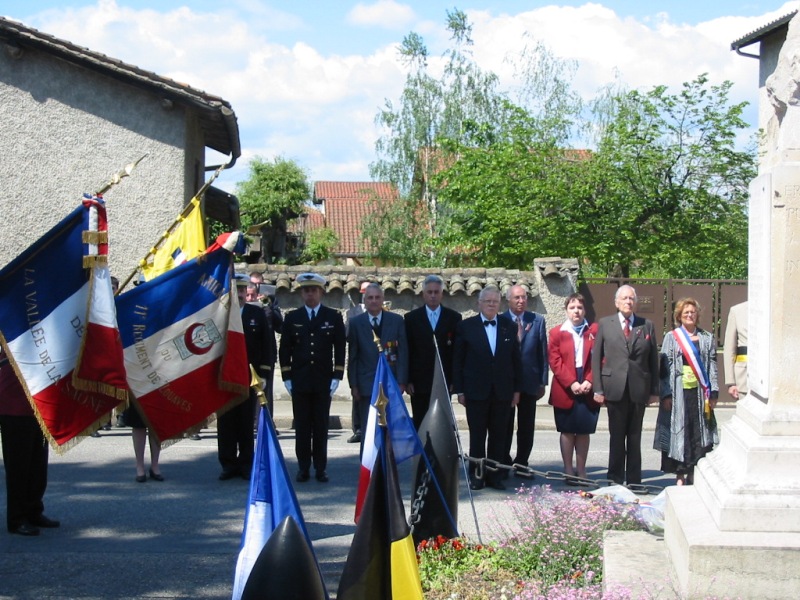 Octobre 2012 : 150 ans de la PRC
Août 2005 : les nuits de Beloeil
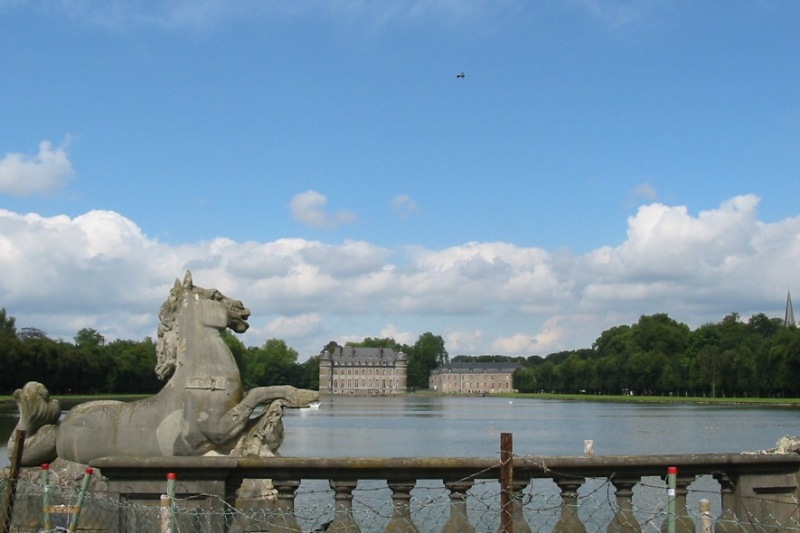 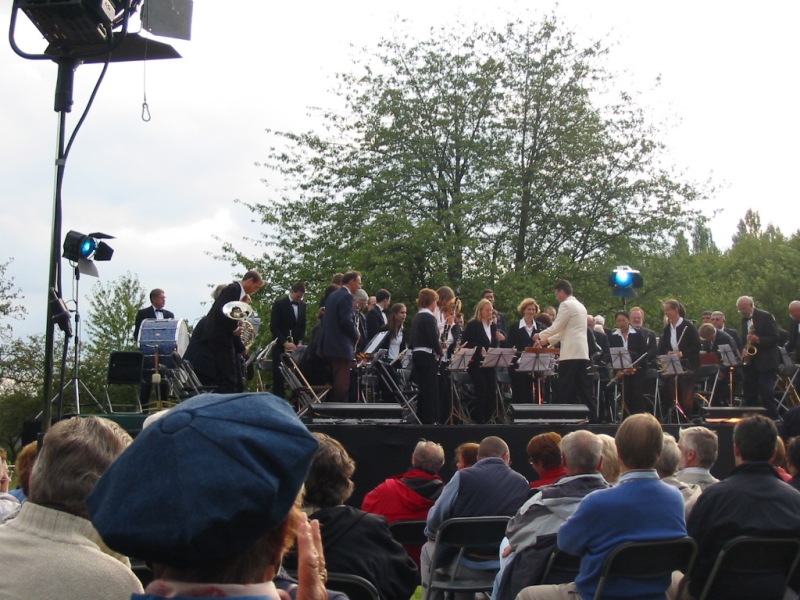 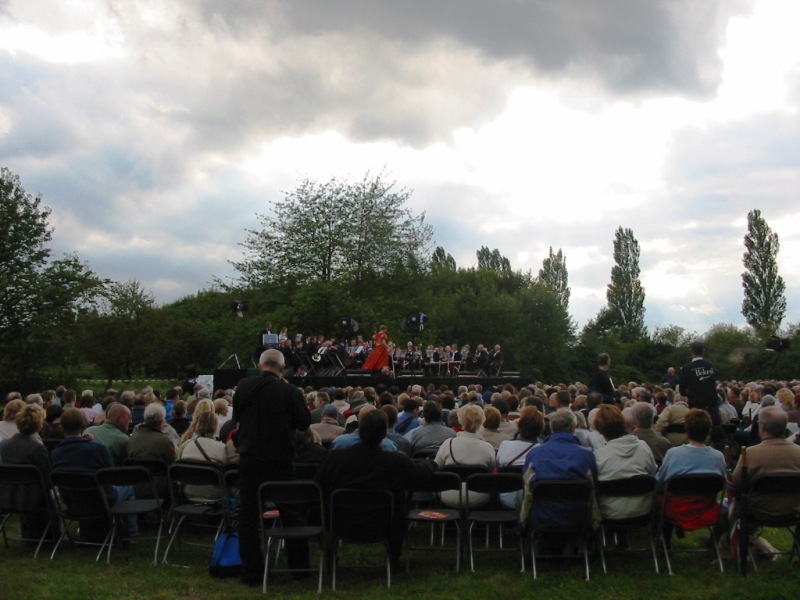 Octobre 2012 : 150 ans de la PRC
2005 Concerts chœurs et orchestre
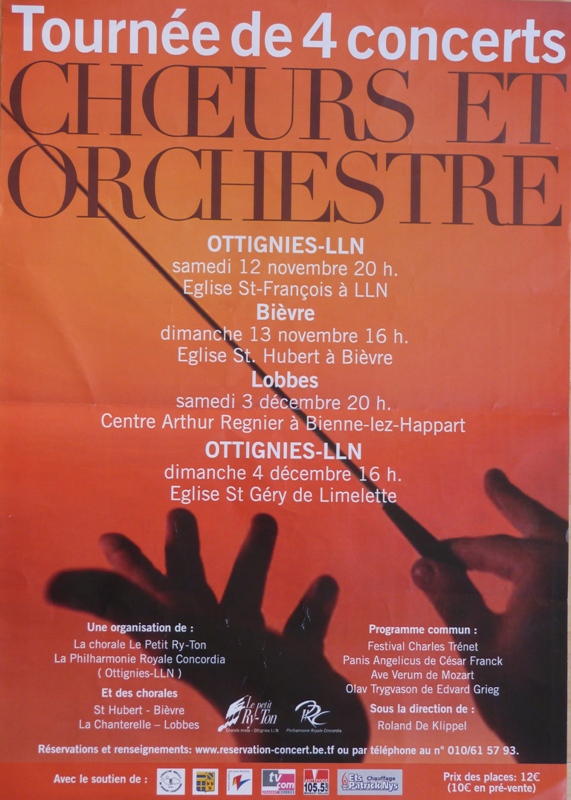 Octobre 2012 : 150 ans de la PRC
2006 Concert à Grez-Doiceau
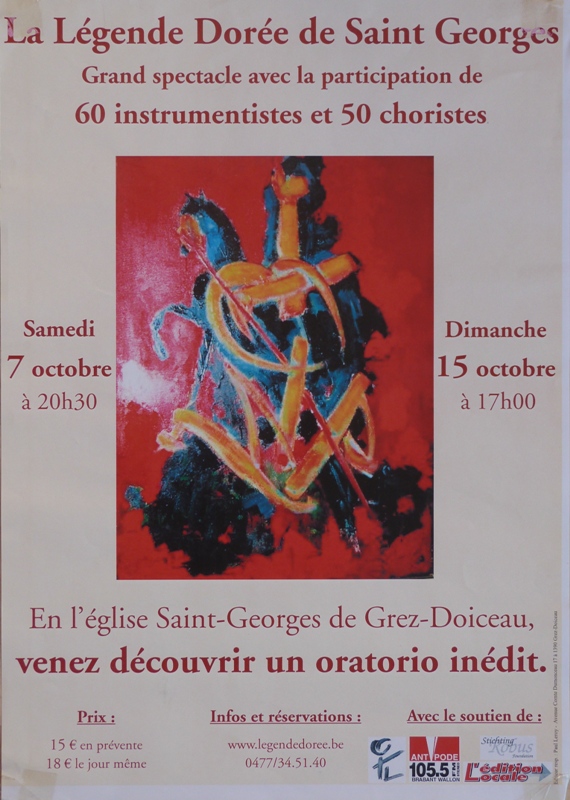 Octobre 2012 : 150 ans de la PRC
Concert de mars 2008
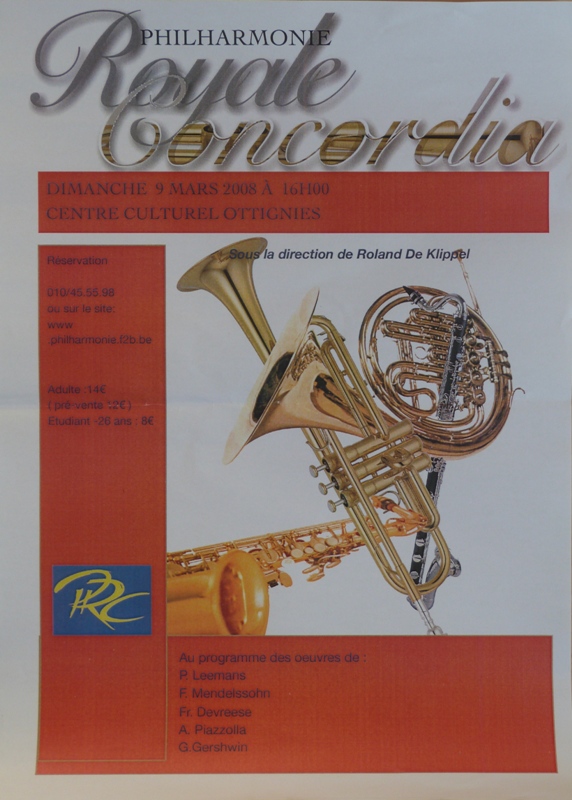 Octobre 2012 : 150 ans de la PRC
Concert de mars 2009
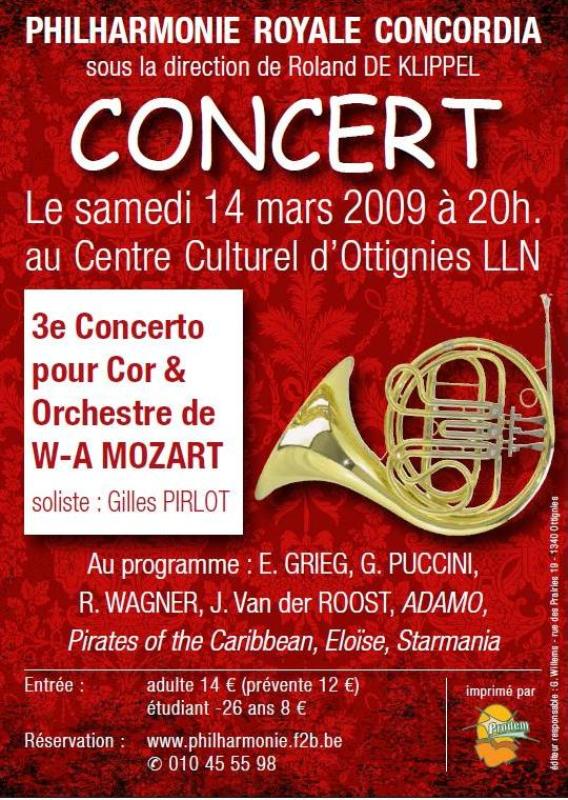 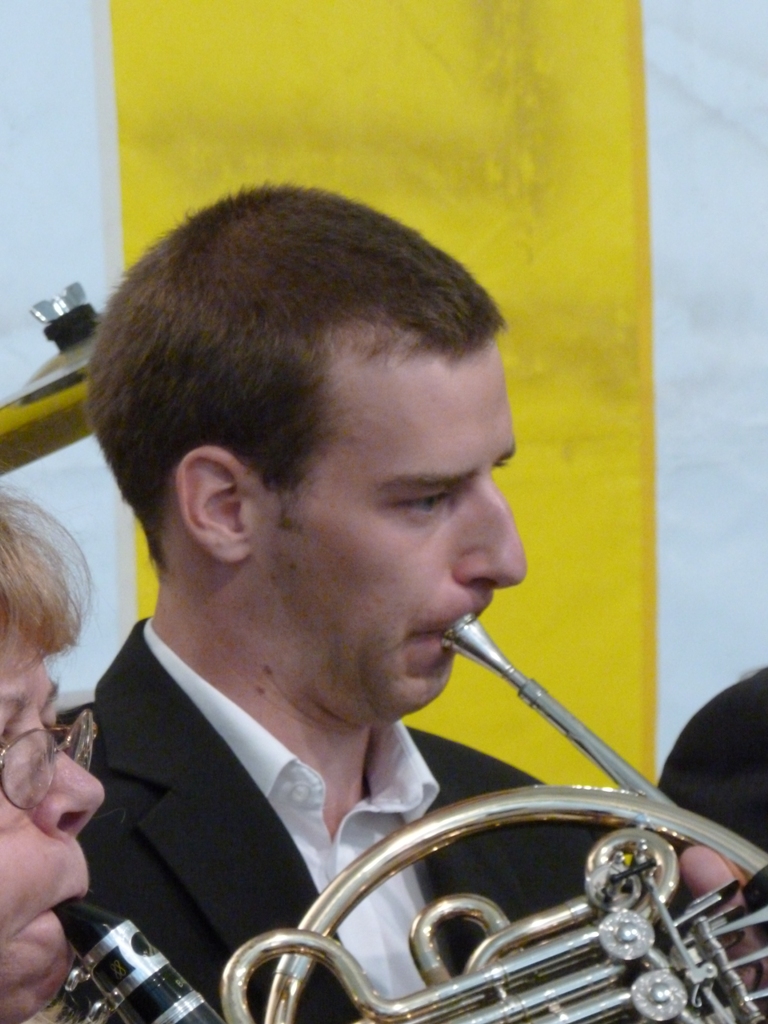 Octobre 2012 : 150 ans de la PRC
Concert de mars 2010
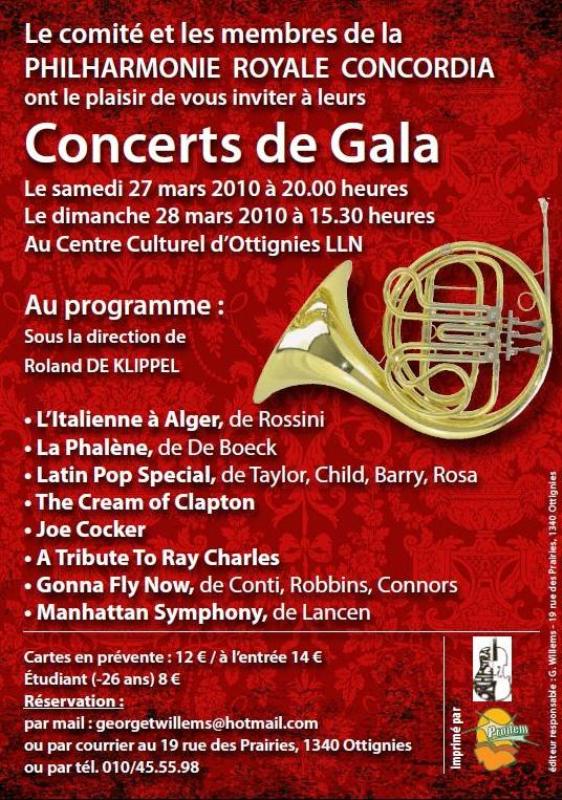 Octobre 2012 : 150 ans de la PRC
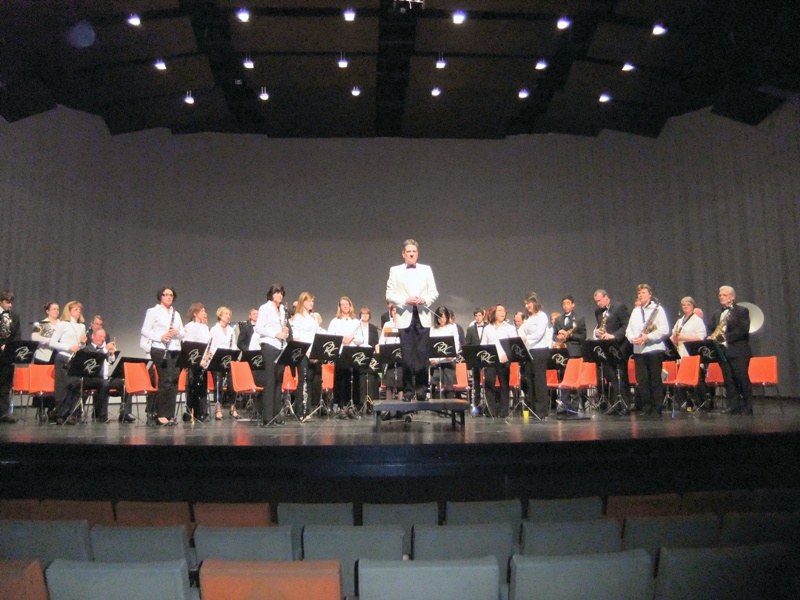 Concert de mars 2010
Concert de mars 2010
Octobre 2012 : 150 ans de la PRC
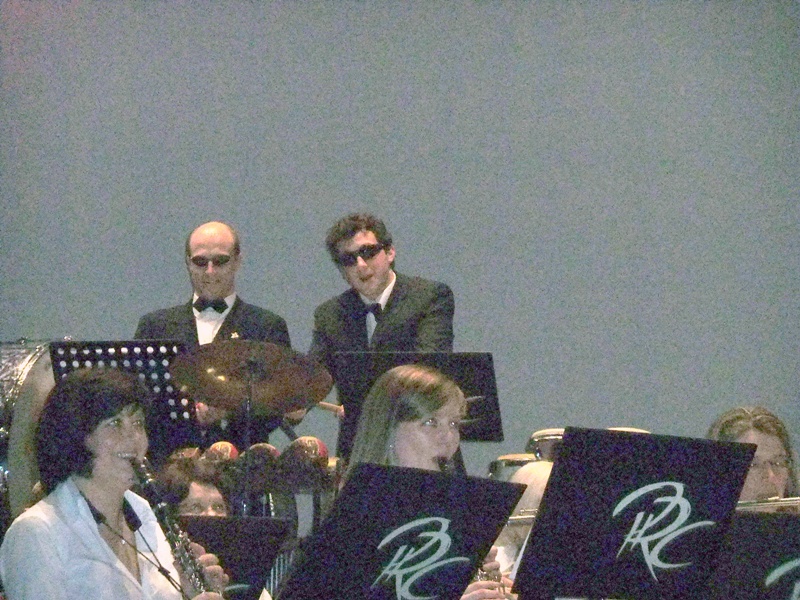 Mars 2010
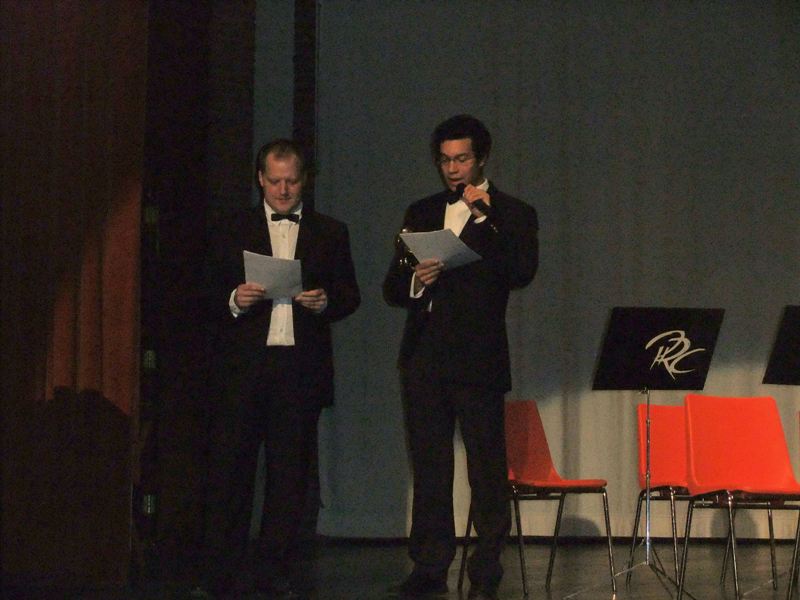 Octobre 2012 : 150 ans de la PRC
Août 2010 Voyage à Maltes
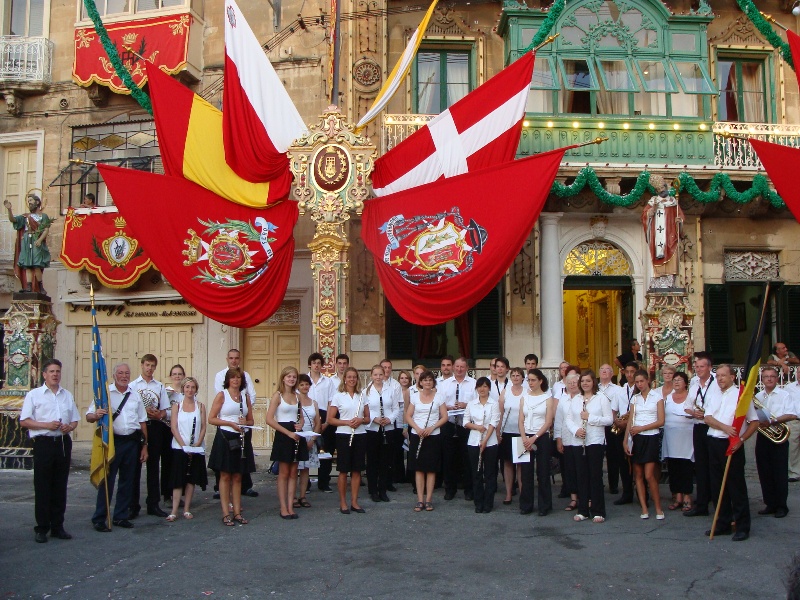 Octobre 2012 : 150 ans de la PRC
Notre Président-porte-drapeau
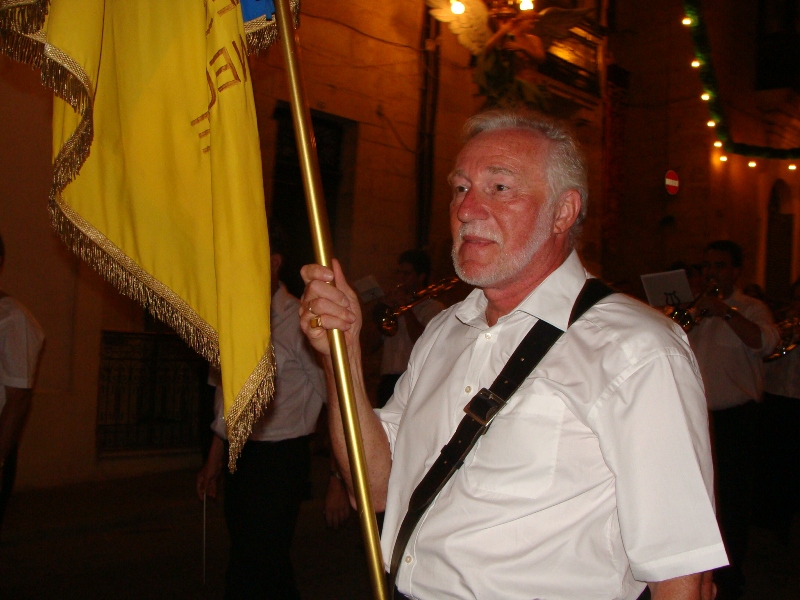 Octobre 2012 : 150 ans de la PRC
Concert pour San Lorenz
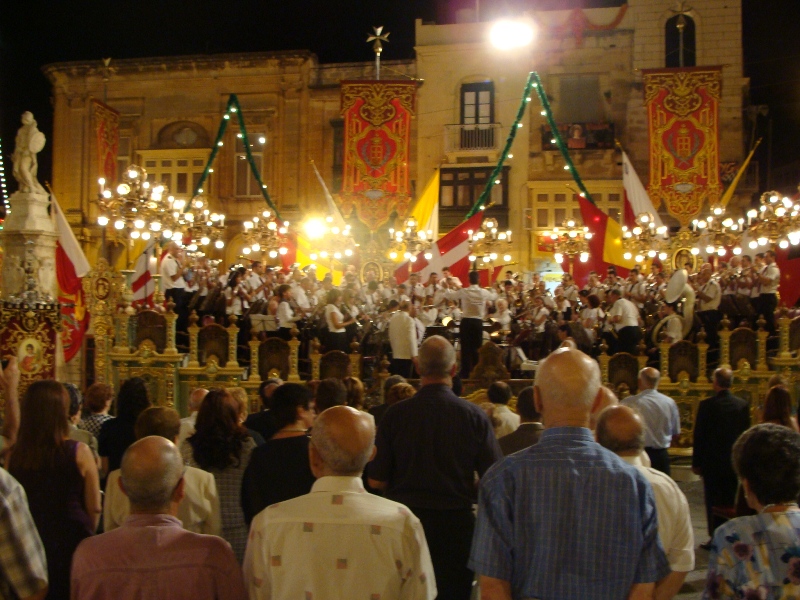 Octobre 2012 : 150 ans de la PRC
Concert dans les rues le soir…
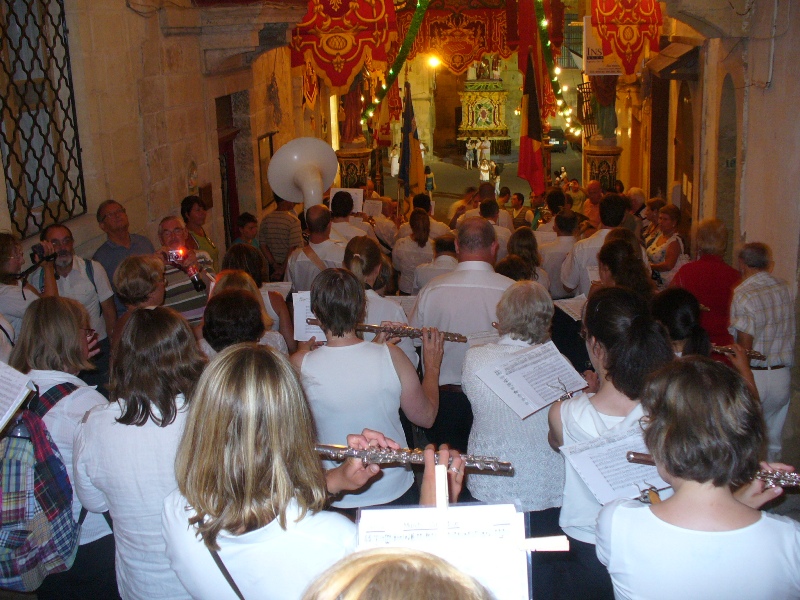 Octobre 2012 : 150 ans de la PRC
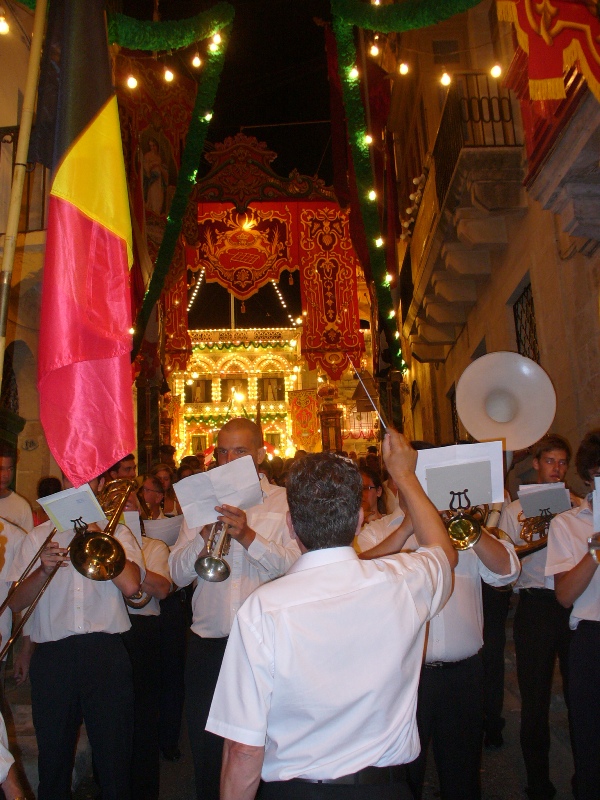 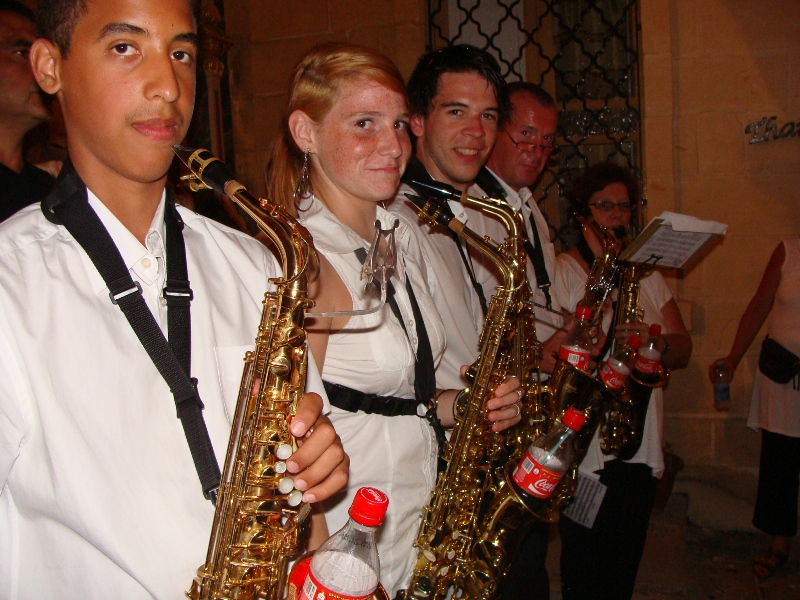 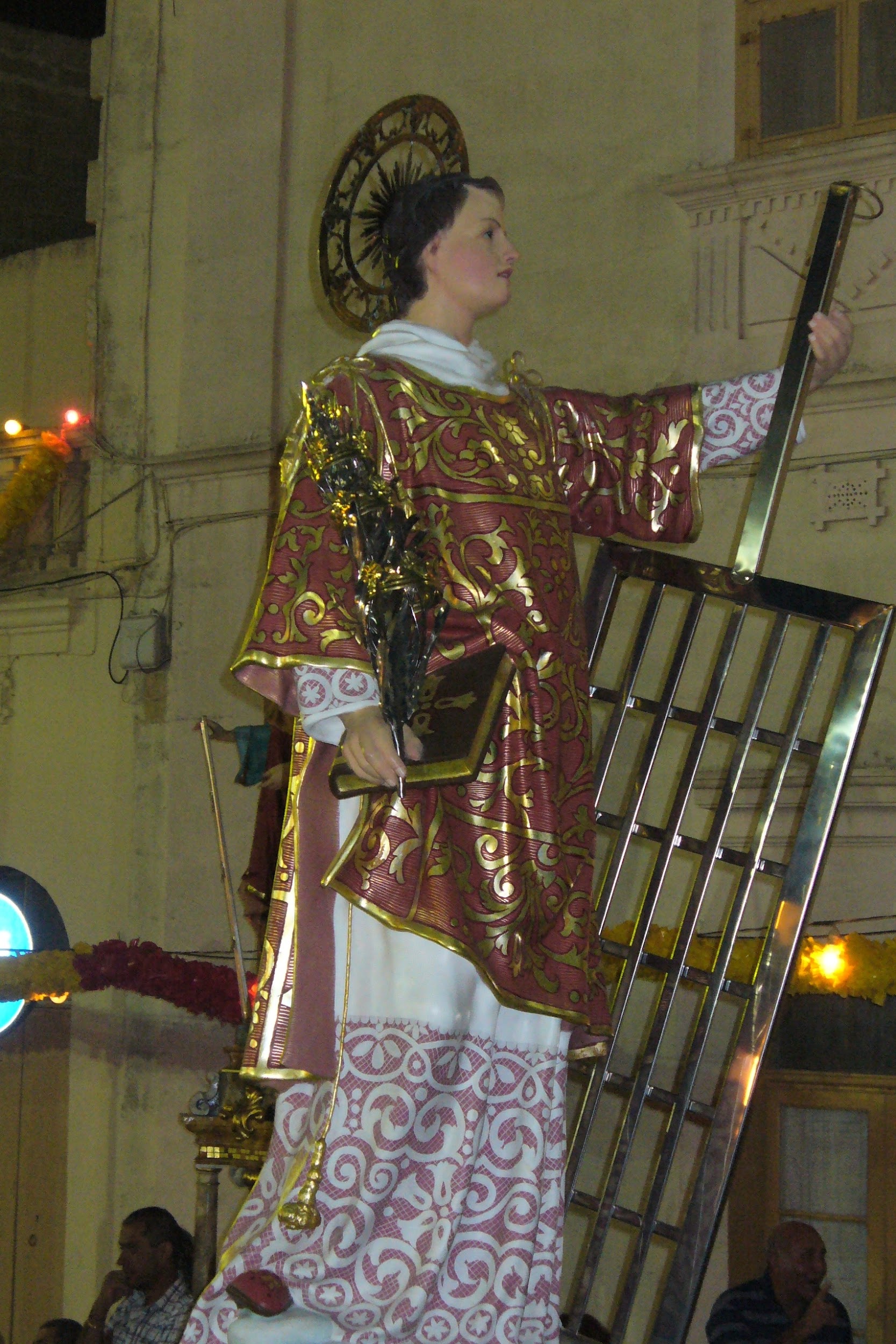 Octobre 2012 : 150 ans de la PRC
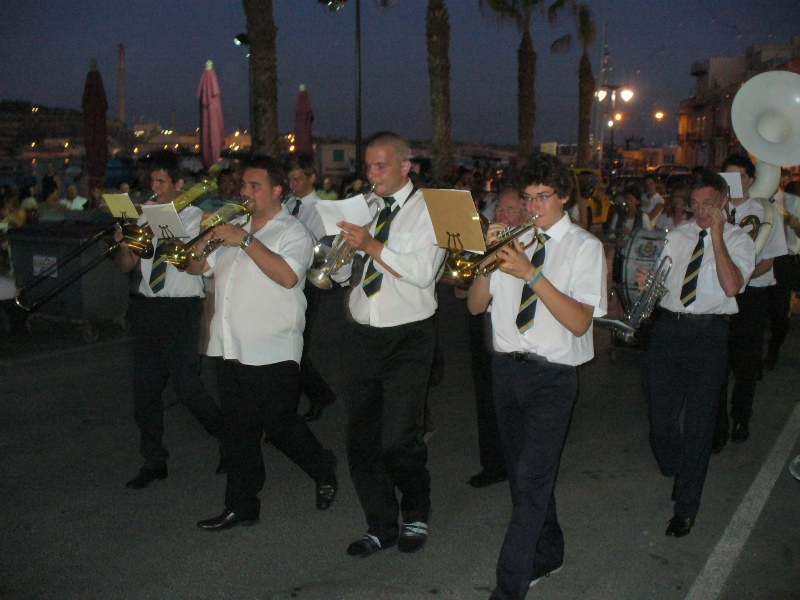 …ou dans la nuit noire…
Octobre 2012 : 150 ans de la PRC
Concert en décembre 2010 à l’ambassade de Malte
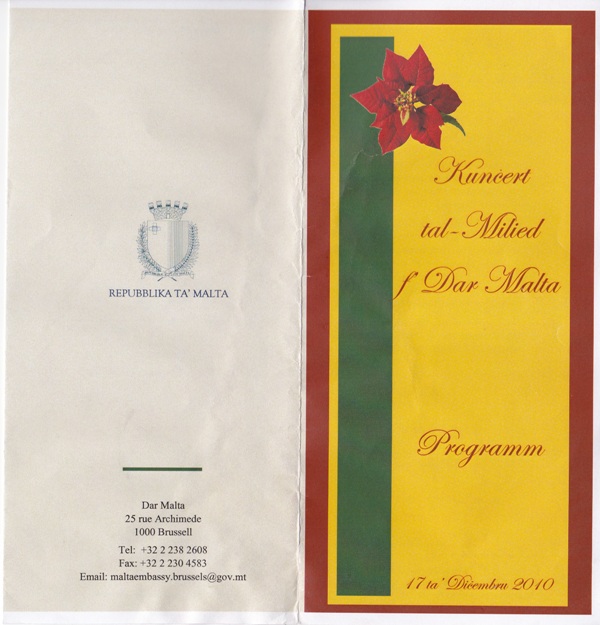 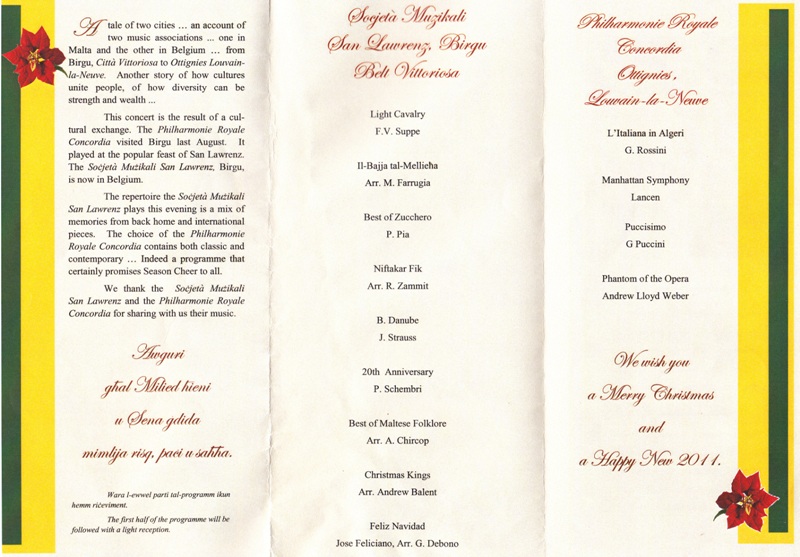 Octobre 2012 : 150 ans de la PRC
Concert de mars 2011
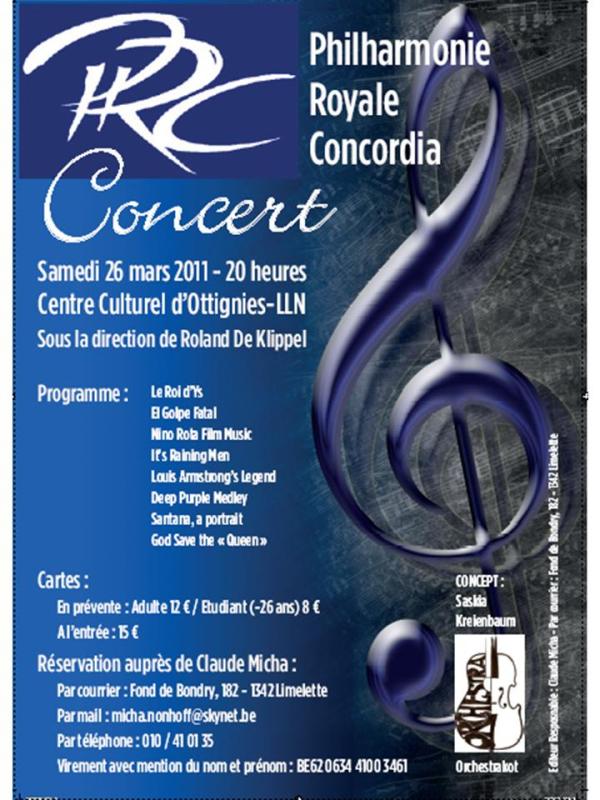 Octobre 2012 : 150 ans de la PRC
Concert de mars 2012
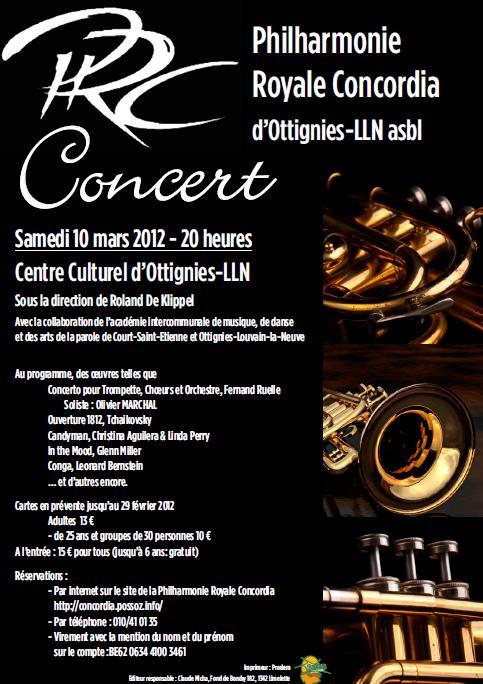 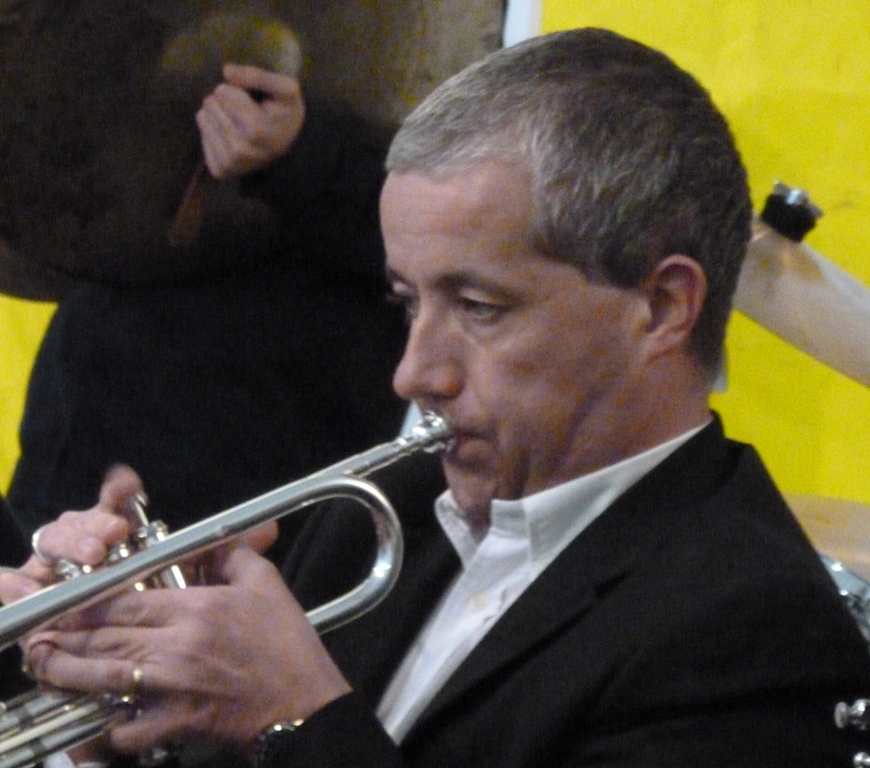 Octobre 2012 : 150 ans de la PRC
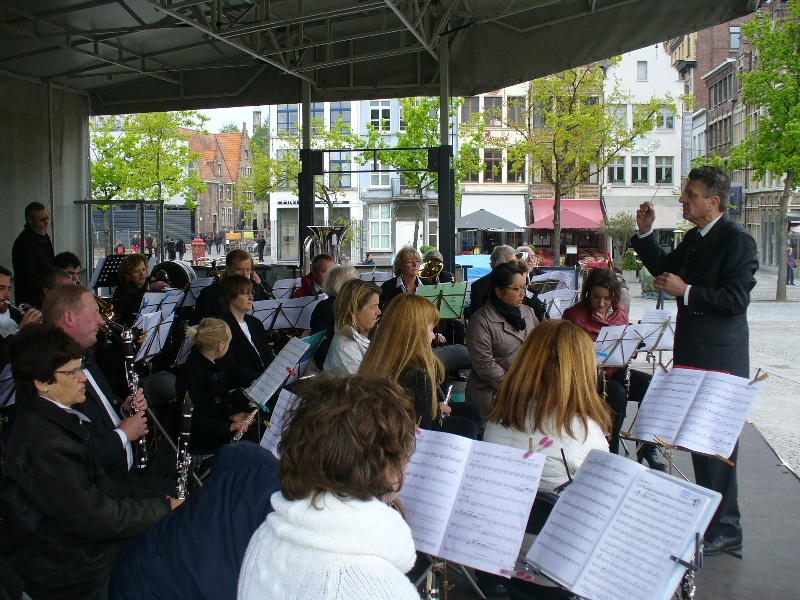 Avril 2012 Concert à Gand
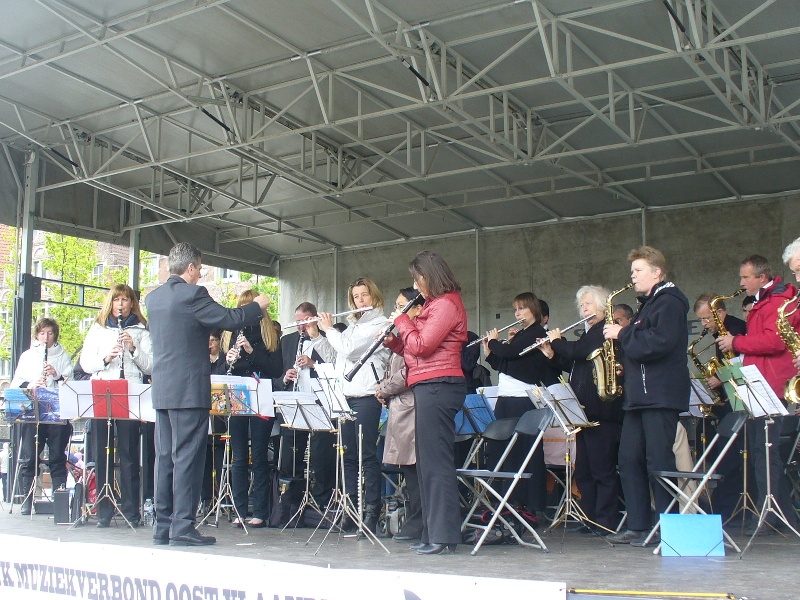 Nous n’avons pas eu très chaud!
Octobre 2012 : 150 ans de la PRC
Septembre 2012 concert à Braine-l’Alleud
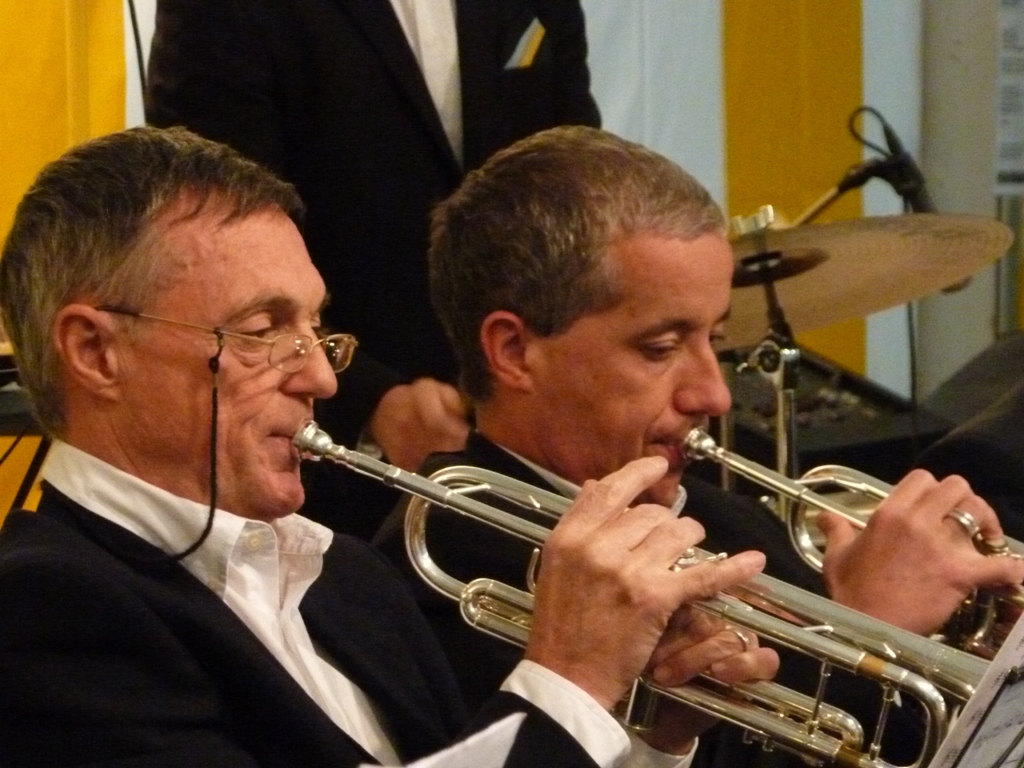 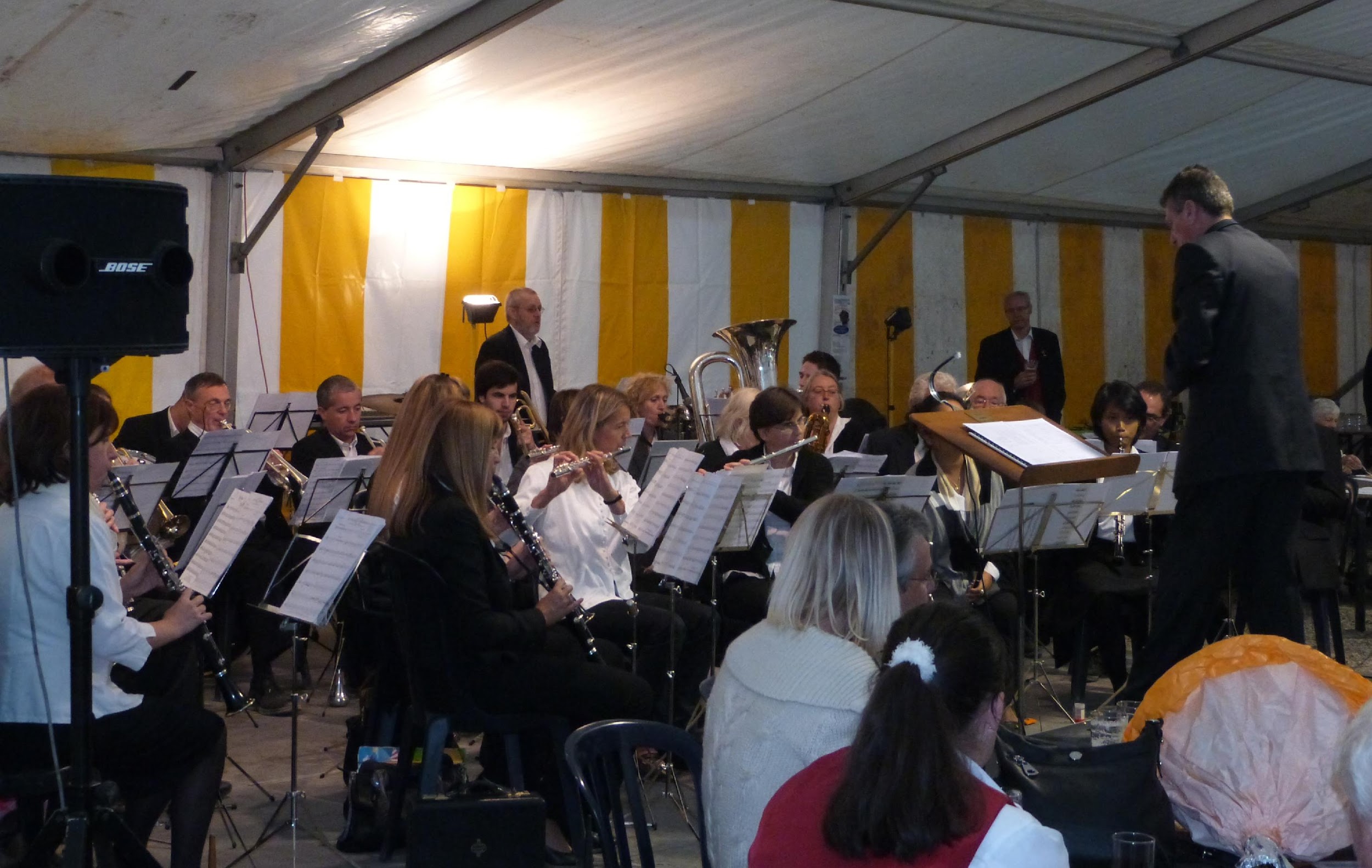 Octobre 2012 : 150 ans de la PRC
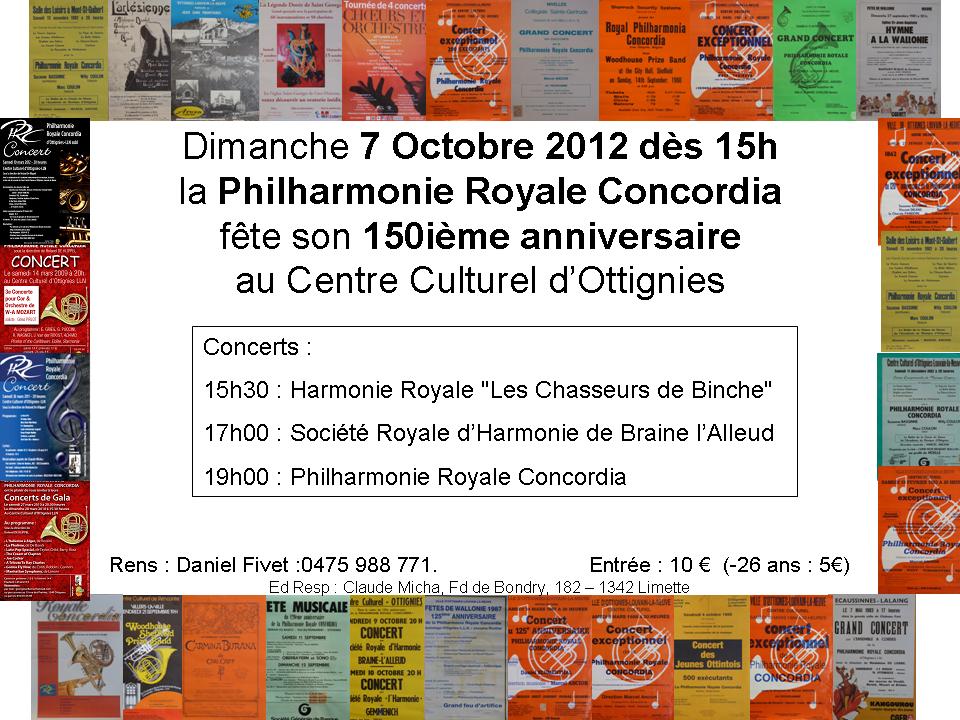 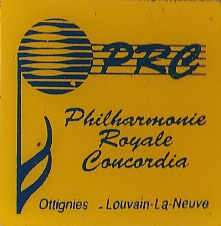 Octobre 2012 : 150 ans de la PRC
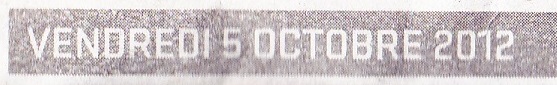 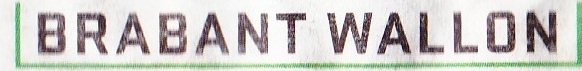 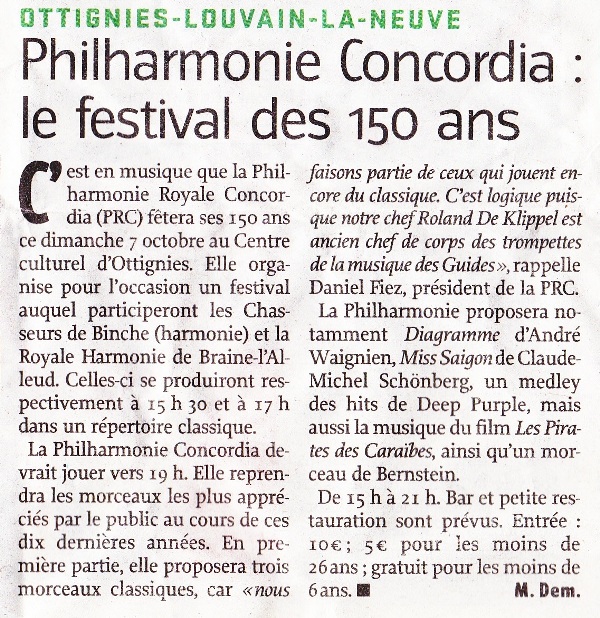 Octobre 2012 : 150 ans de la PRC
ET PUIS AUSSI CE QUI RYTHME LES ANNEESDE LA PRC
Octobre 2012 : 150 ans de la PRC
Les répétitions du samedi
Elles ont eu lieu dans des conditions parfois difficiles : 

- Dans les locaux de la filature « La Cotonnière »
- Au café « Au coq »
- A l’étage d’un café devenu « l ’Auberge des Moines » à Mousty
- Au Collège du Christ-Roi
- Sur la terre battue du local de pétanque à la ferme du Douaire où le bruit des canons à air chaud rivalisent avec les notes.
Octobre 2012 : 150 ans de la PRC
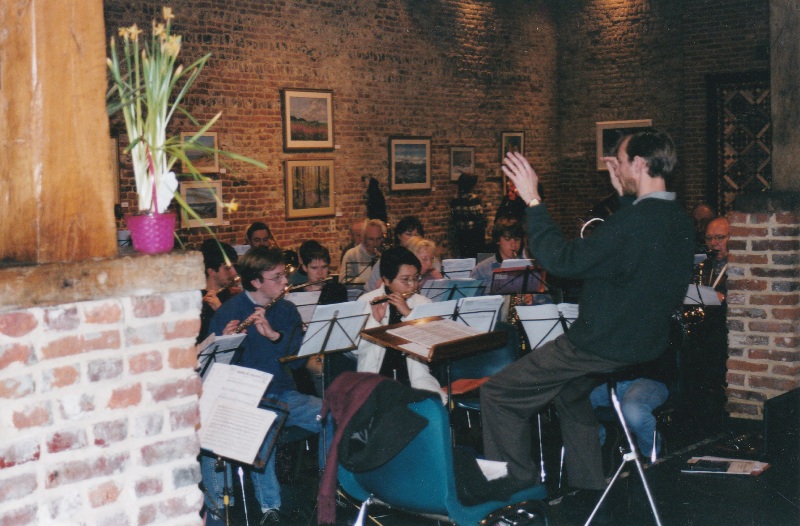 Aujourd’hui, les répétitions ont lieu dans la grange du Douaire
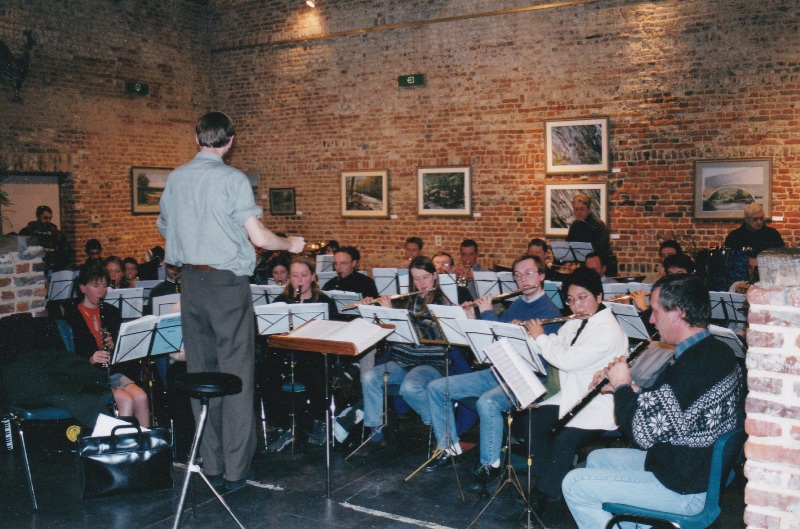 Octobre 2012 : 150 ans de la PRC
Le WE musical
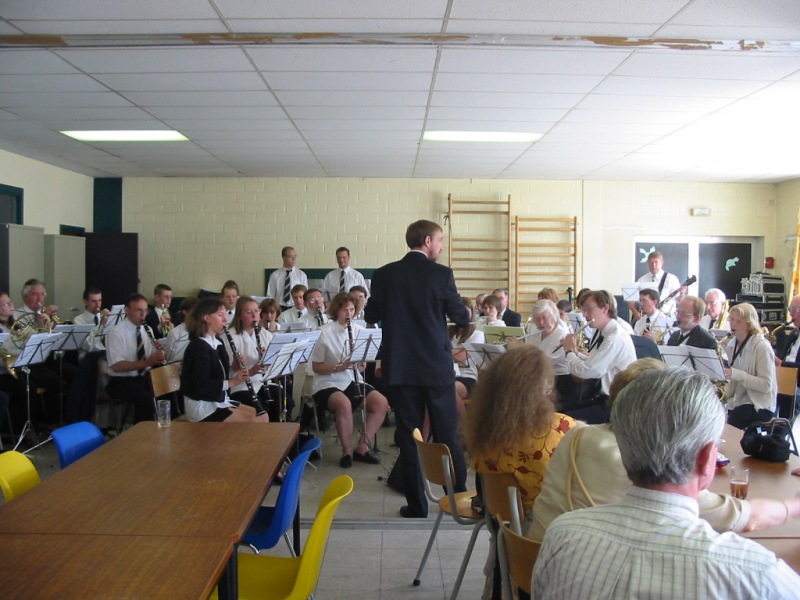 Octobre 2012 : 150 ans de la PRC
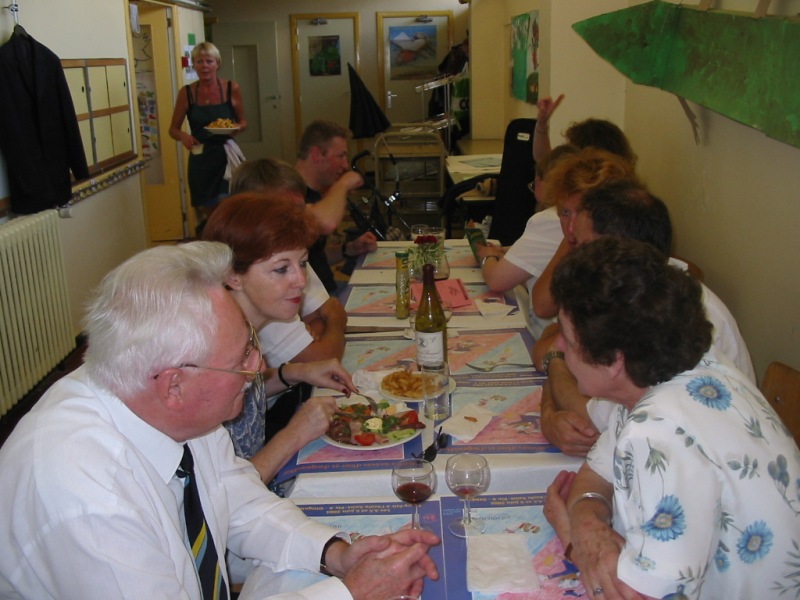 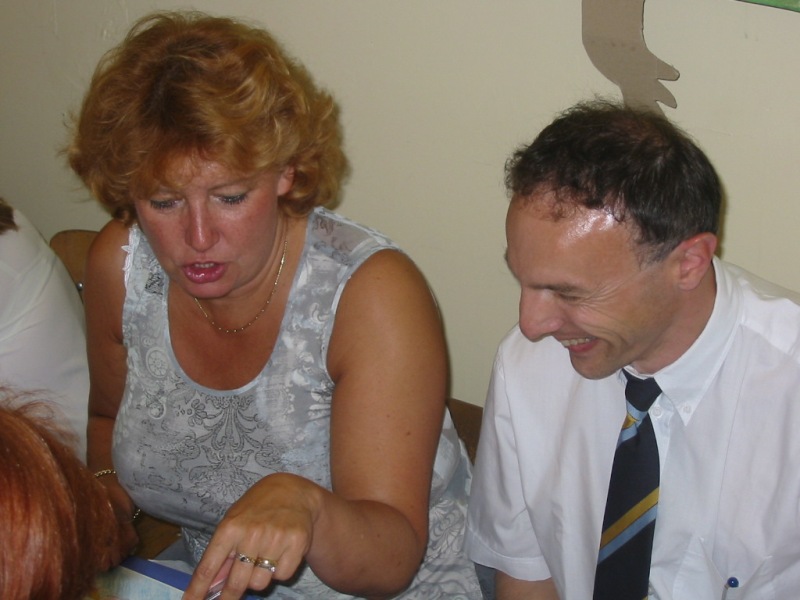 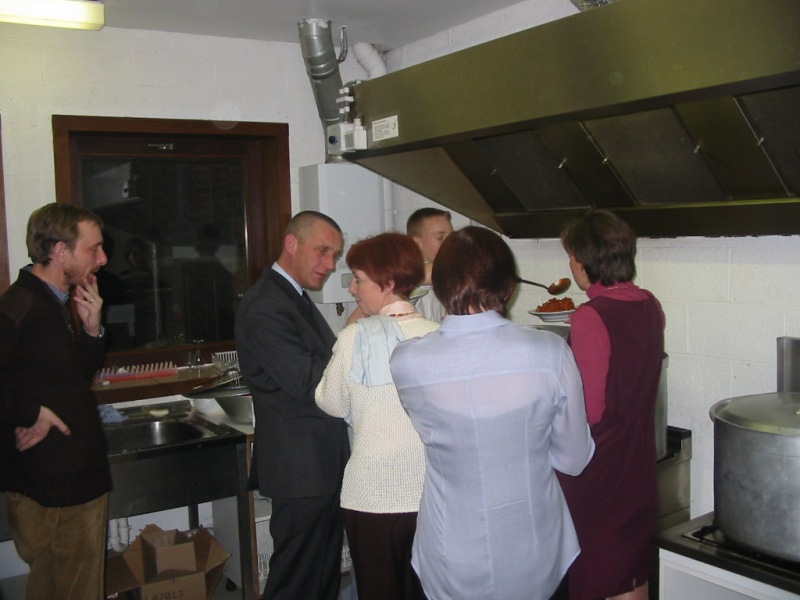 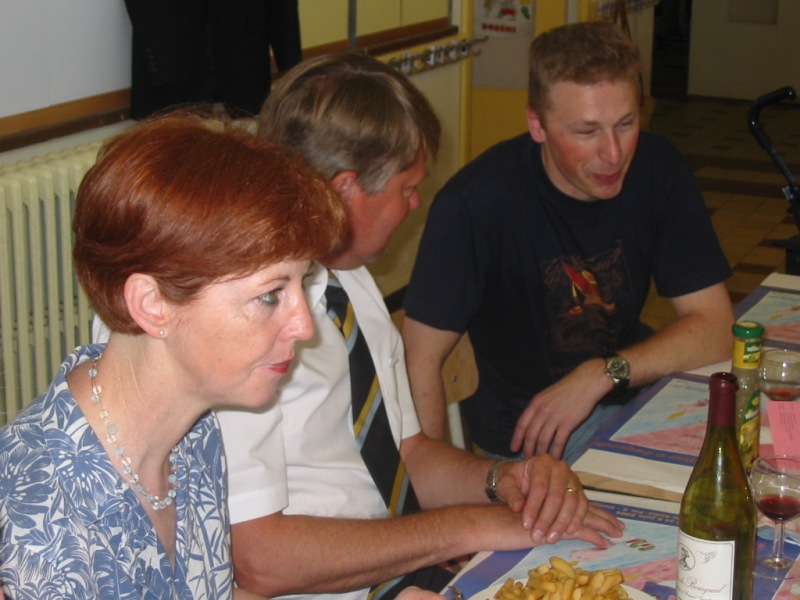 Octobre 2012 : 150 ans de la PRC
Les commémorations
Le 21 juillet
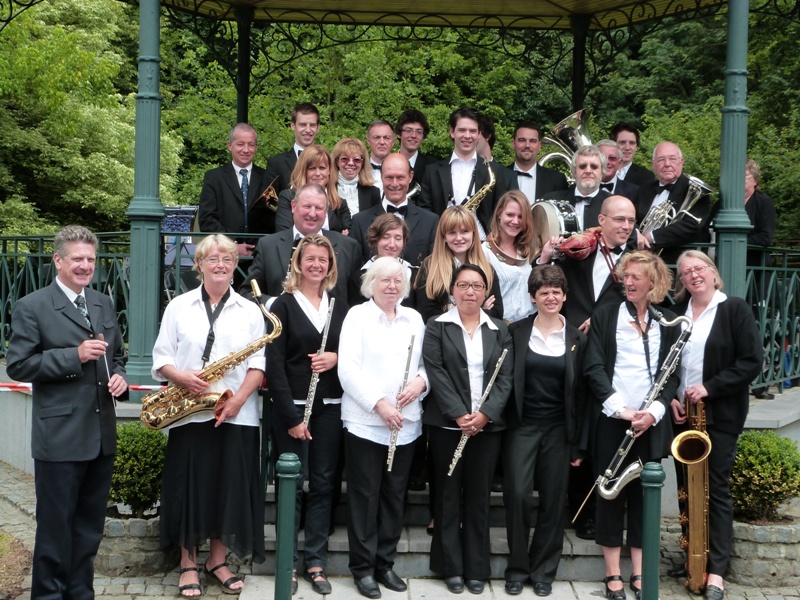 Octobre 2012 : 150 ans de la PRC
Le 11 novembre
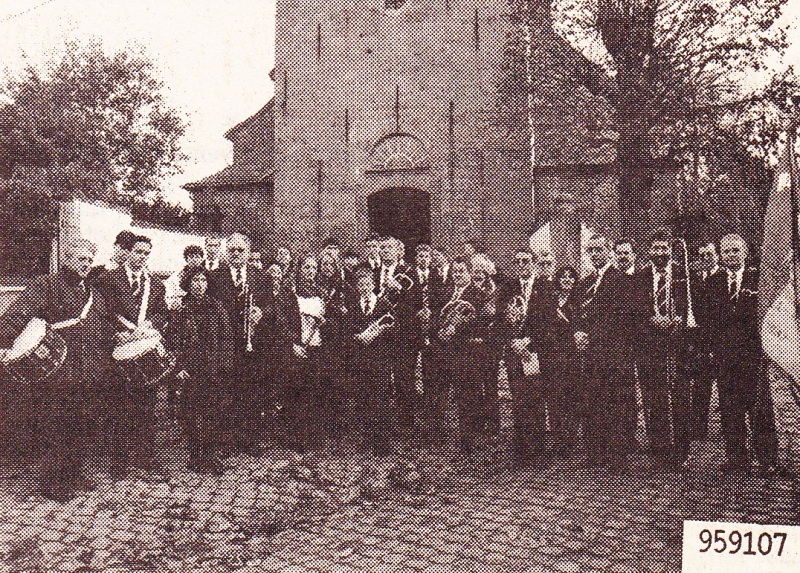 Octobre 2012 : 150 ans de la PRC
Les fêtes de Wallonie
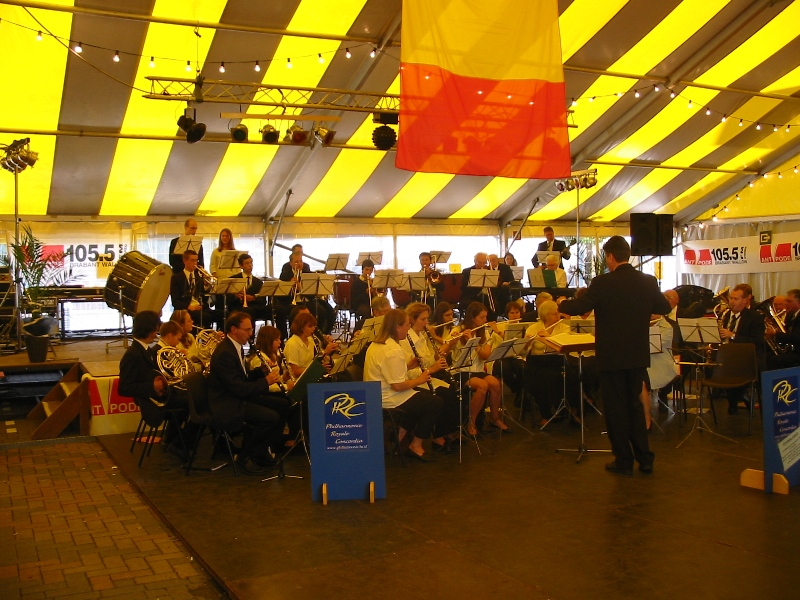 Octobre 2012 : 150 ans de la PRC
Avec le char et la marche aux flambeaux
Octobre 2012 : 150 ans de la PRC
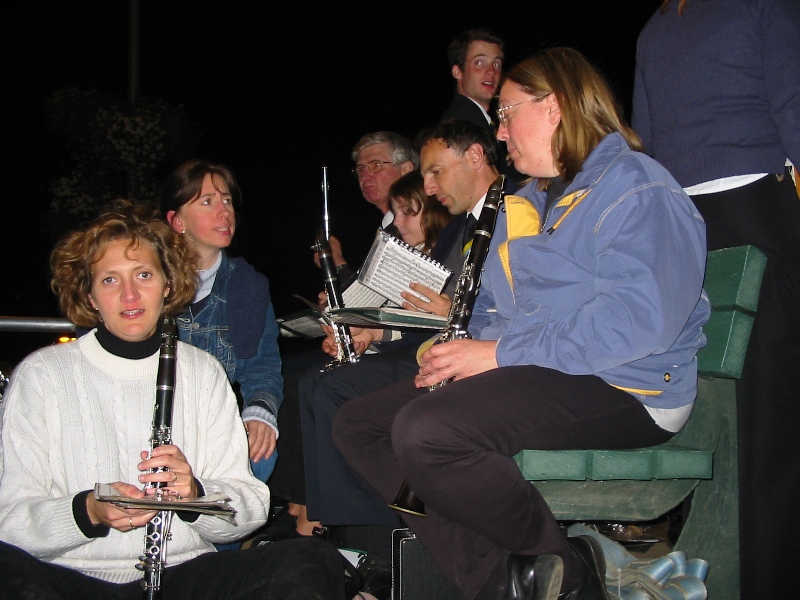 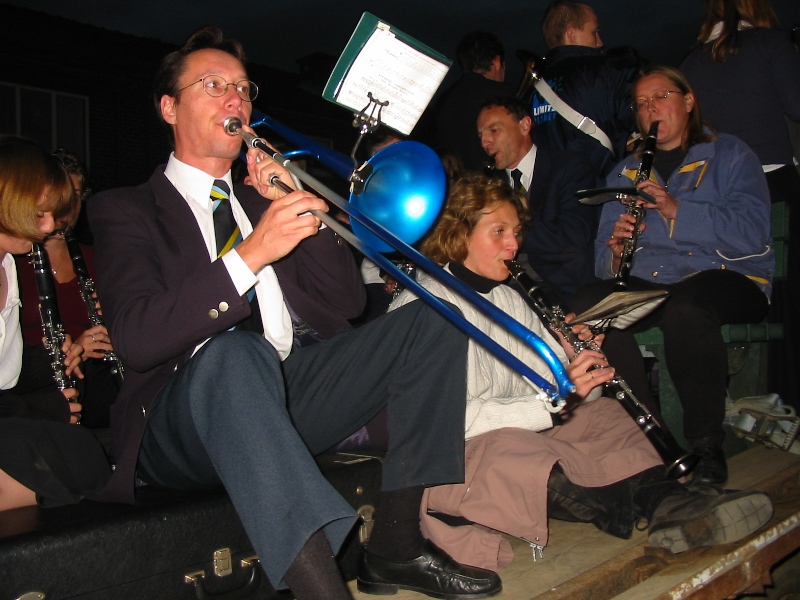 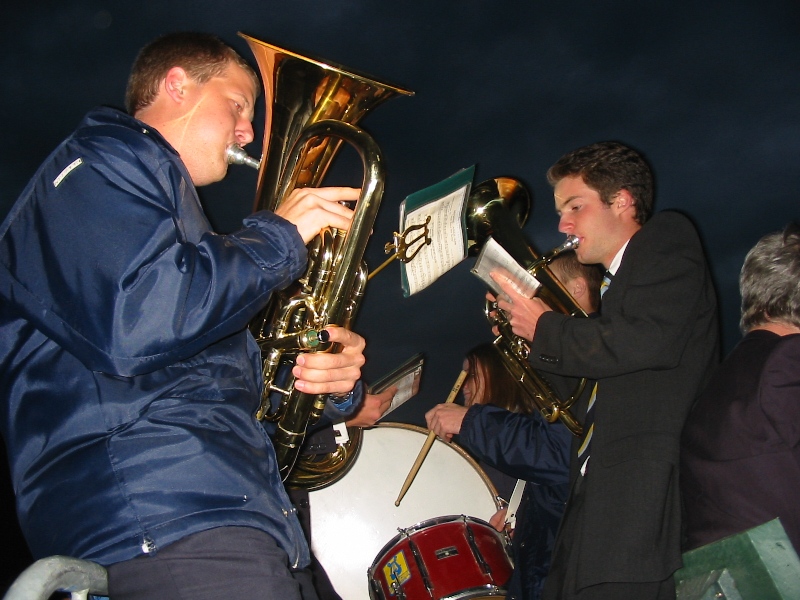 Octobre 2012 : 150 ans de la PRC
« Une année, les fêtes de Wallonie sont tombées le même jour que les élections communales. Les candidats offraient à boire à chaque arrêt. Lorsque nous n’avions pas le temps de finir notre verre, nous le versions dans le tuba. Le musicien a dû régulièrement vider son instrument pour pouvoir continuer à jouer. » (Paul)
Octobre 2012 : 150 ans de la PRC
La fête de la Sainte Cécile
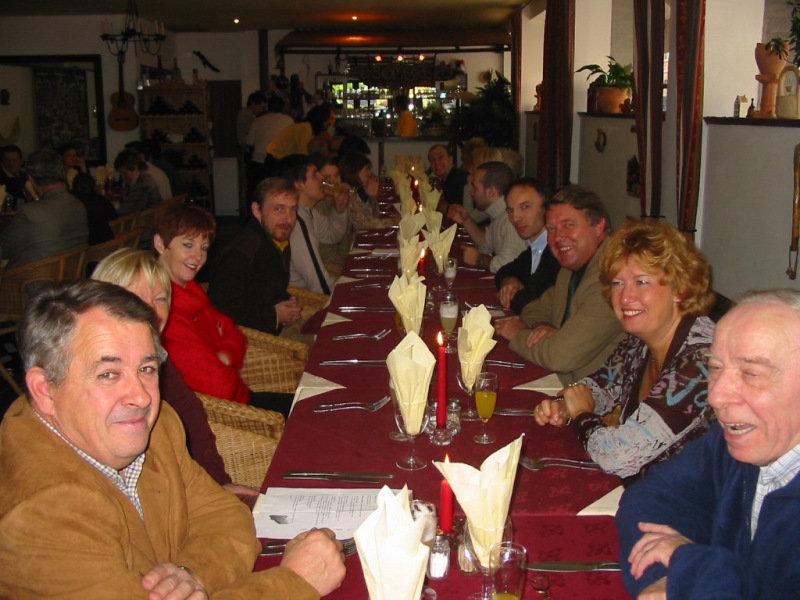 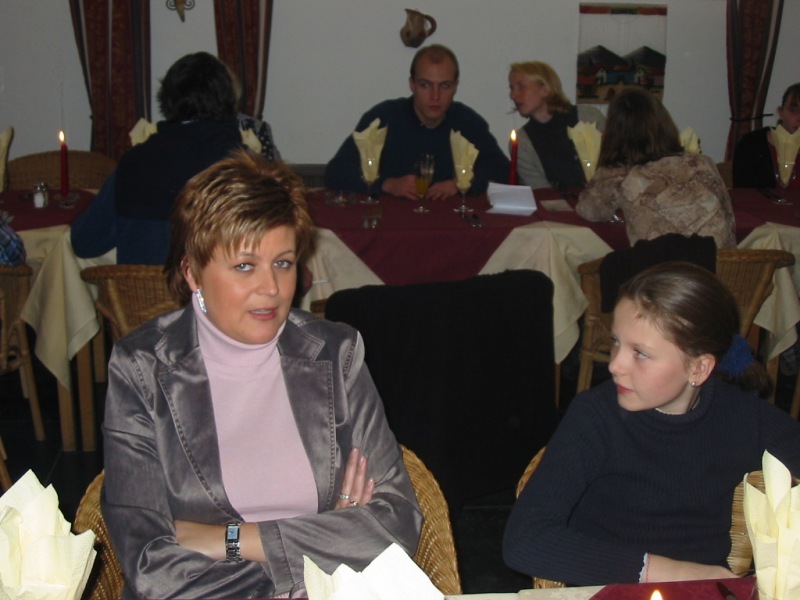 Octobre 2012 : 150 ans de la PRC
Le petit déjeuner de Noël
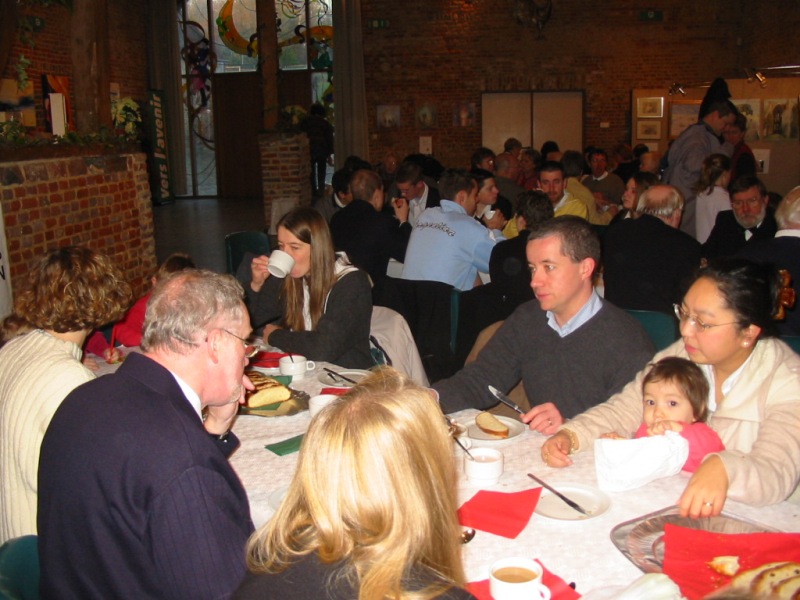 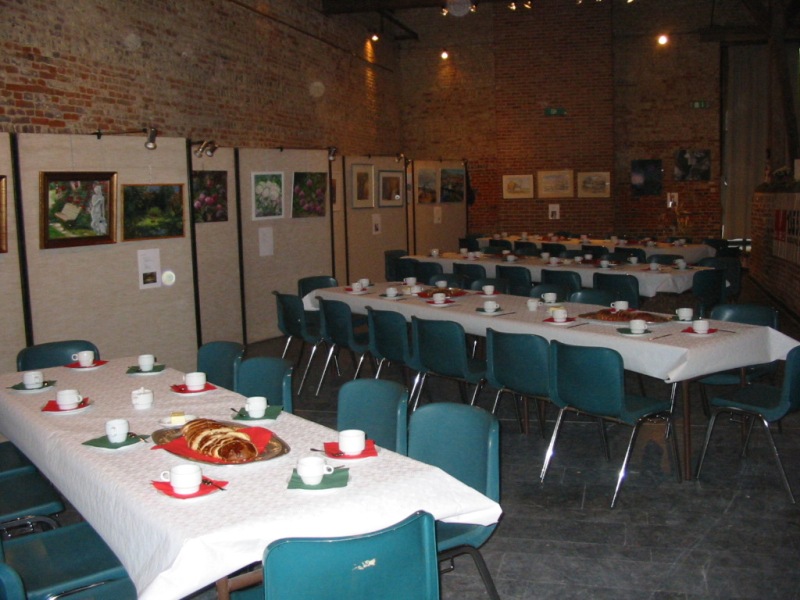 Octobre 2012 : 150 ans de la PRC
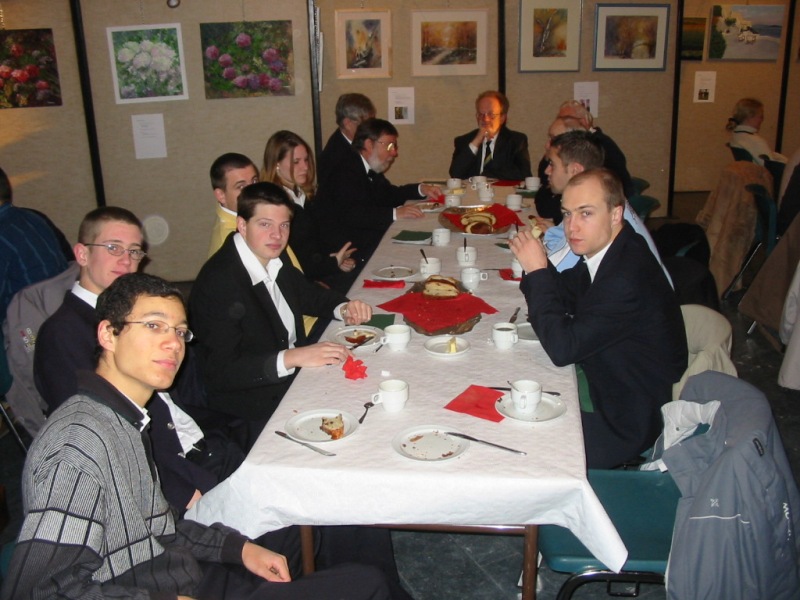 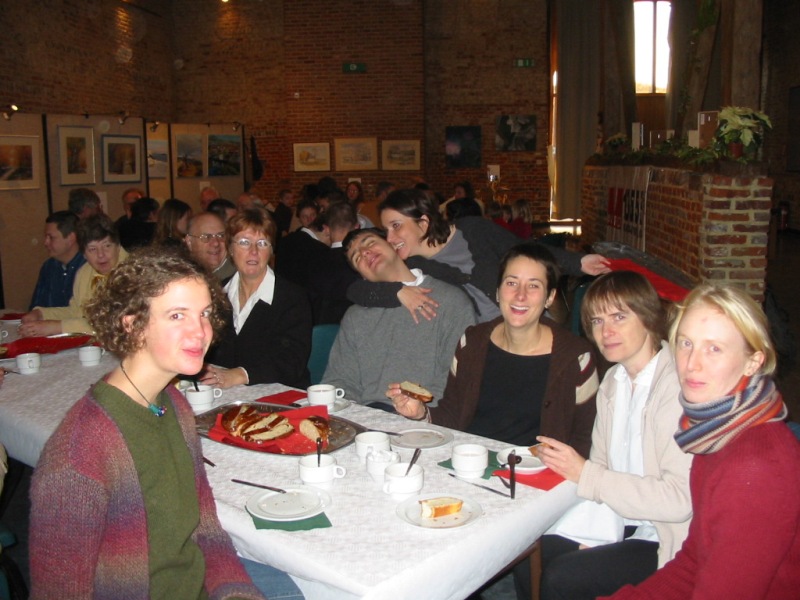 Octobre 2012 : 150 ans de la PRC
Les fêtes et hommages
Fin de la présidence de Robert Alaime
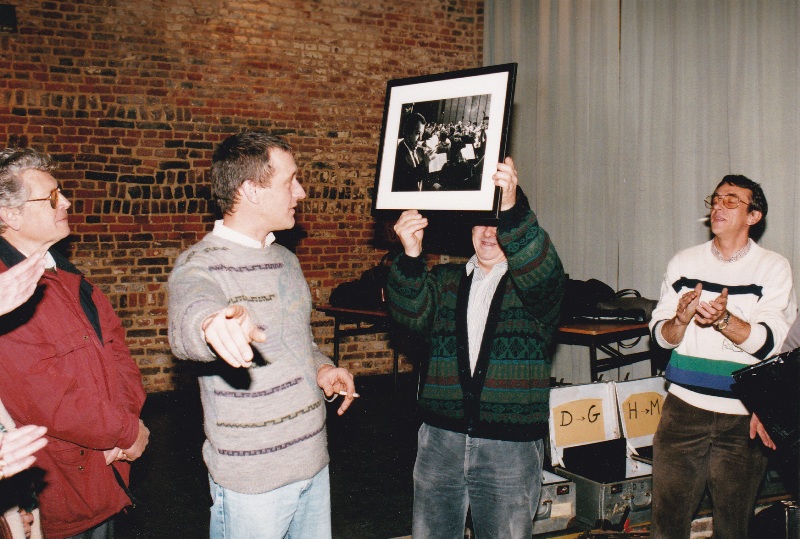 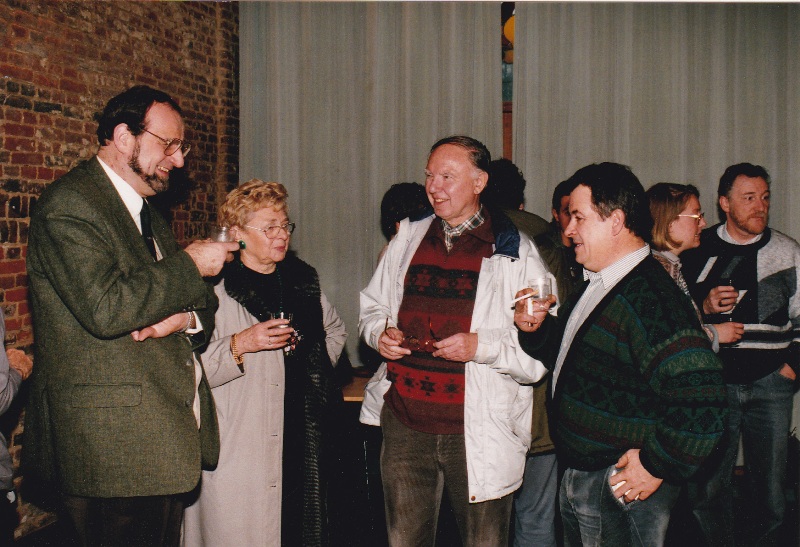 Octobre 2012 : 150 ans de la PRC
2004, le départ d’un chef et l’arrivée d’un autre
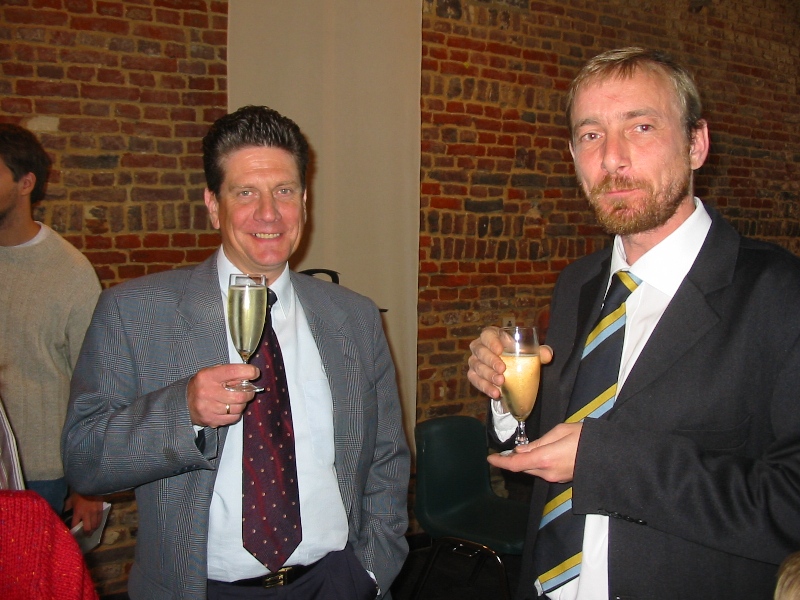 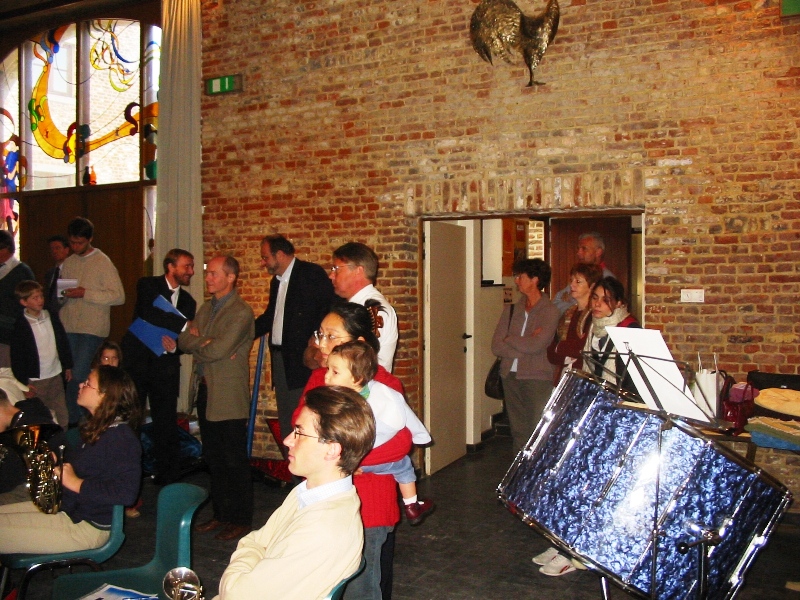 Octobre 2012 : 150 ans de la PRC
Les discours
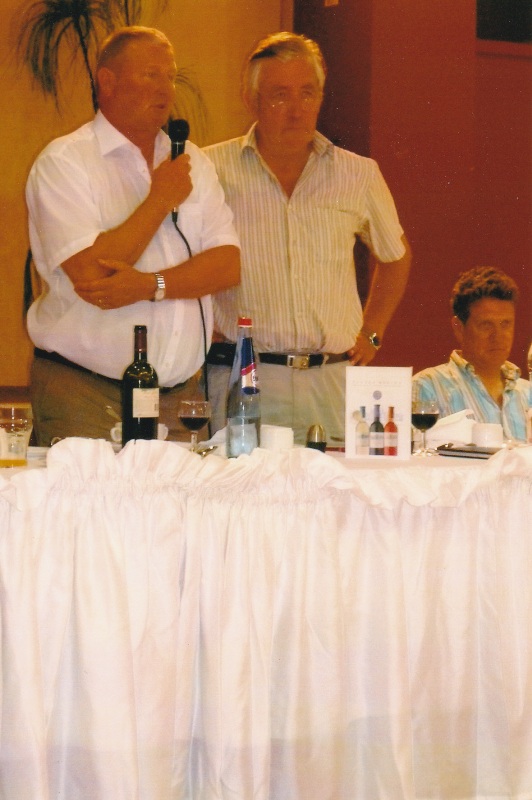 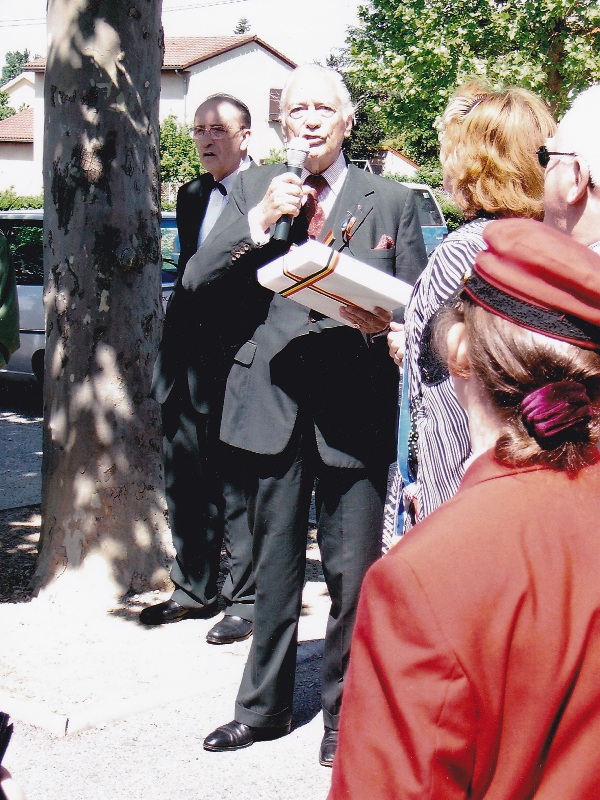 Octobre 2012 : 150 ans de la PRC
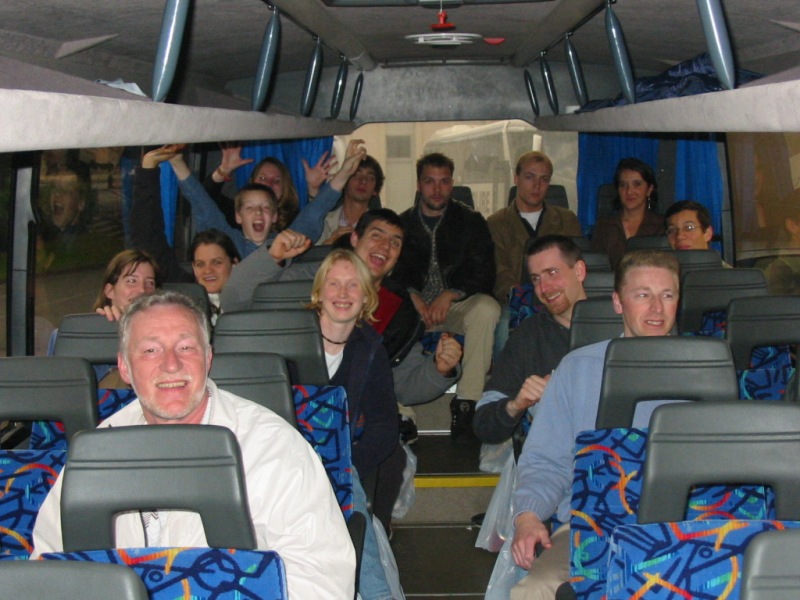 Les voyages en car
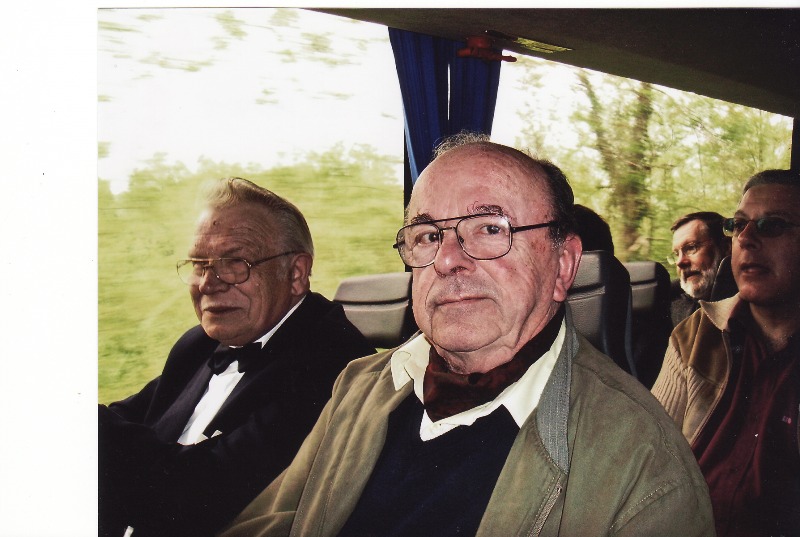 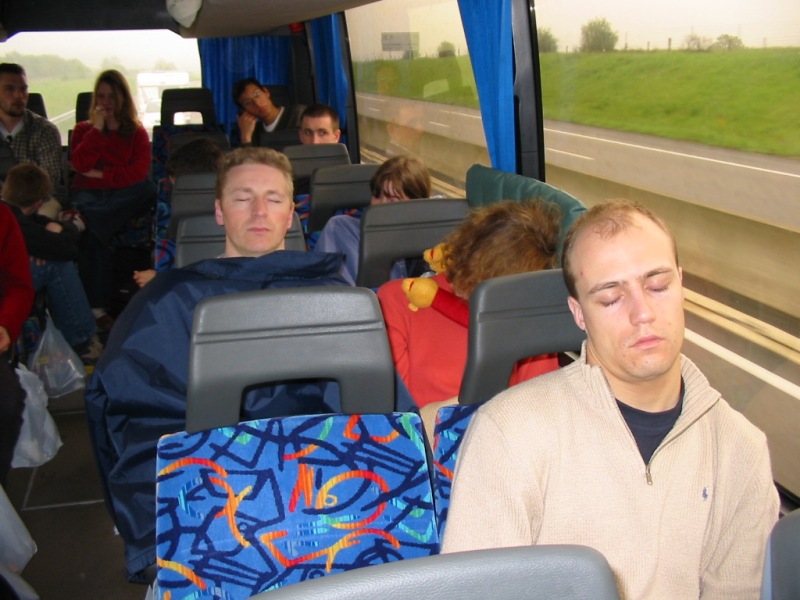 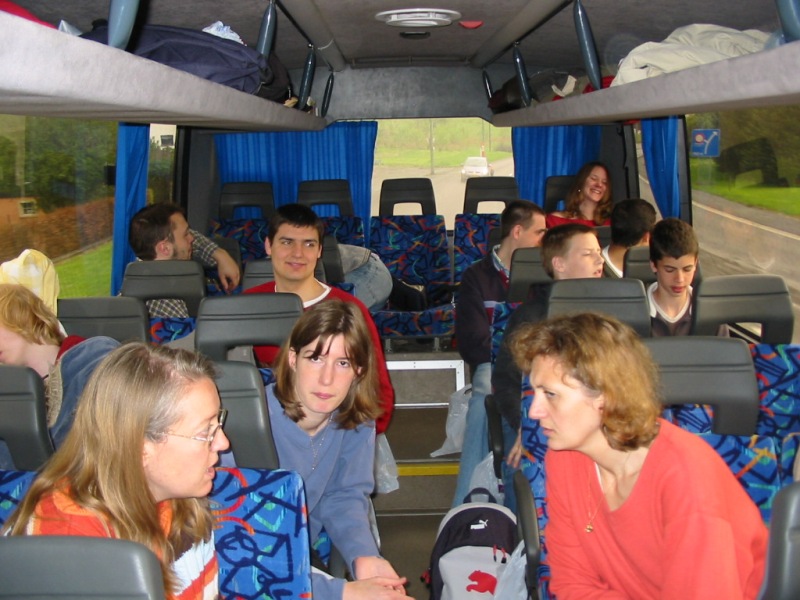 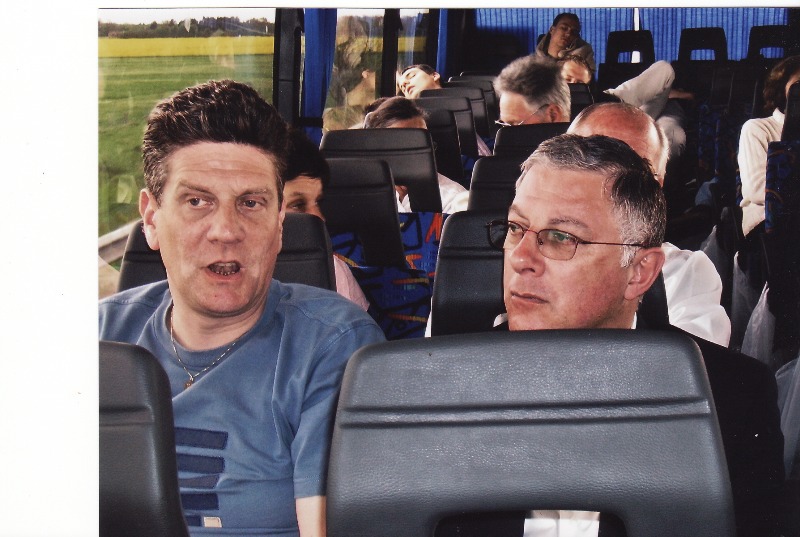 Octobre 2012 : 150 ans de la PRC
Nos atouts
Octobre 2012 : 150 ans de la PRC
L’esprit de collaboration
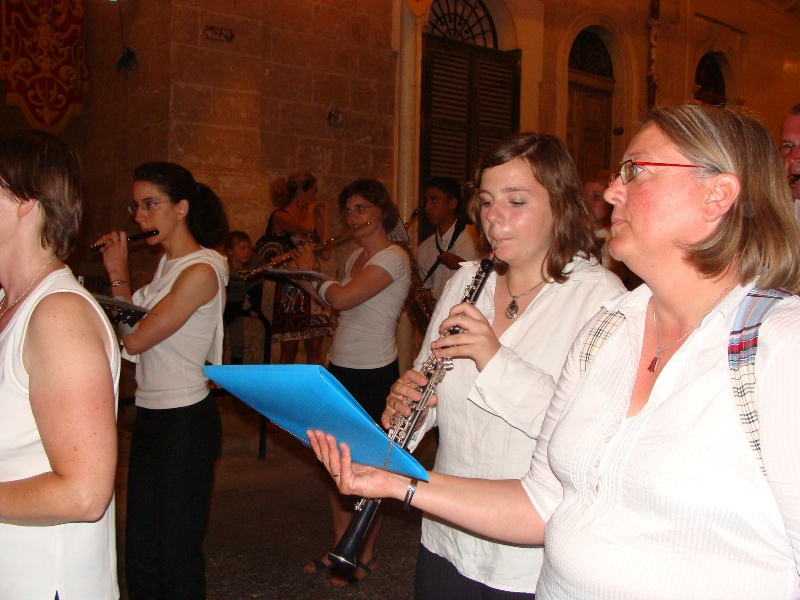 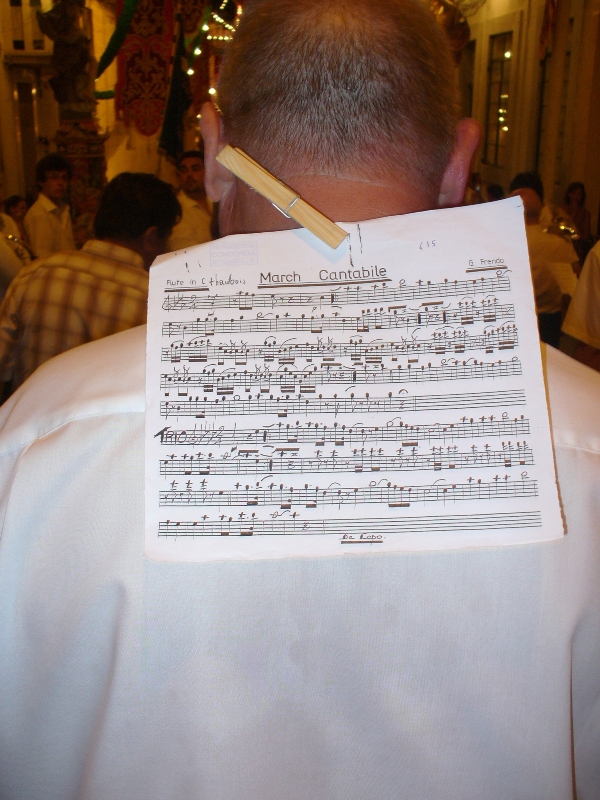 Octobre 2012 : 150 ans de la PRC
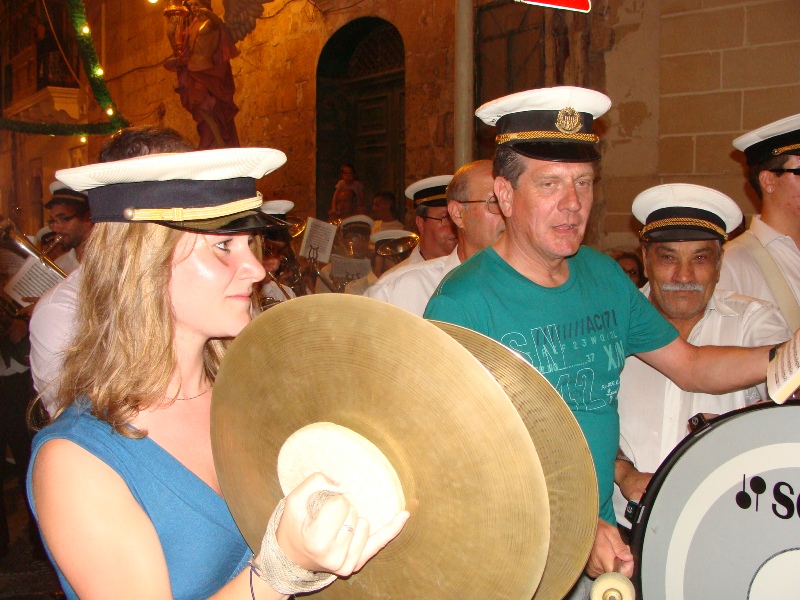 Octobre 2012 : 150 ans de la PRC
La patience
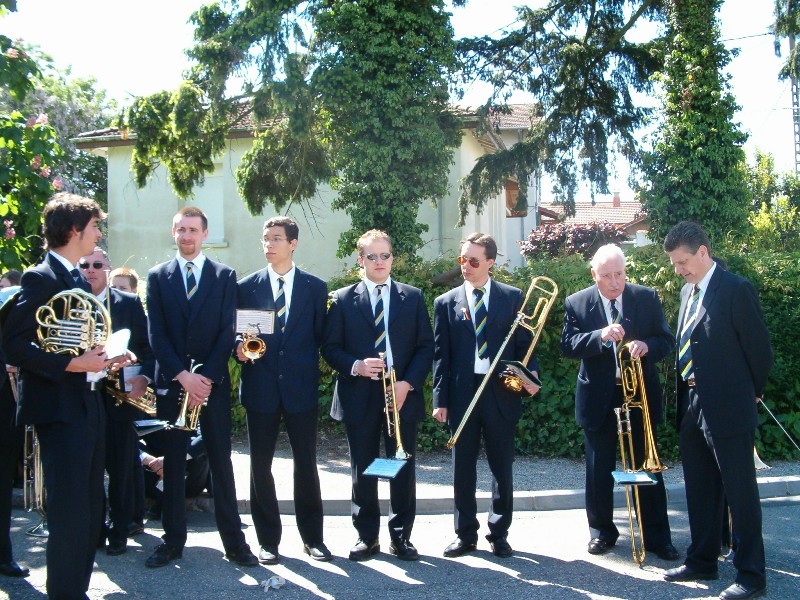 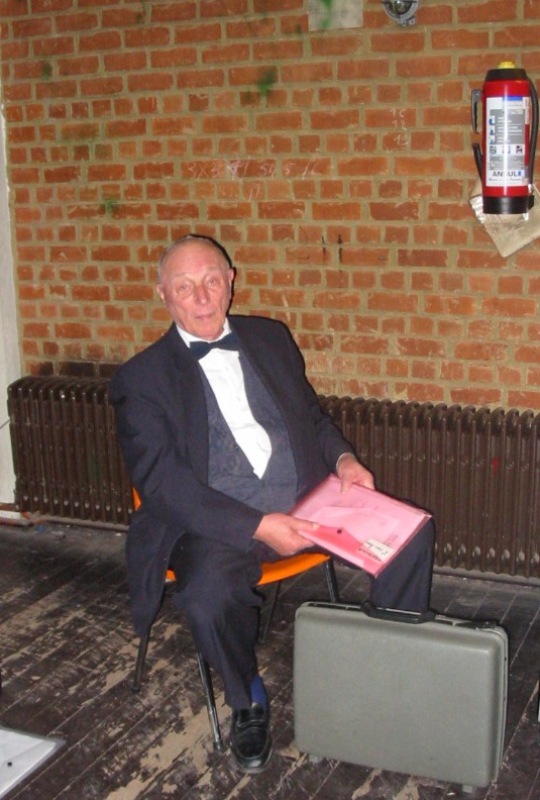 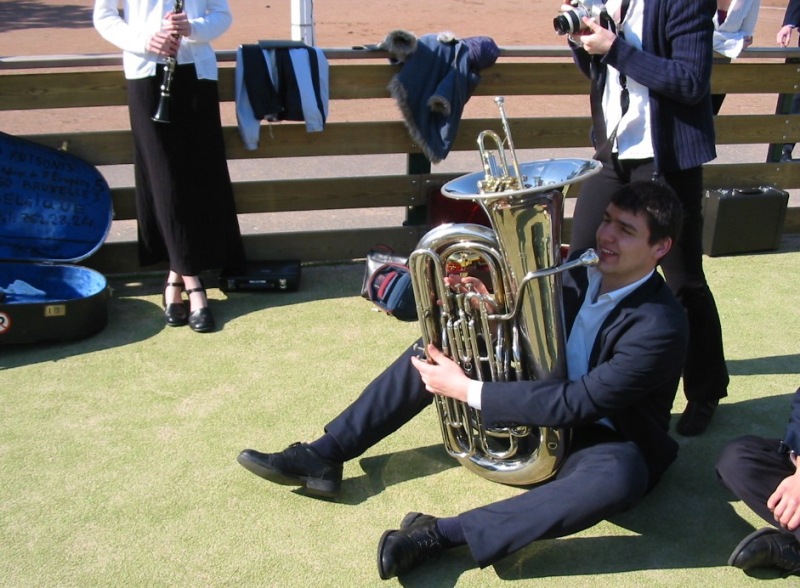 Octobre 2012 : 150 ans de la PRC
Le travail
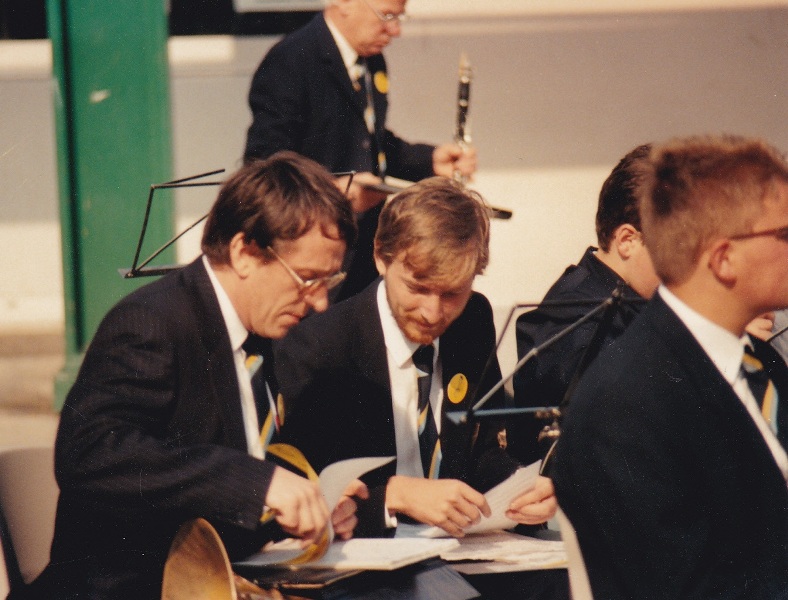 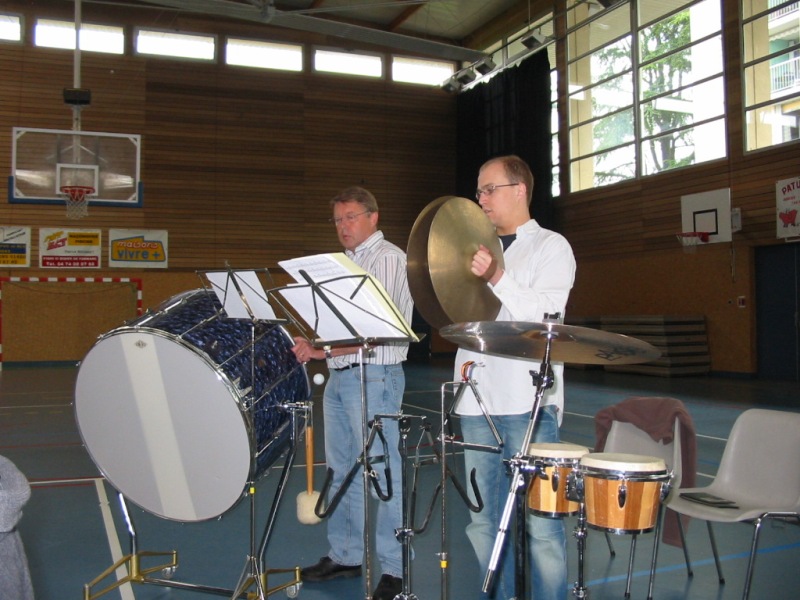 Octobre 2012 : 150 ans de la PRC
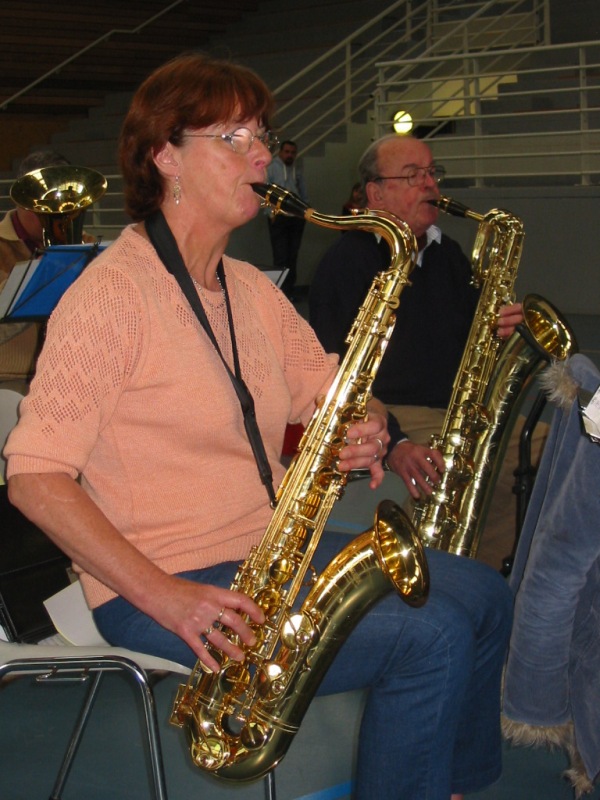 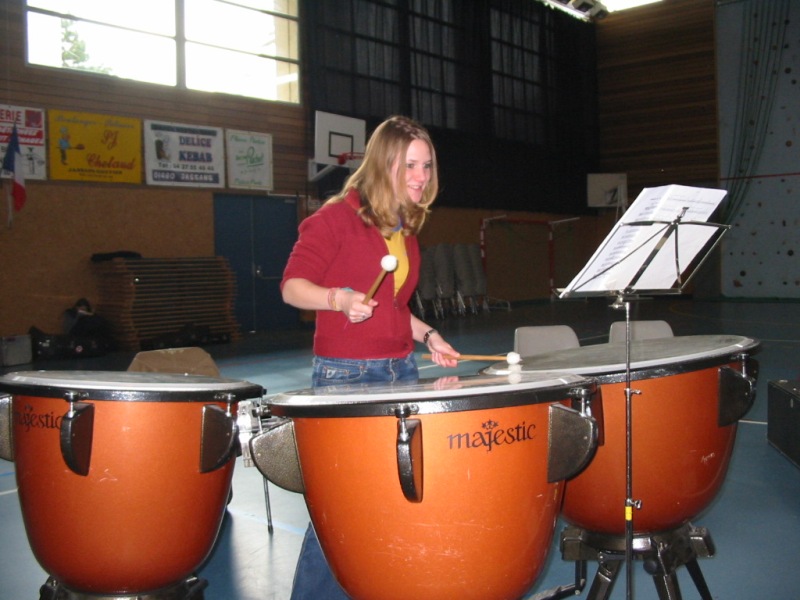 Octobre 2012 : 150 ans de la PRC
La flexibilité
Les musiciens ont changé de costume à l’occasion du mariage d’un gendarme bien connu : Paul.
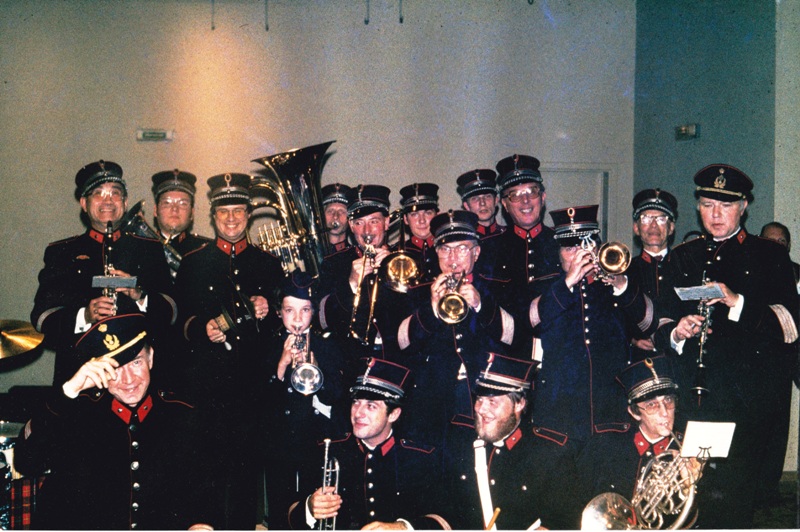 Octobre 2012 : 150 ans de la PRC
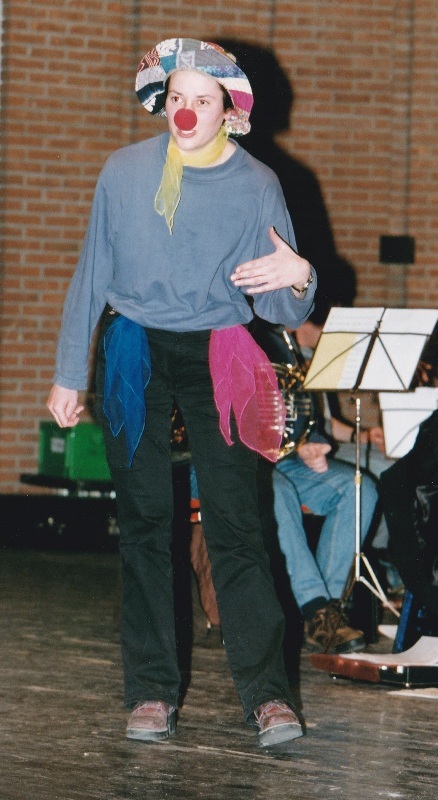 Octobre 2012 : 150 ans de la PRC
La convivialité
Esslingen 2004
Jassans 2005
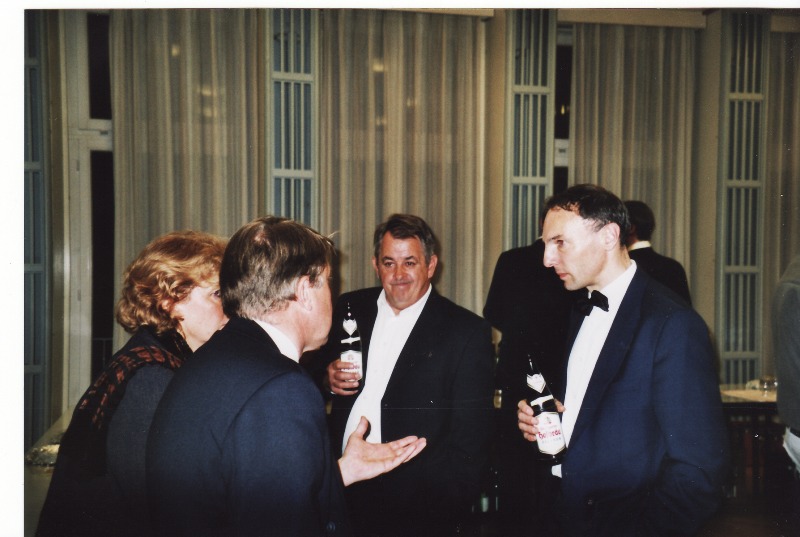 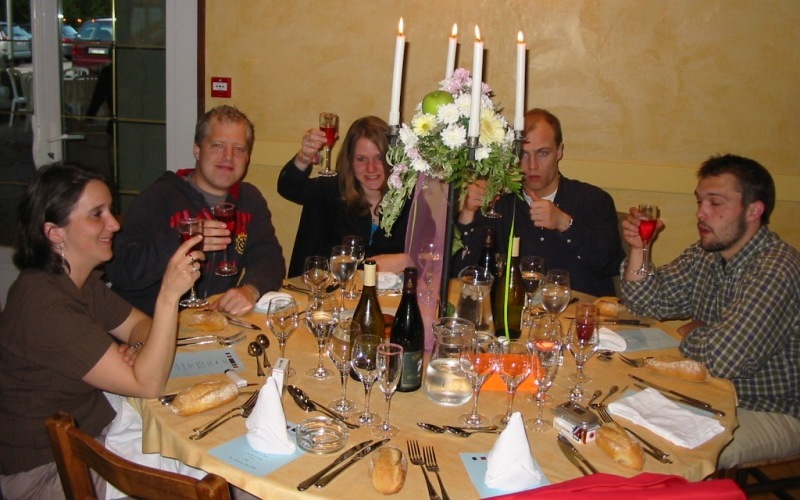 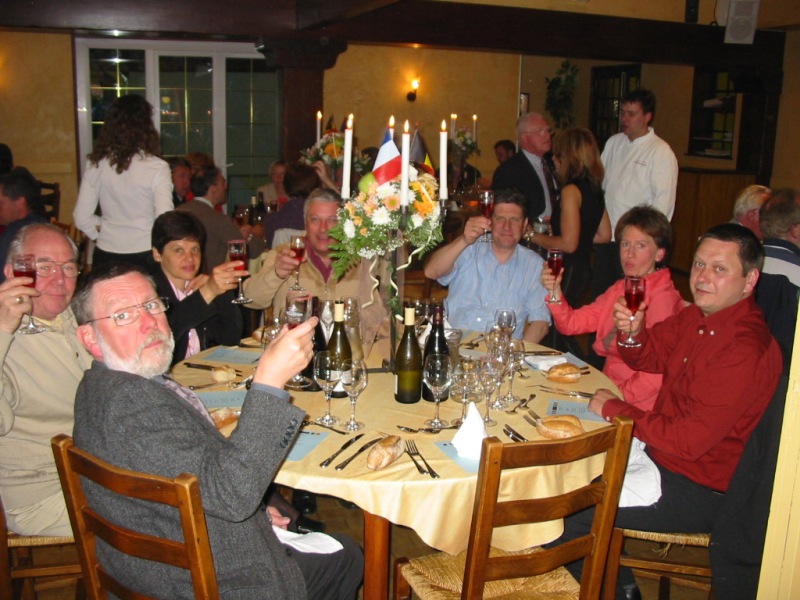 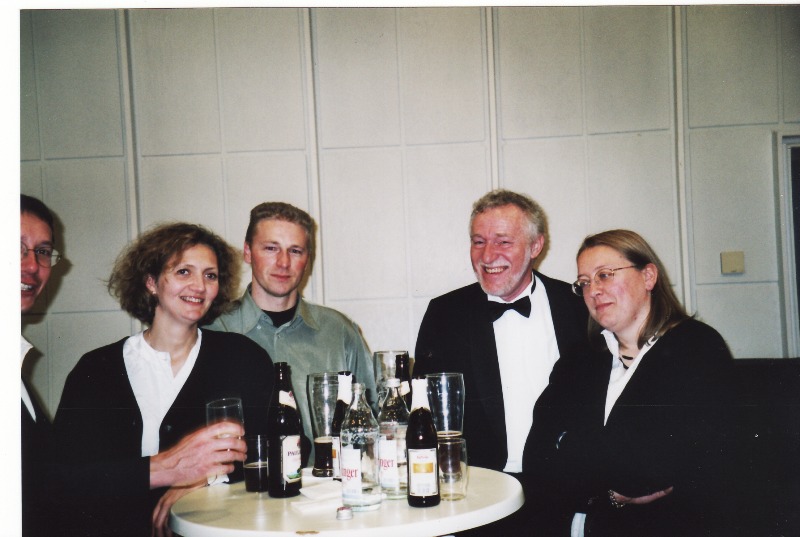 Octobre 2012 : 150 ans de la PRC
Jassans 2005
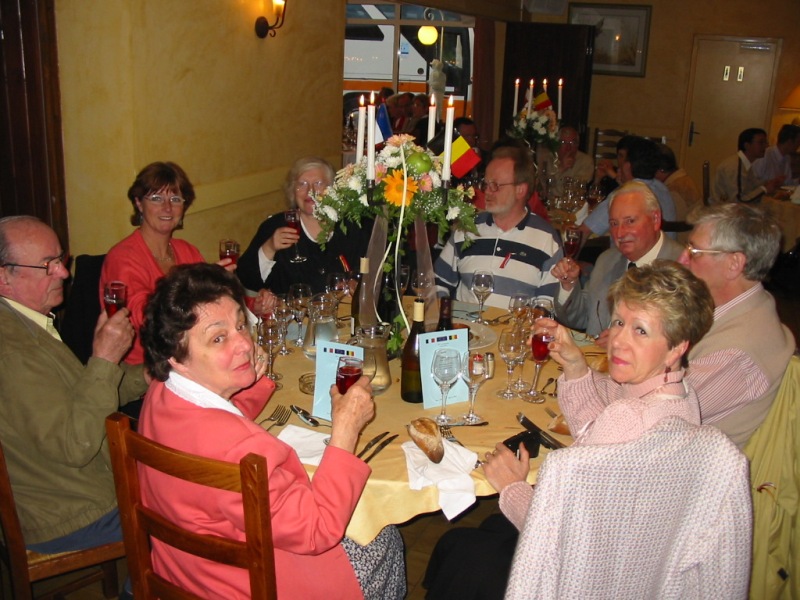 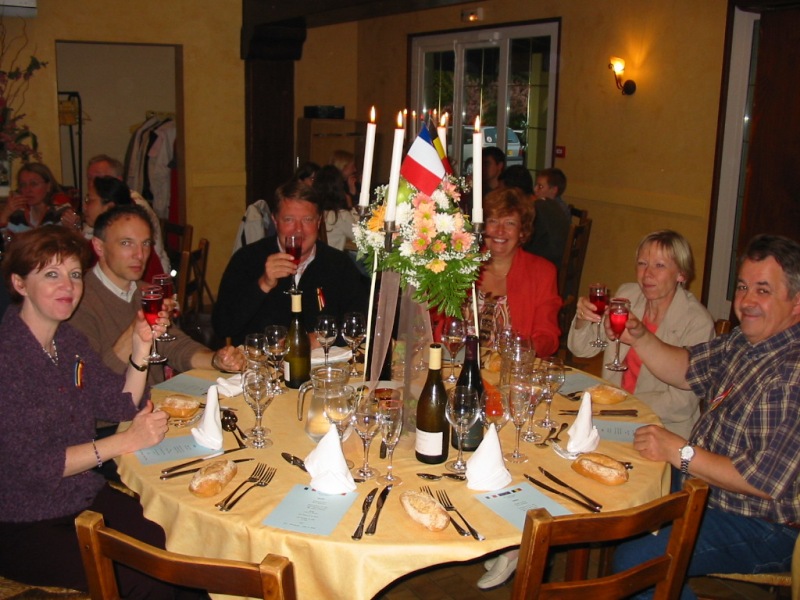 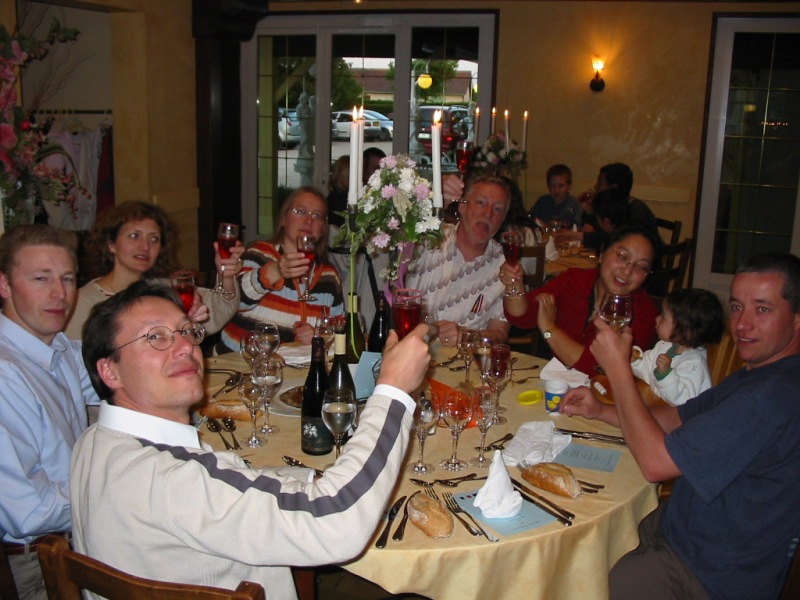 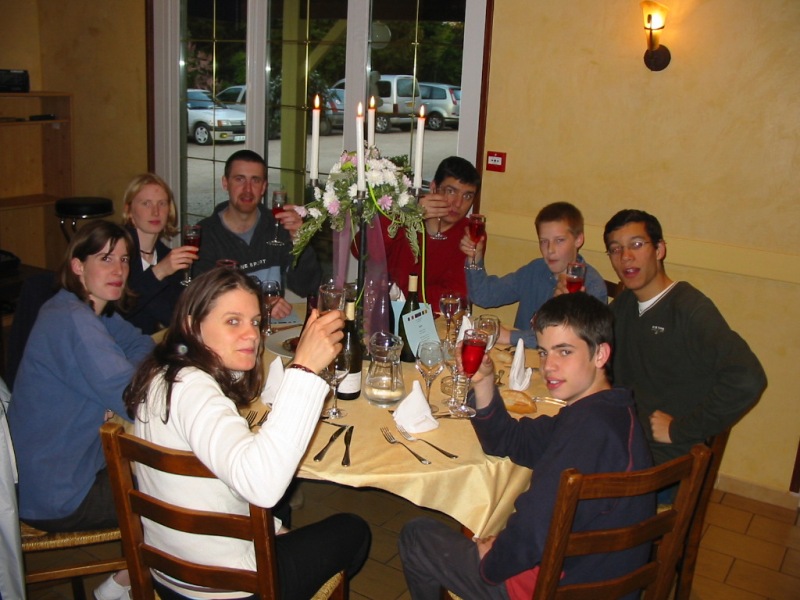 Octobre 2012 : 150 ans de la PRC
La bonne humeur
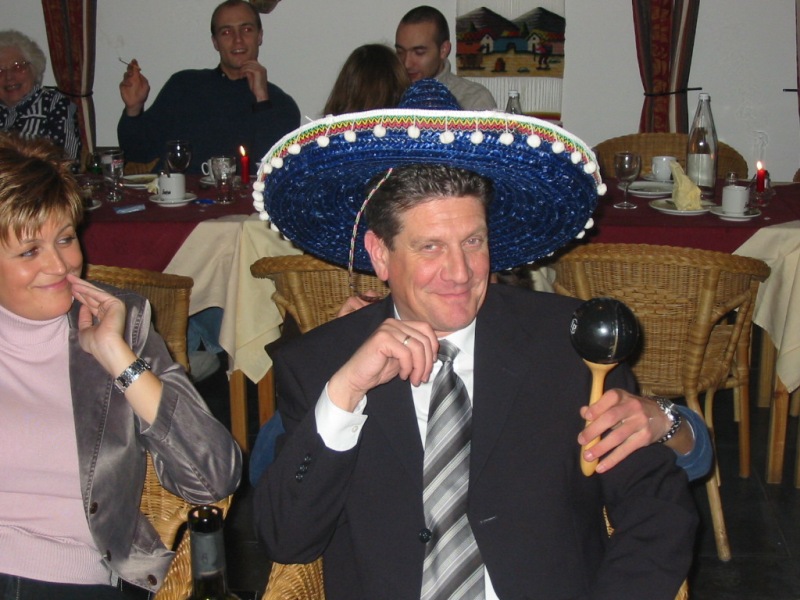 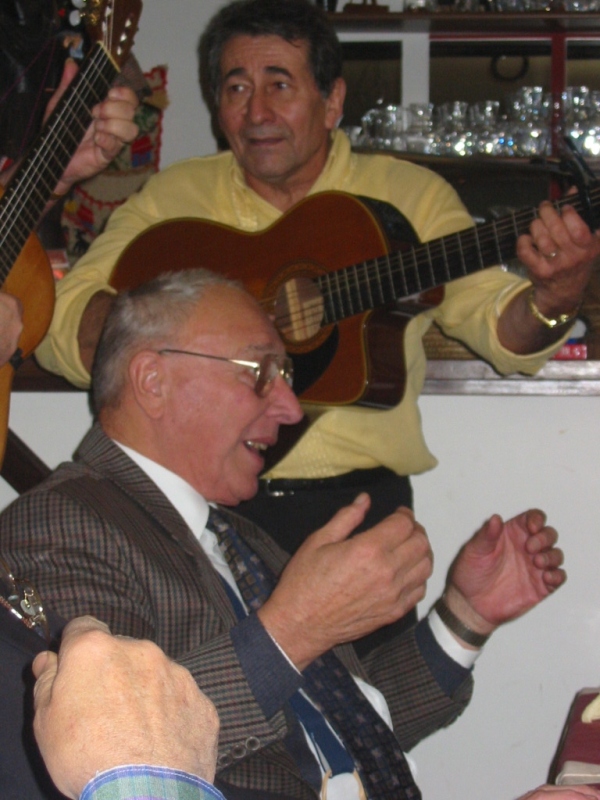 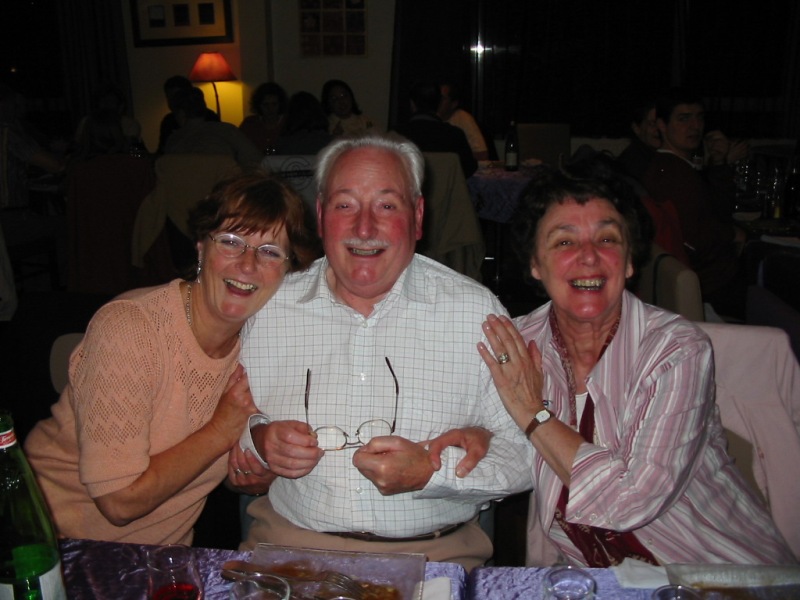 Octobre 2012 : 150 ans de la PRC
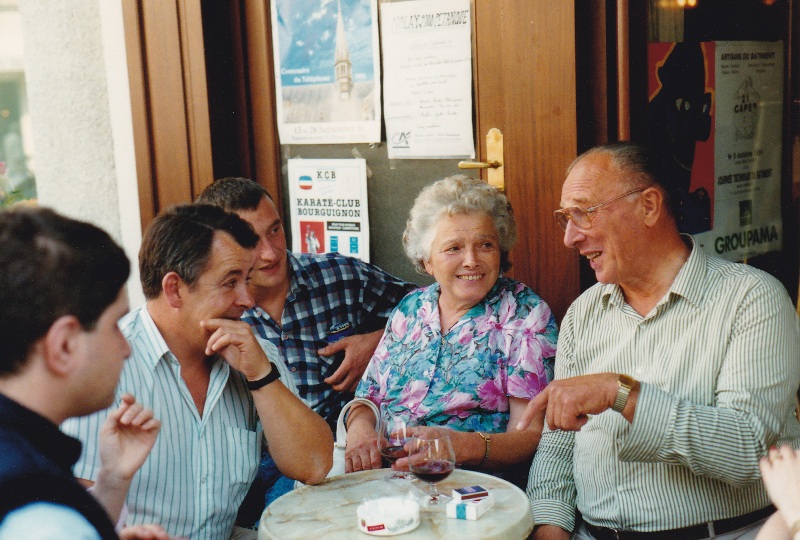 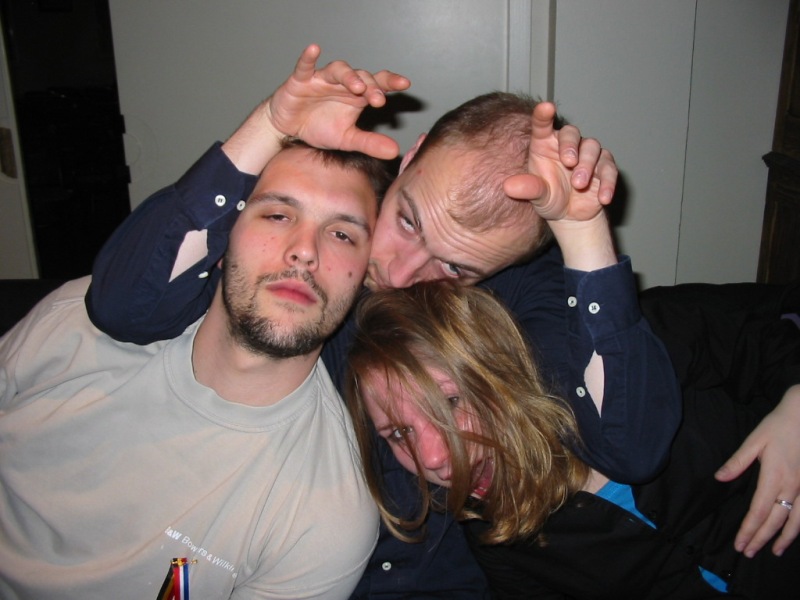 Octobre 2012 : 150 ans de la PRC
La relève est assurée
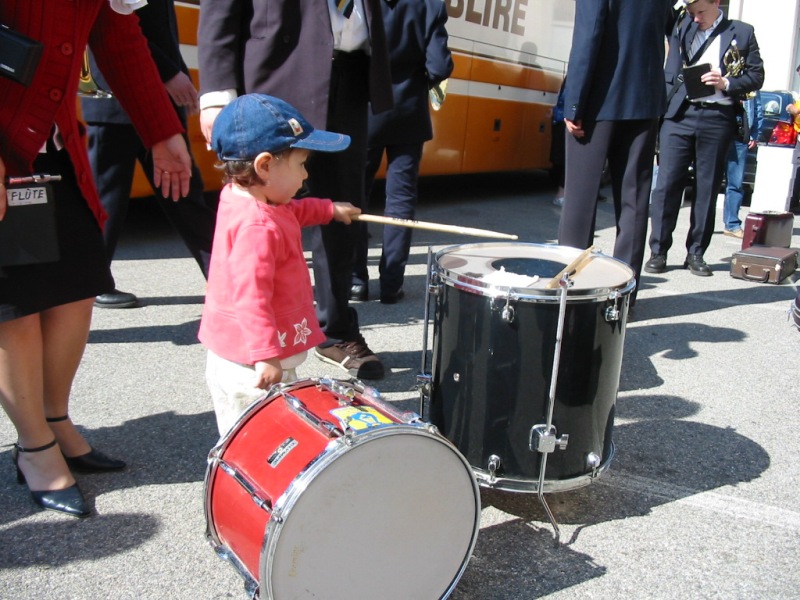 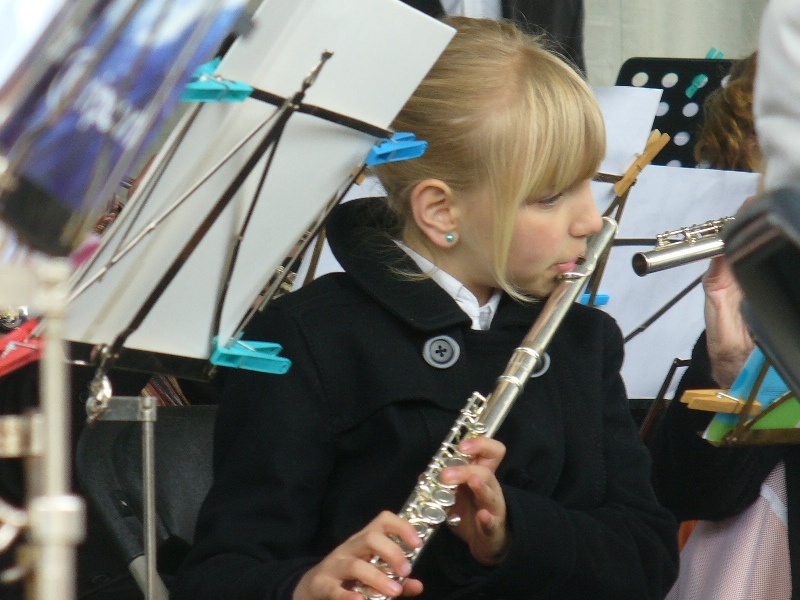 Octobre 2012 : 150 ans de la PRC
Sur Internet
http://concordia.possoz.info/
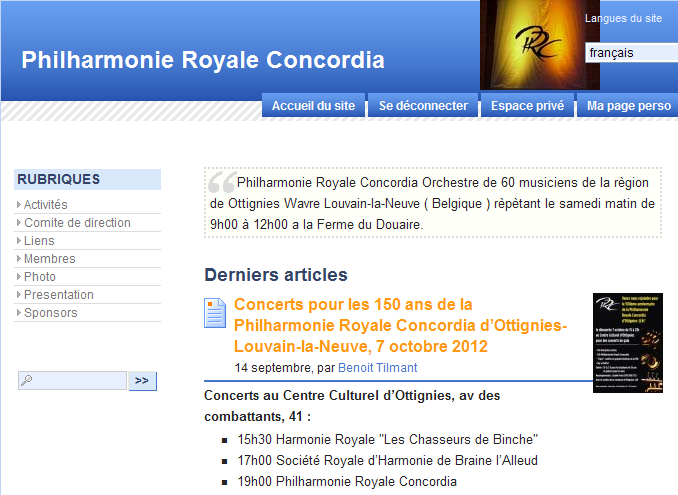 Octobre 2012 : 150 ans de la PRC
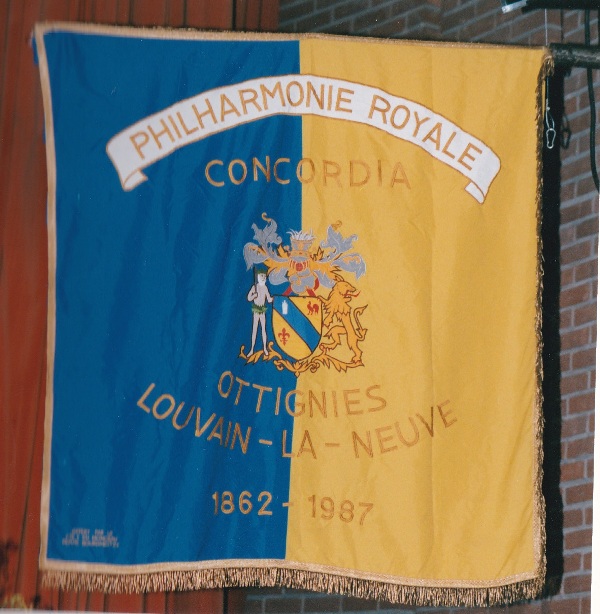 A bientôt…
Octobre 2012 : 150 ans de la PRC